מרחבים ות"מ אפינים
1
עבור
מ"ו.
הגדרה: יהא
ו
תת קבוצה,
נגדיר את ההזזה (של  S) ב
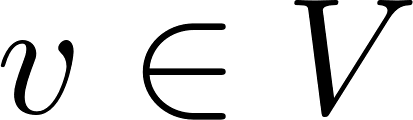 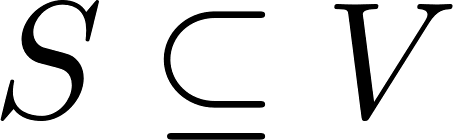 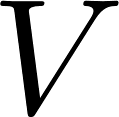 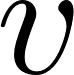 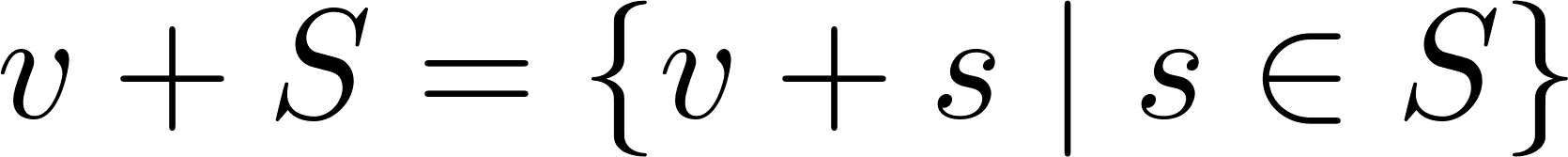 למשל:
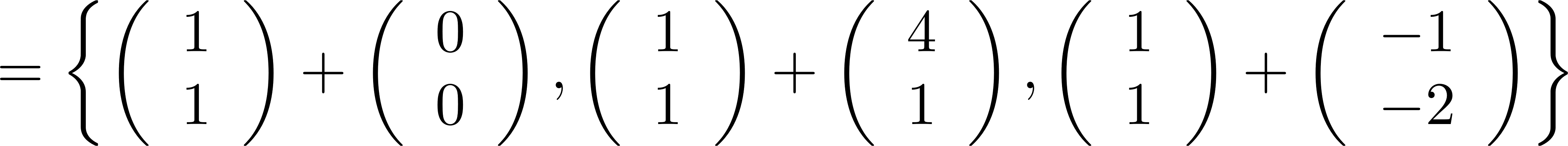 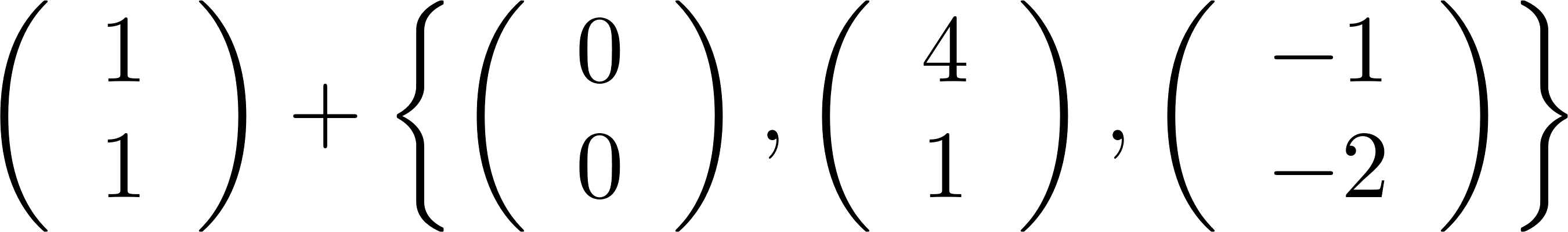 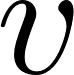 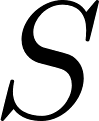 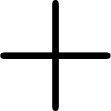 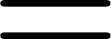 2
עבור
מ"ו.
הגדרה: יהא
ו
תת קבוצה,
נגדיר את ההזזה (של  S) ב
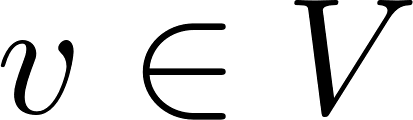 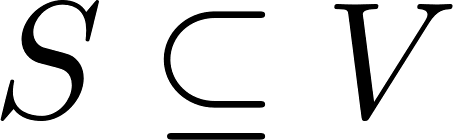 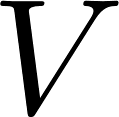 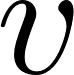 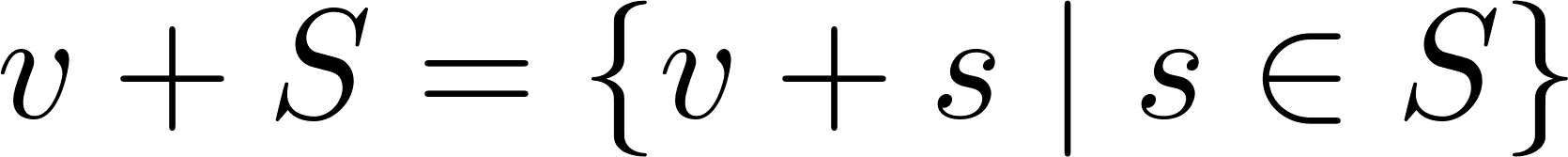 תכונה:
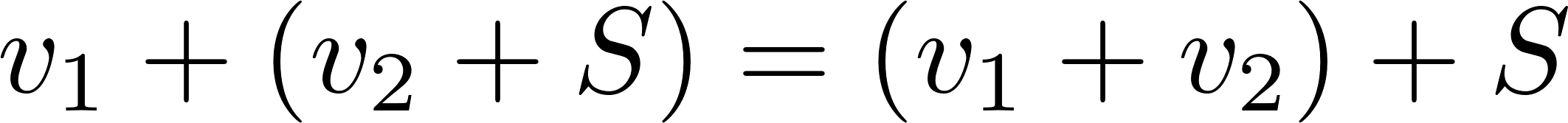 3
עבור
מ"ו.
הגדרה: יהא
ו
תת קבוצה,
נגדיר את ההזזה (של  S) ב
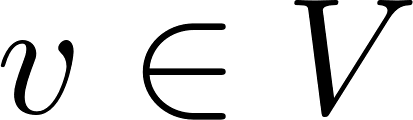 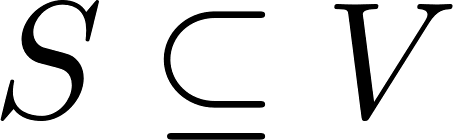 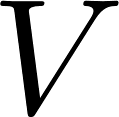 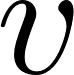 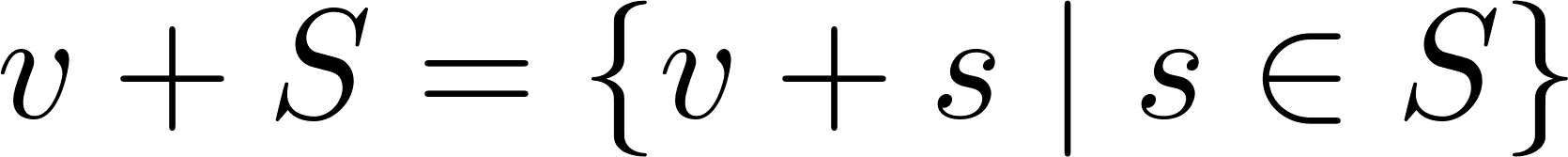 (כאשר W ת"מ)
כלומר:
ת"מ אפיני מוגדר להיות הזזה של ת"מ,
מ"ו.
הגדרה: יהא
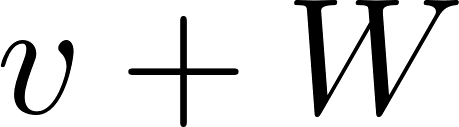 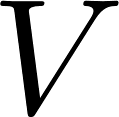 מימד =1
בנוסף נגדיר את המימד:
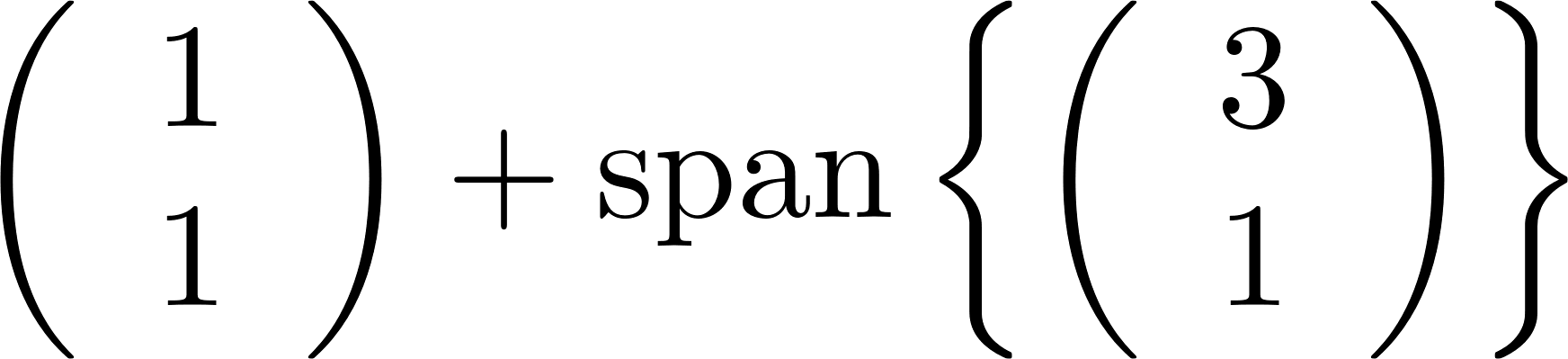 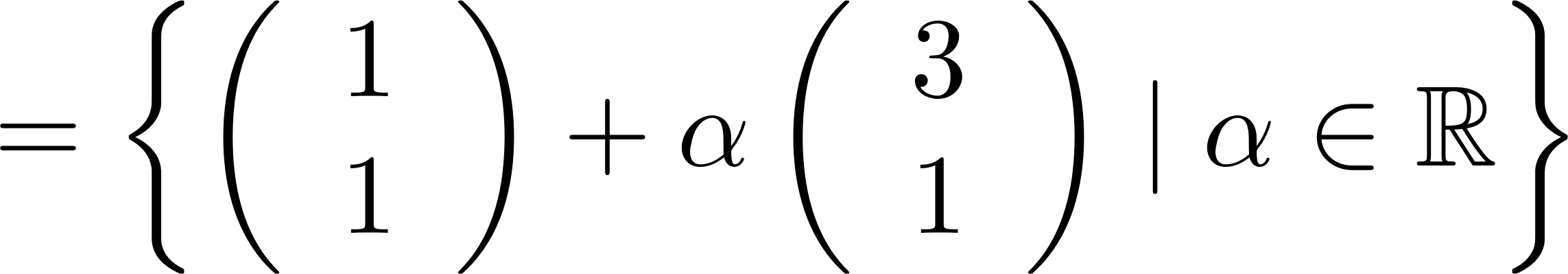 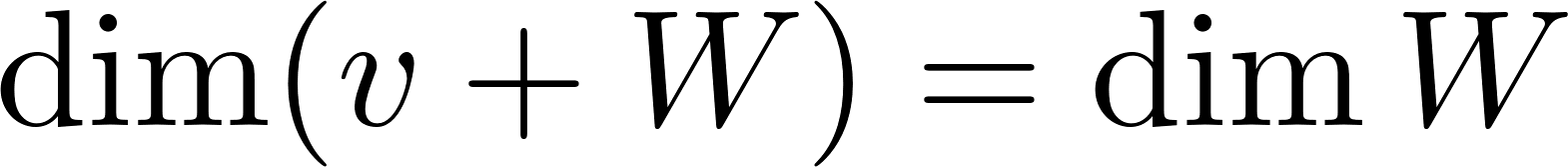 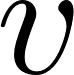 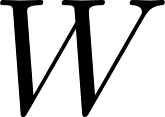 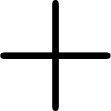 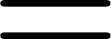 4
(כאשר W ת"מ)
כלומר:
ת"מ אפיני מוגדר להיות הזזה של ת"מ,
מ"ו.
הגדרה: יהא
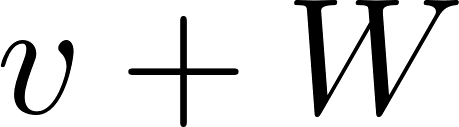 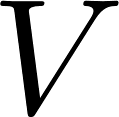 תכונות:
מתקיים
לכל
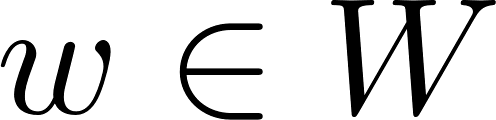 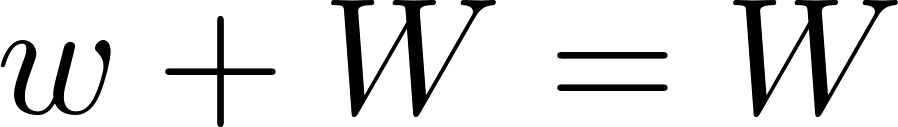 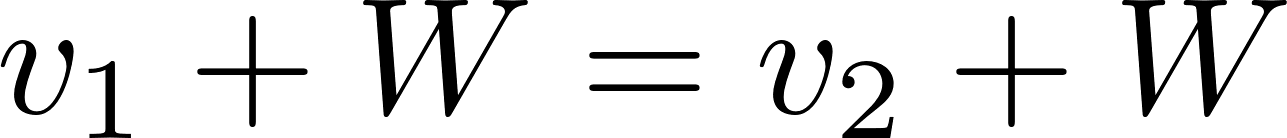 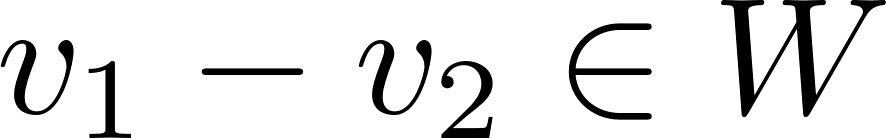 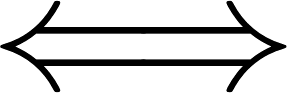 מסקנה:
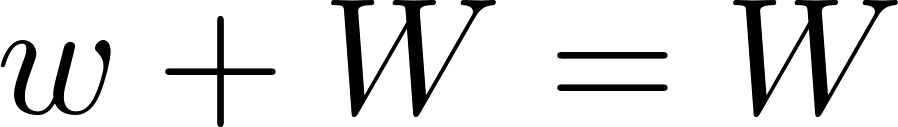 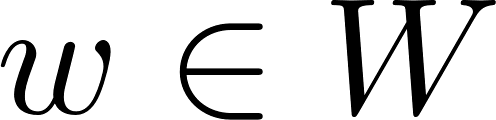 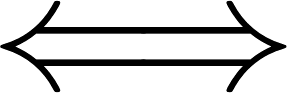 מתקיים
וכל
עבור
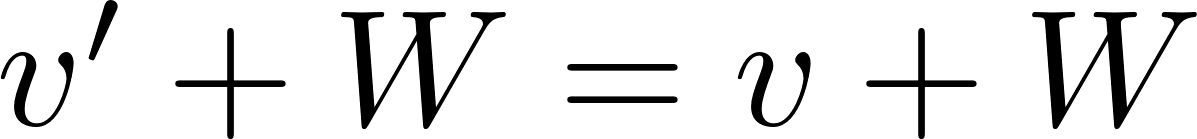 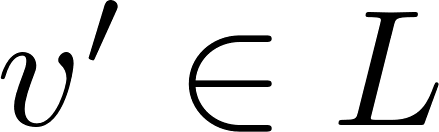 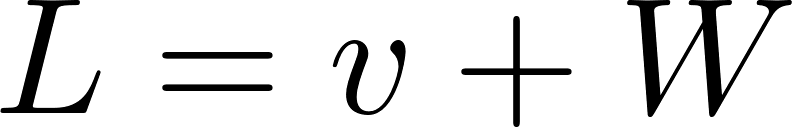 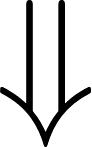 הוכחה:
כך ש
קיים
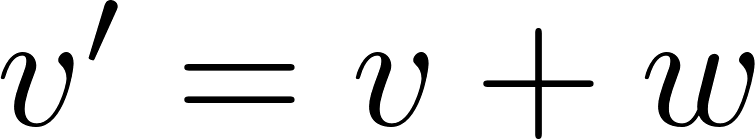 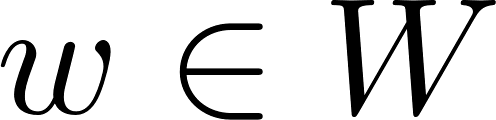 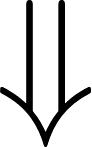 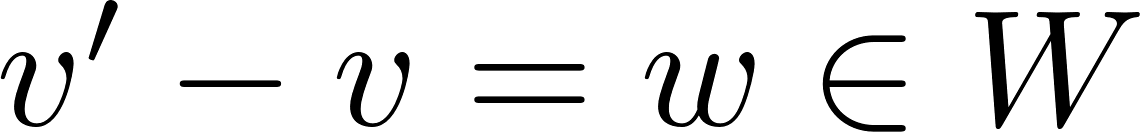 5
(כאשר W ת"מ)
כלומר:
ת"מ אפיני מוגדר להיות הזזה של ת"מ,
מ"ו.
הגדרה: יהא
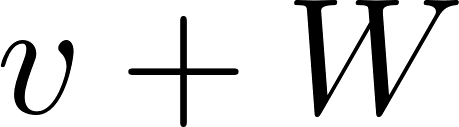 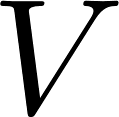 תכונות:
מתקיים
וכל
עבור
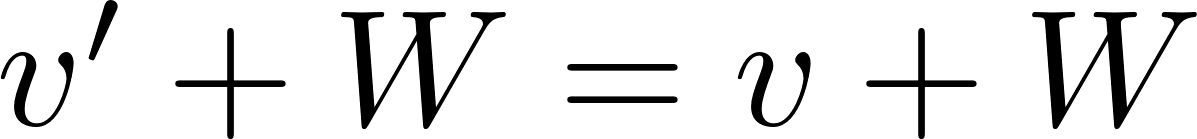 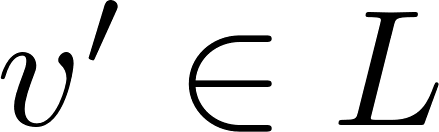 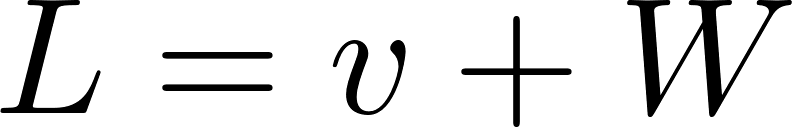 דוגמה:
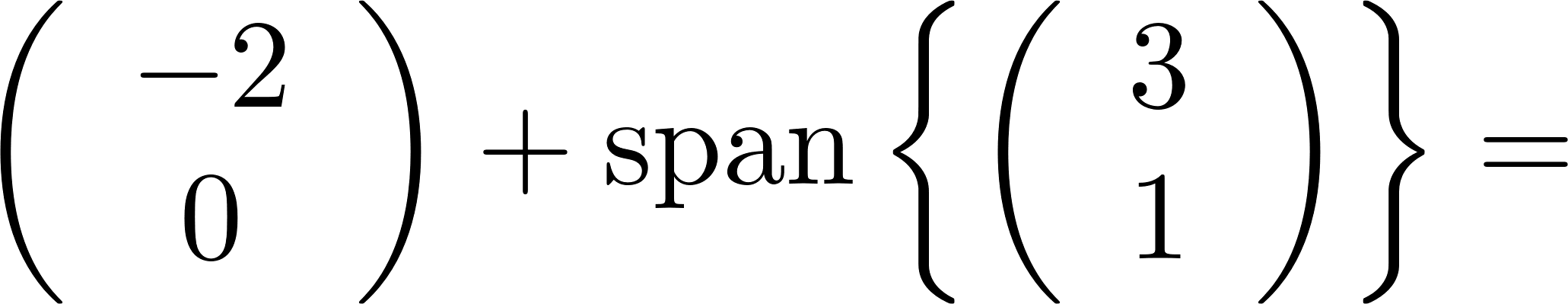 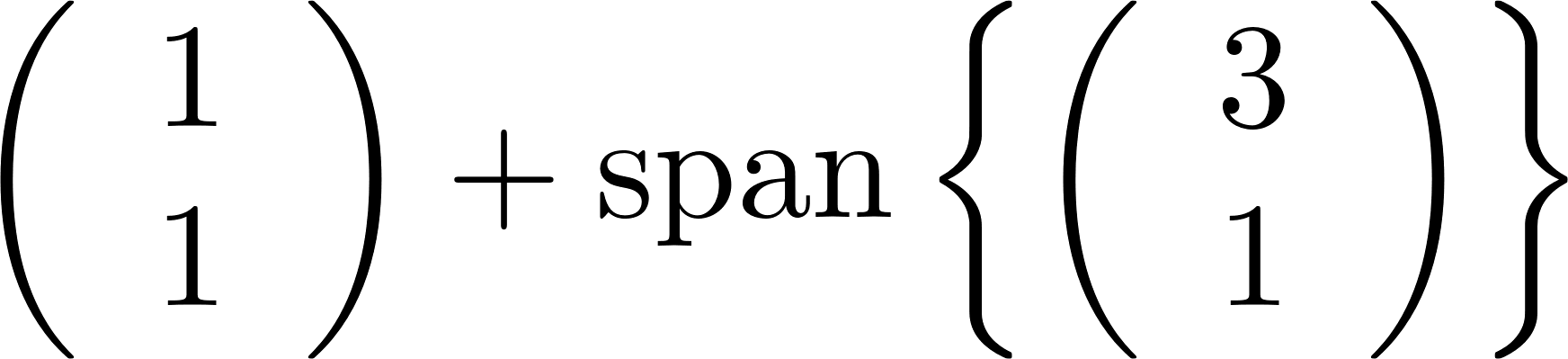 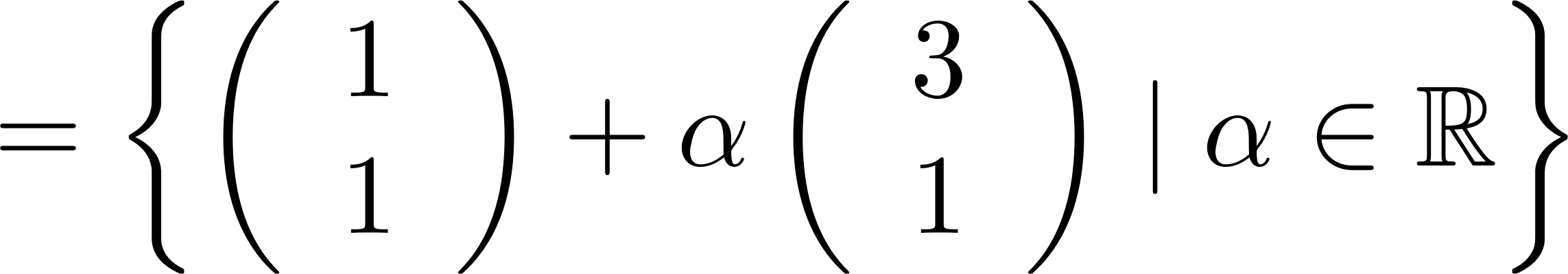 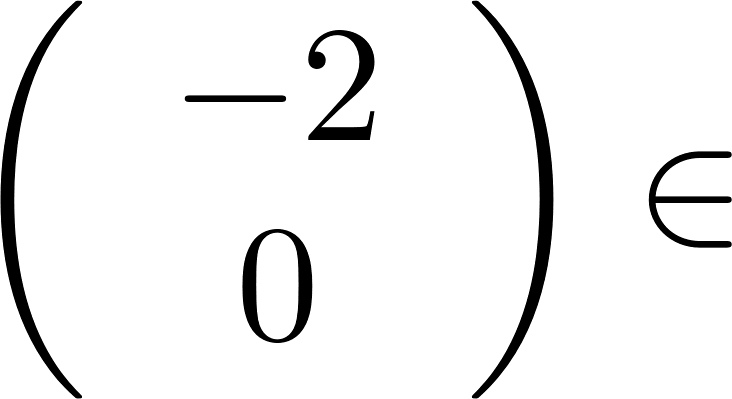 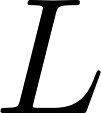 6
(כאשר W ת"מ)
כלומר:
ת"מ אפיני מוגדר להיות הזזה של ת"מ,
מ"ו.
הגדרה: יהא
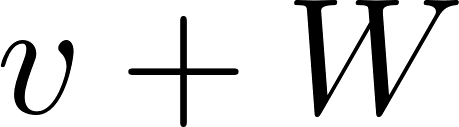 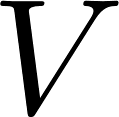 מקרים מיוחדים:
ישר הוא ת"מ אפיני ממימד 1.
עבור
כלומר
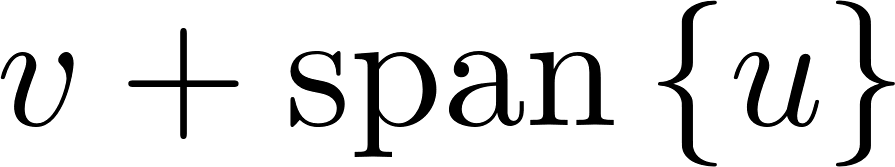 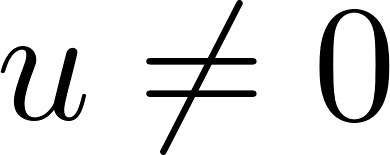 דוגמה:
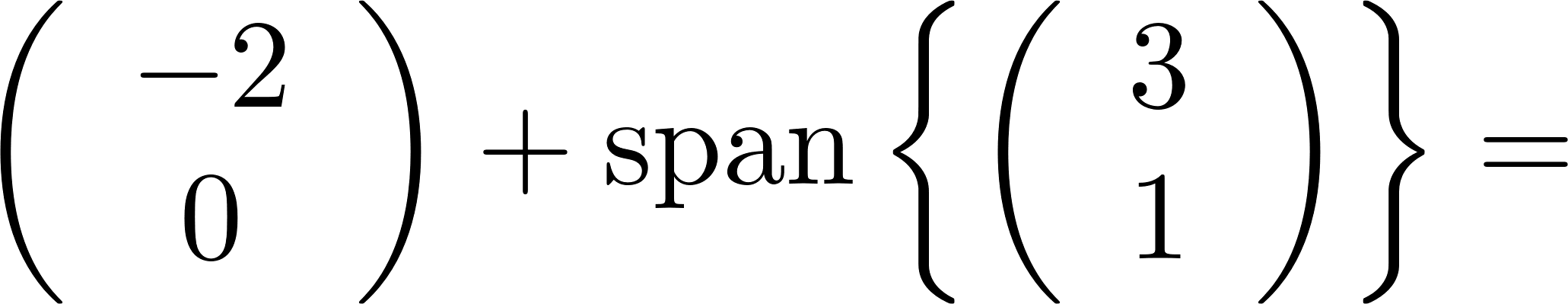 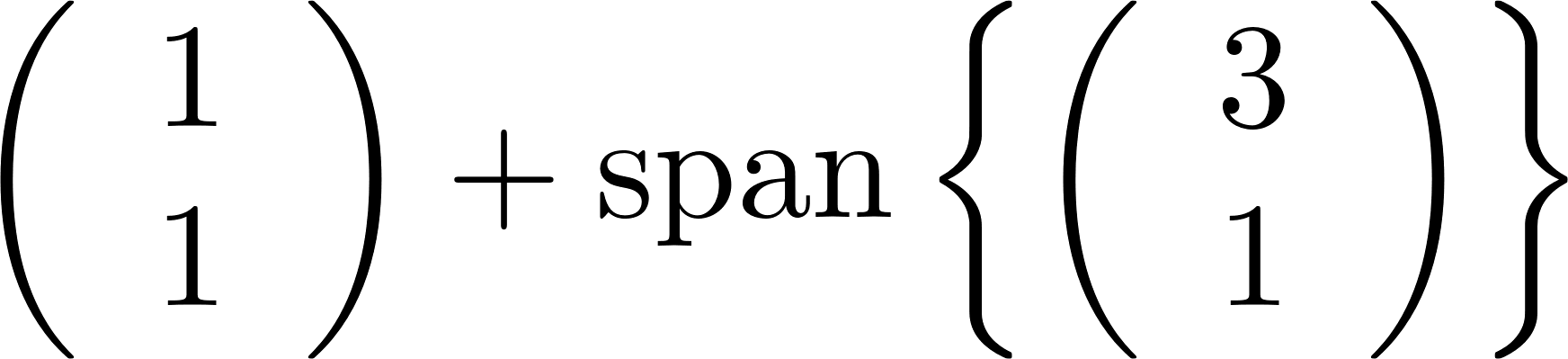 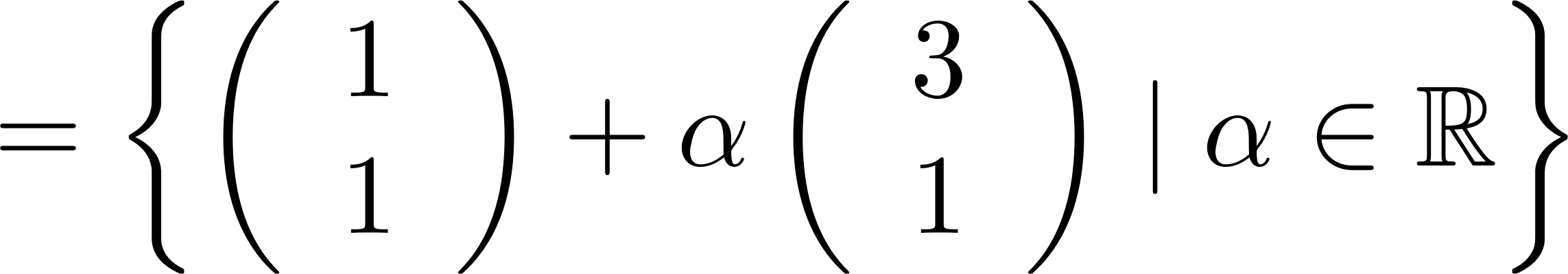 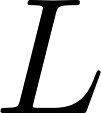 7
(כאשר W ת"מ)
כלומר:
ת"מ אפיני מוגדר להיות הזזה של ת"מ,
מ"ו.
הגדרה: יהא
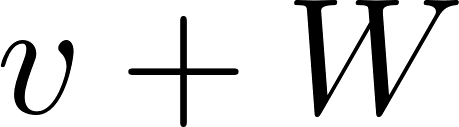 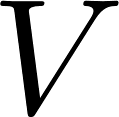 מקרים מיוחדים:
ישר הוא ת"מ אפיני ממימד 1.
עבור
כלומר
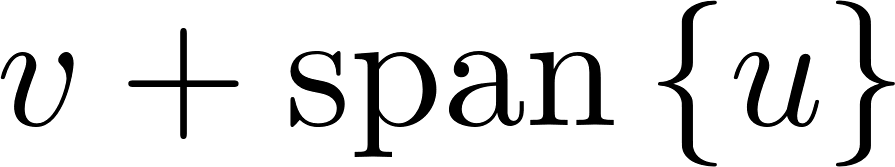 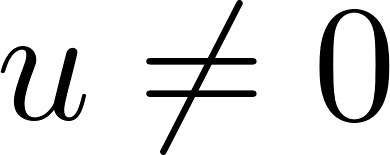 דוגמה:
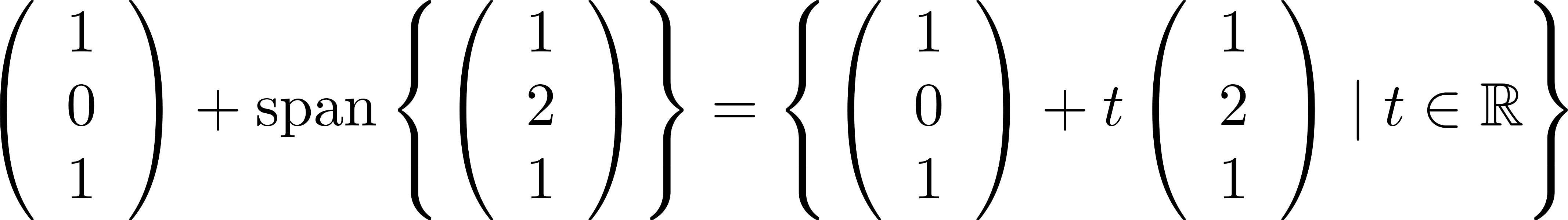 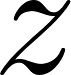 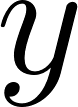 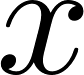 8
(כאשר W ת"מ)
כלומר:
ת"מ אפיני מוגדר להיות הזזה של ת"מ,
מ"ו.
הגדרה: יהא
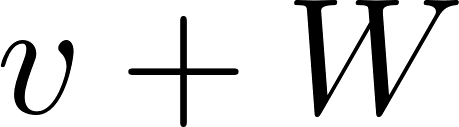 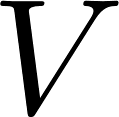 מקרים מיוחדים:
ישר הוא ת"מ אפיני ממימד 1.
עבור
כלומר
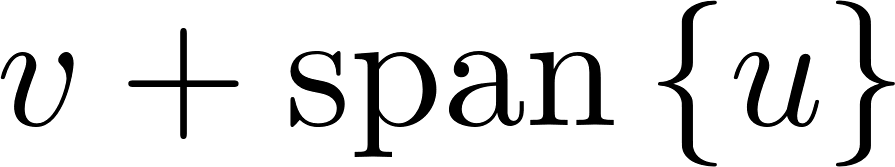 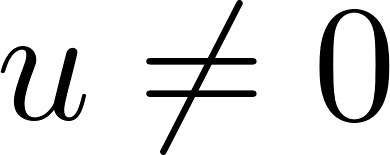 מישור הוא ת"מ אפיני ממימד 2.
בת"ל
עבור
כלומר
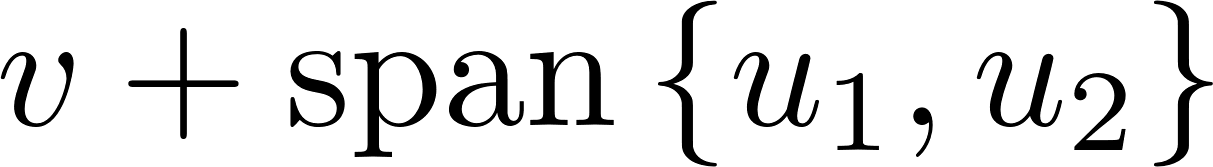 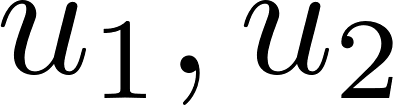 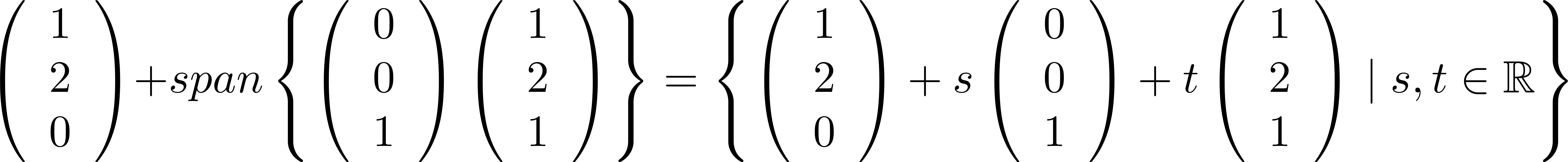 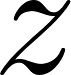 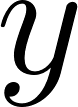 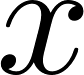 9
(כאשר W ת"מ)
כלומר:
ת"מ אפיני מוגדר להיות הזזה של ת"מ,
מ"ו.
הגדרה: יהא
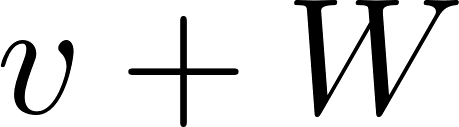 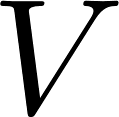 (ובפרט המימד מוגדר היטב)
אז
אם
טענה:
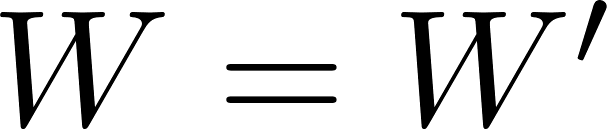 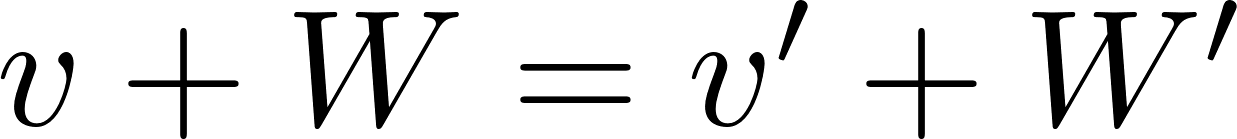 הוכחה:
נניח
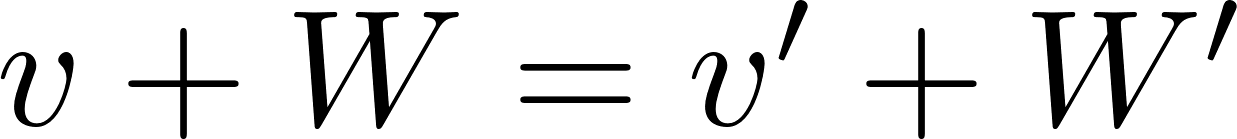 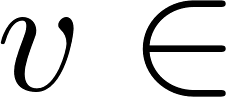 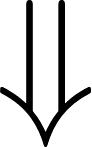 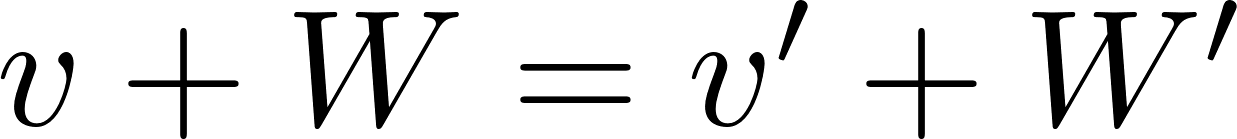 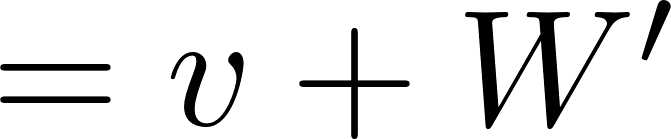 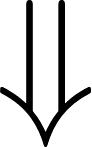 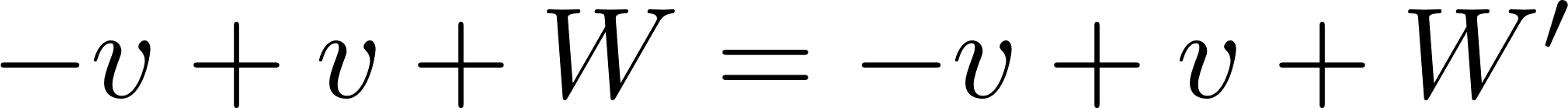 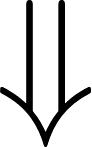 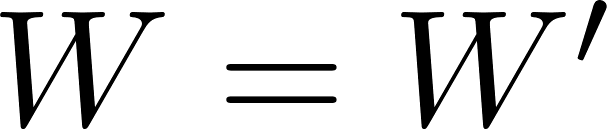 10
(כאשר W ת"מ)
כלומר:
ת"מ אפיני מוגדר להיות הזזה של ת"מ,
מ"ו.
הגדרה: יהא
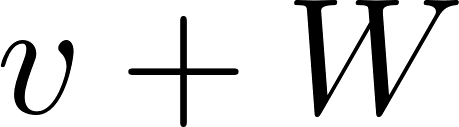 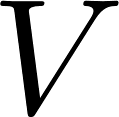 קובעים מישור יחיד.
שלא על ישר אחד,
אז כל שלוש וקטורים
מ"ו.
טענה: יהא
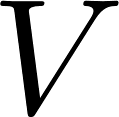 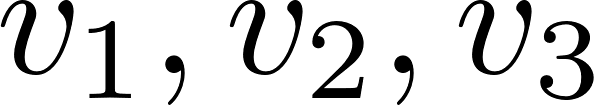 הוא המישור המבוקש
המישור
הוכחה:
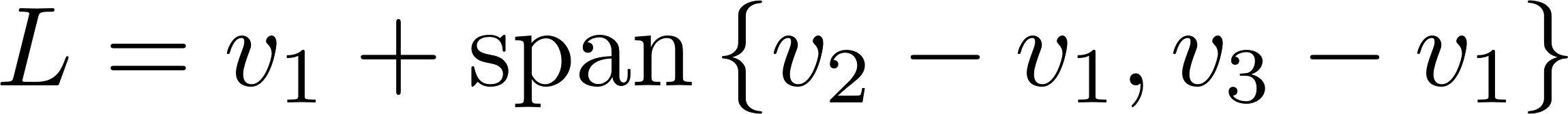 נשאיר כתרגיל ש
ממימד 2.
ומתקיים  ש
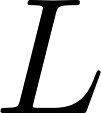 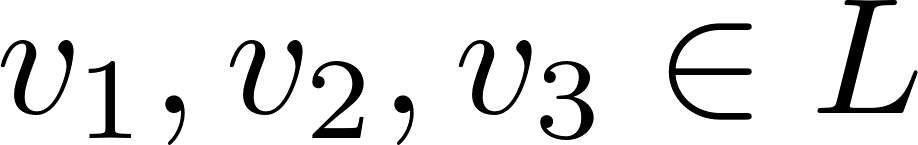 מימד 2
ו-
נניח
יחידות:
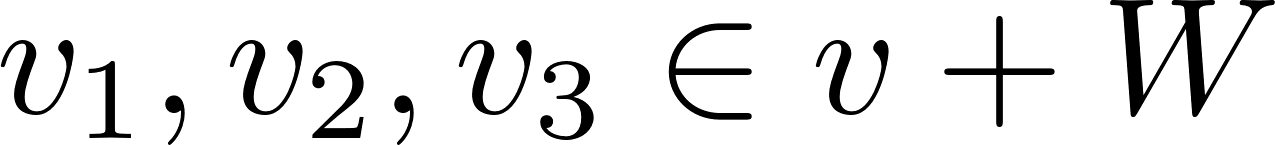 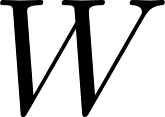 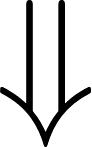 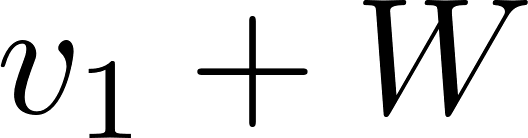 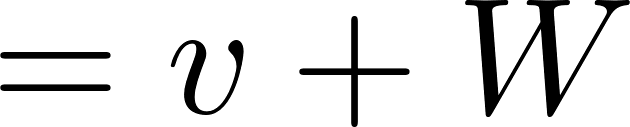 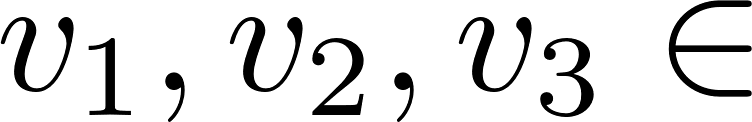 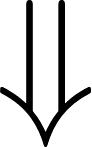 (כי
(
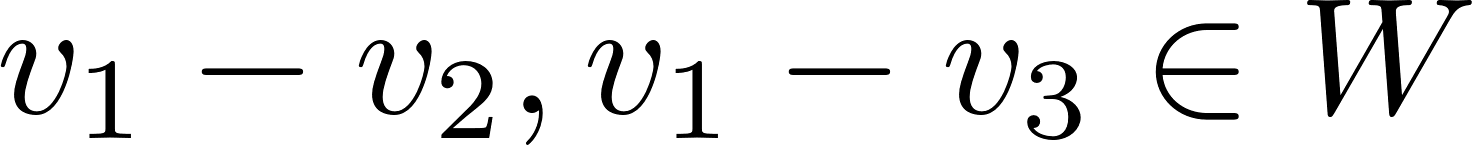 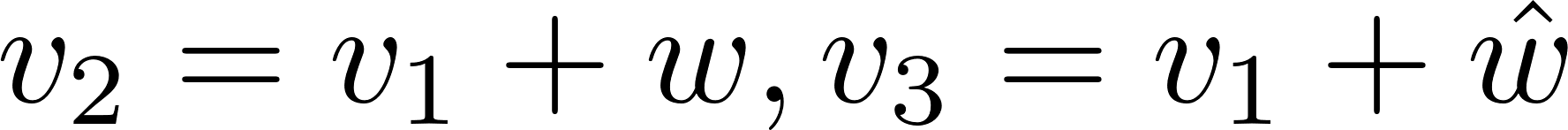 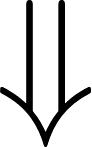 שניהם מאותו מימד ולכן שווים
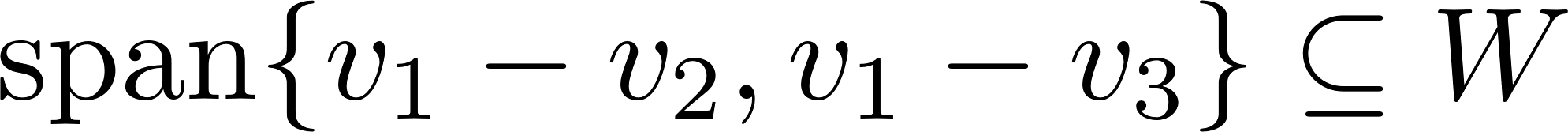 11
מתקיים כי
לכל
לא כולם אפס.
יהיו
תרגיל:
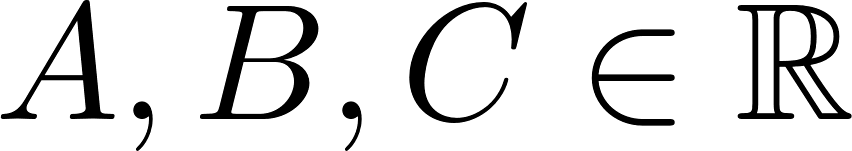 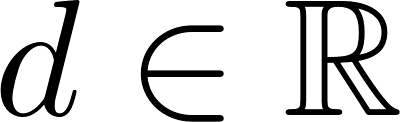 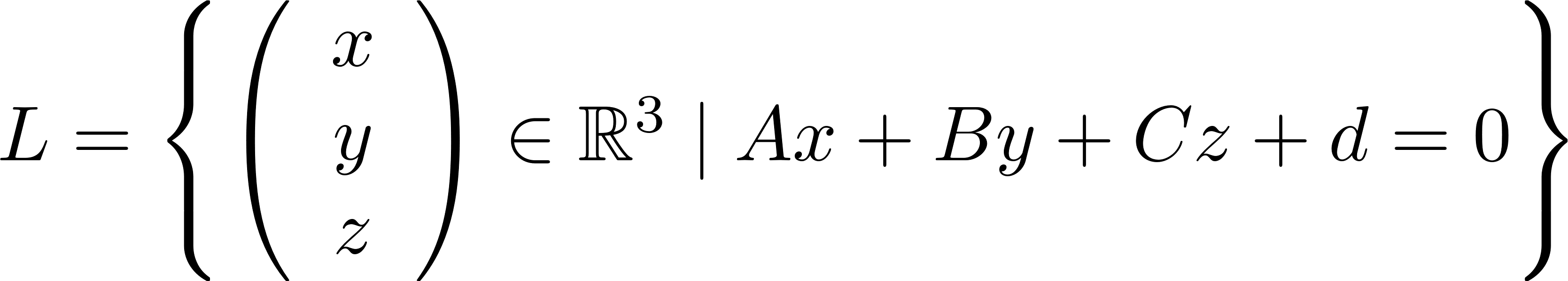 הוא מישור.
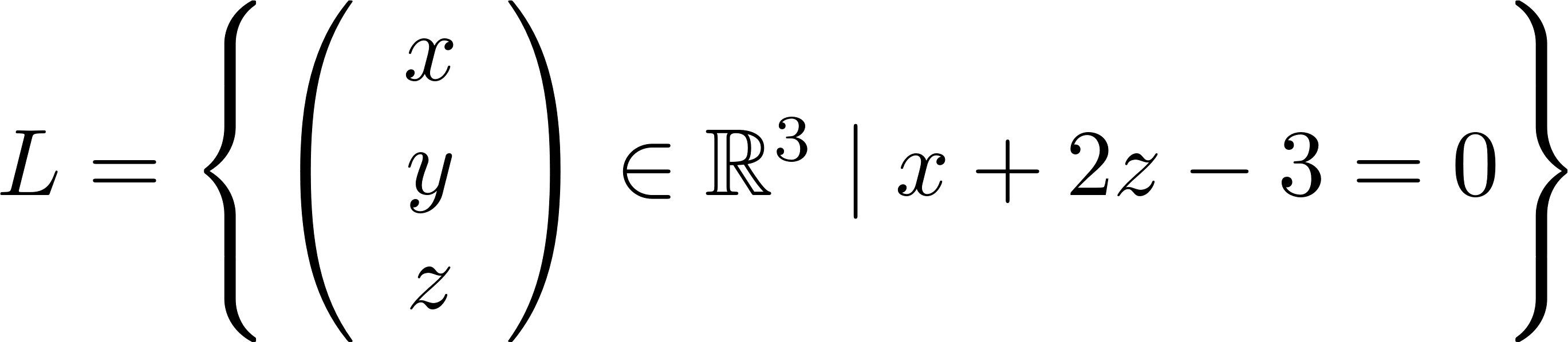 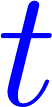 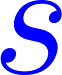 דוגמה:
אוסף הפתרונות למערכת
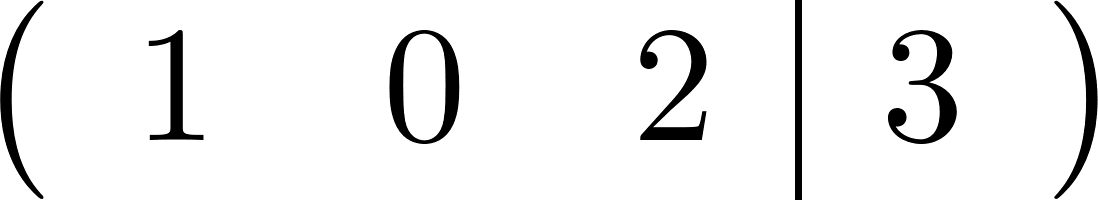 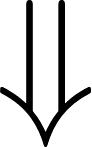 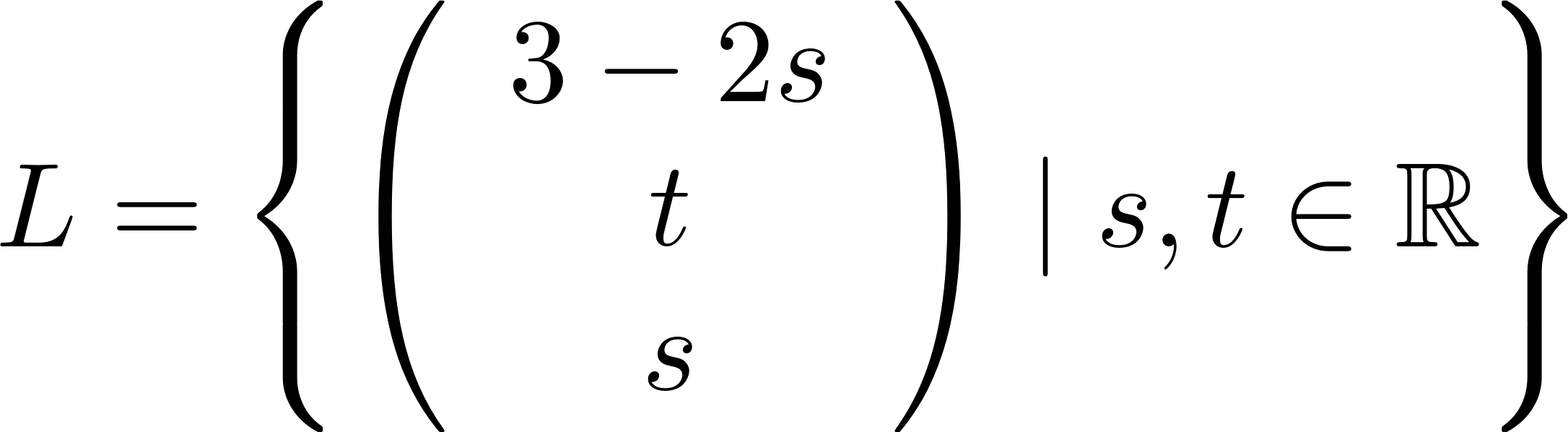 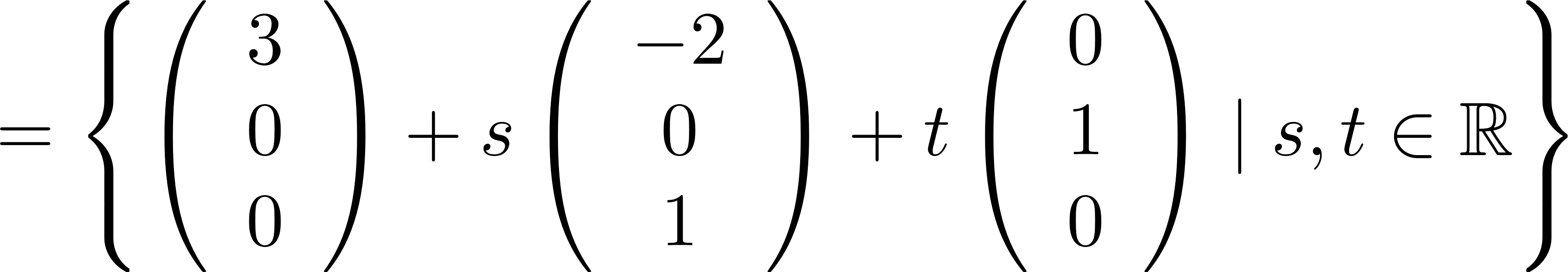 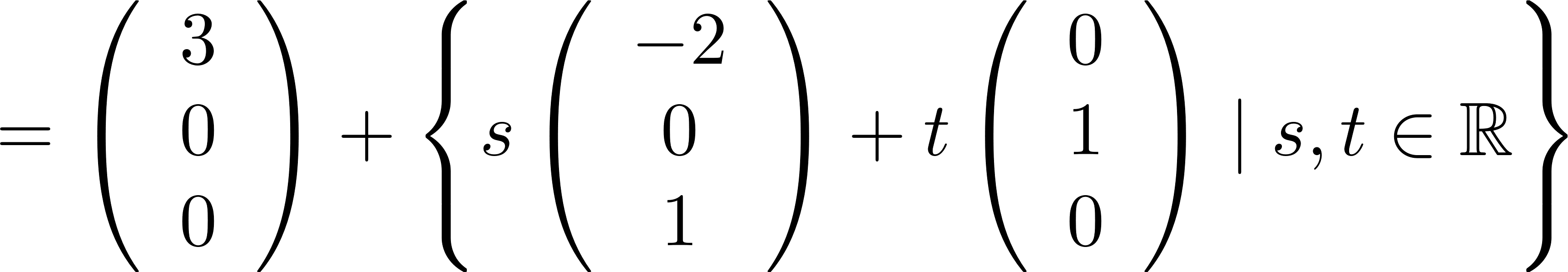 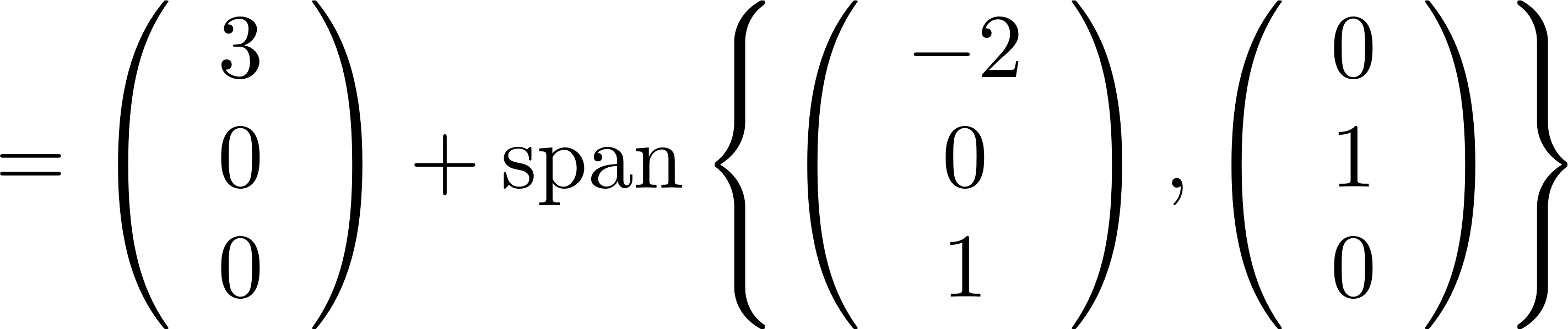 פתרון פרטי למערכת  הלא הומוגנית
אוסף הפתרונות למערכת ההומוגנית
12
הצגות של מישורים
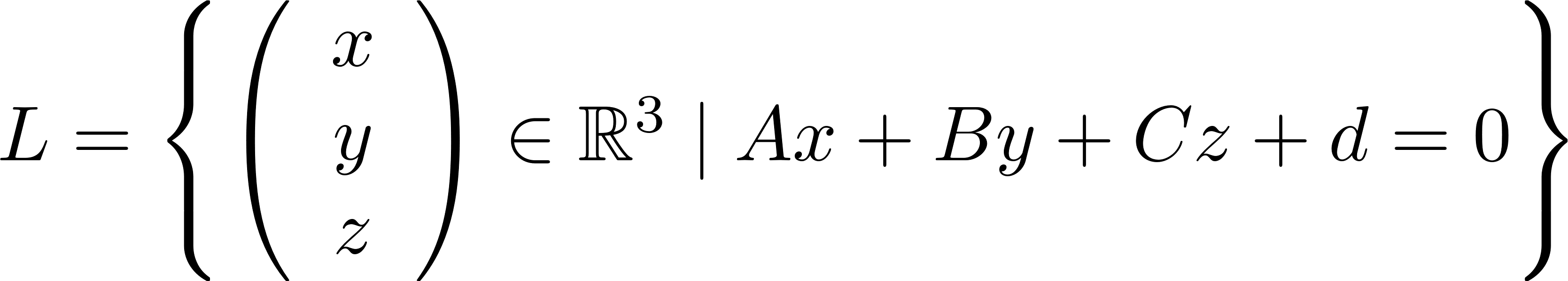 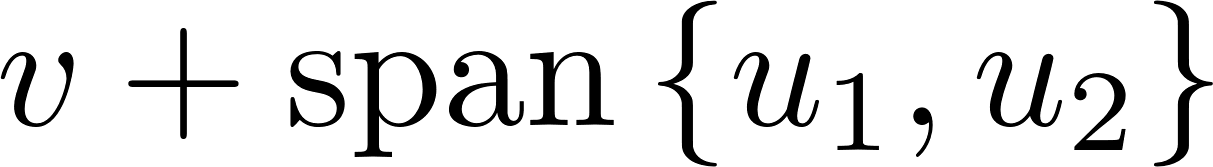 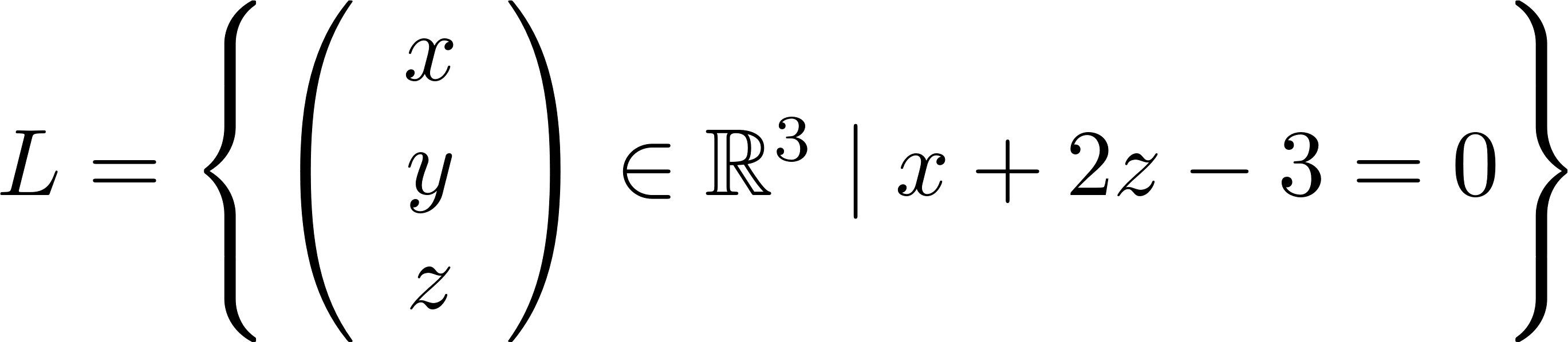 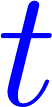 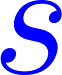 דוגמה:
אוסף הפתרונות למערכת
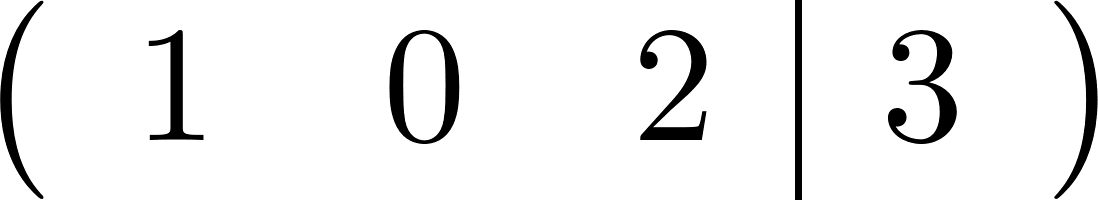 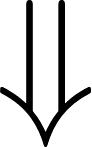 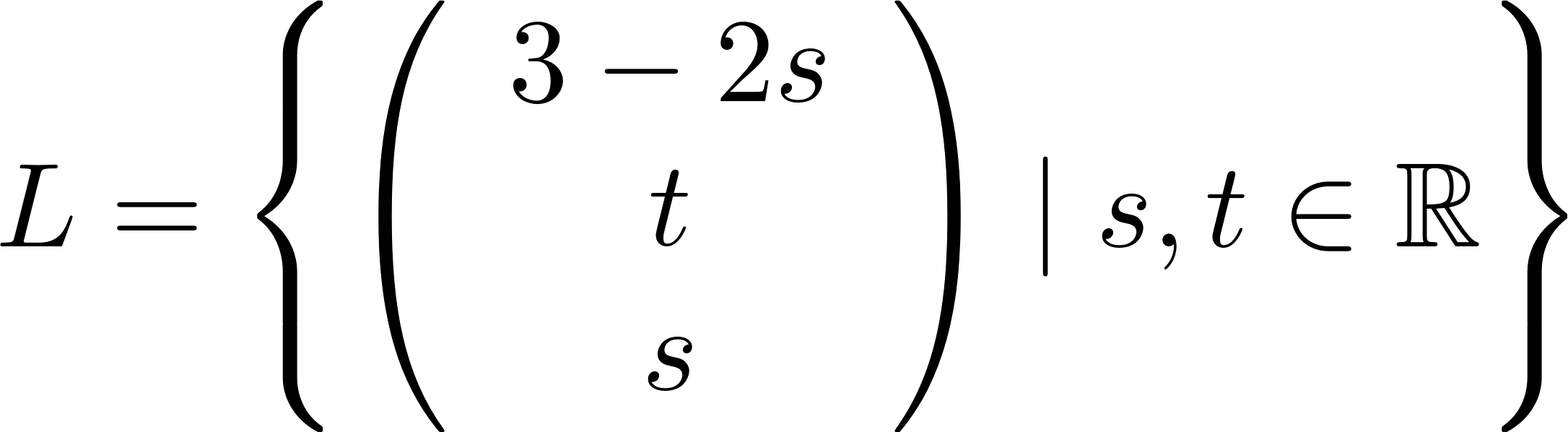 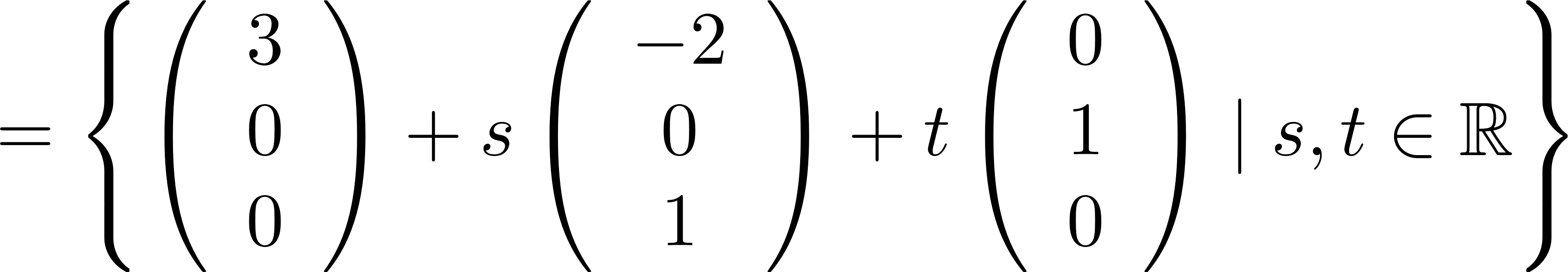 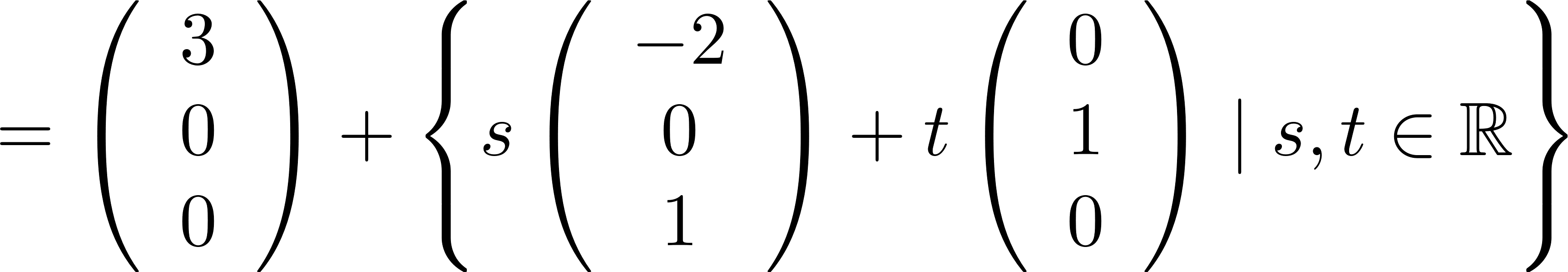 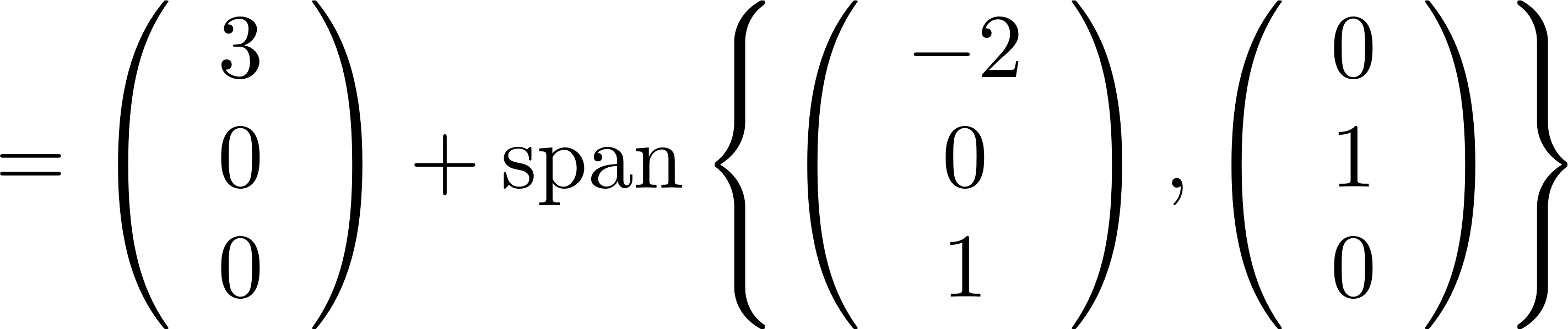 13
הצגות של מישורים
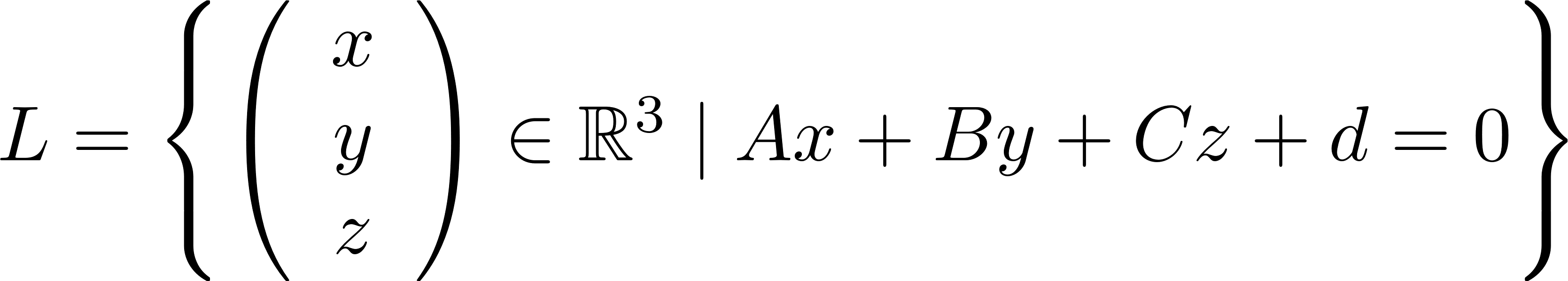 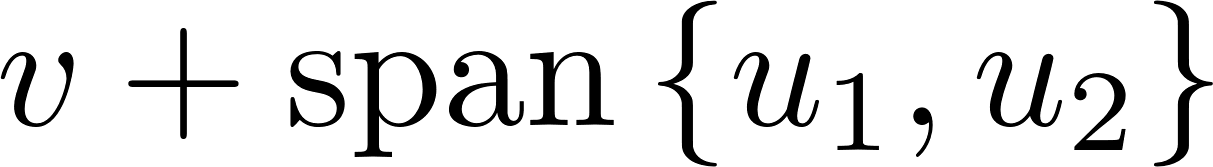 דוגמה:
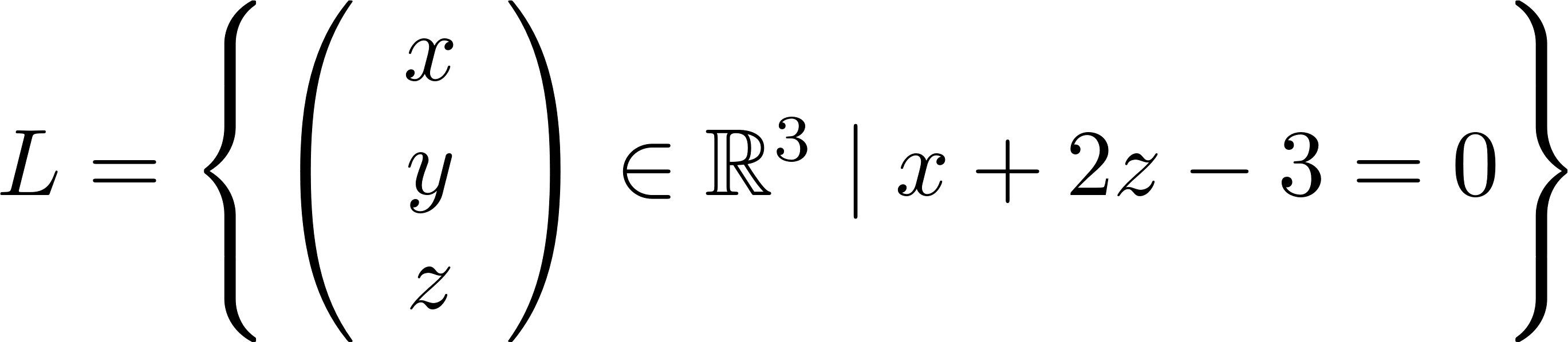 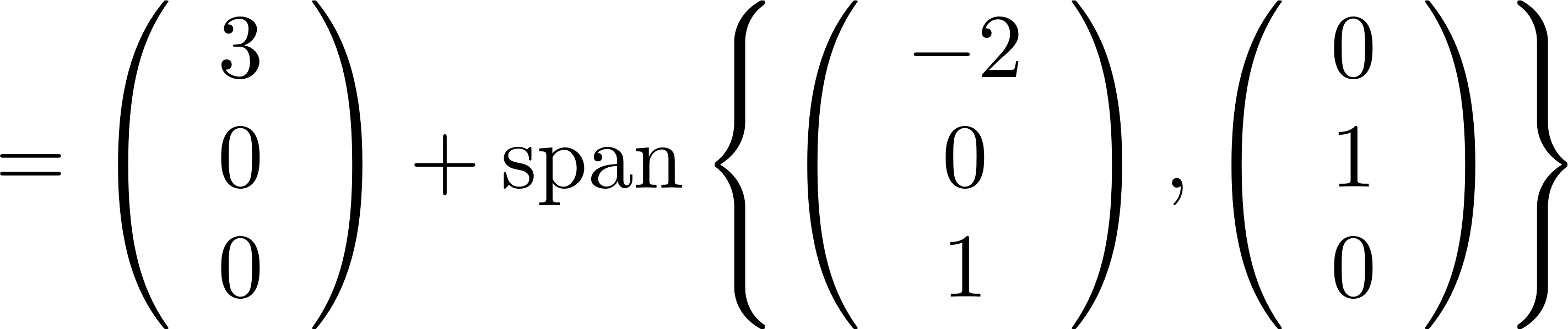 פתרונות למשוואה
הזזת span
כלומר, פשוט פותרים את המשוואה
14
הצגות של מישורים
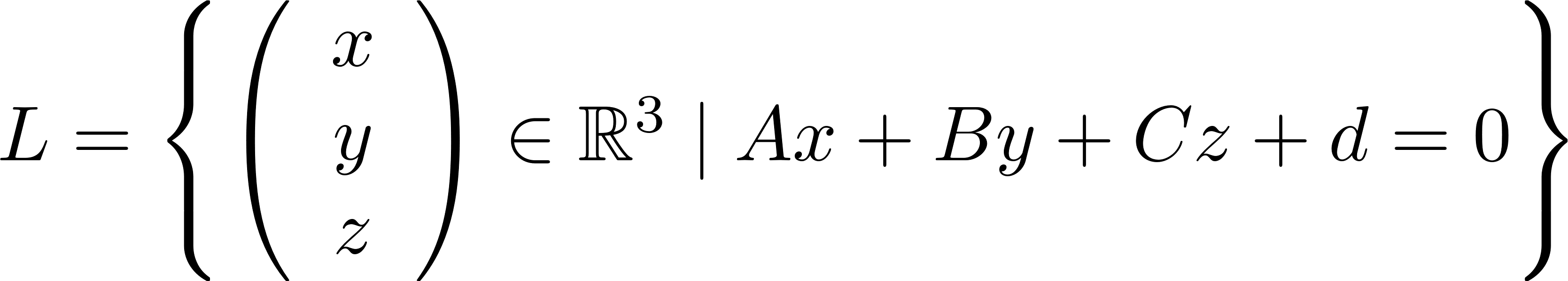 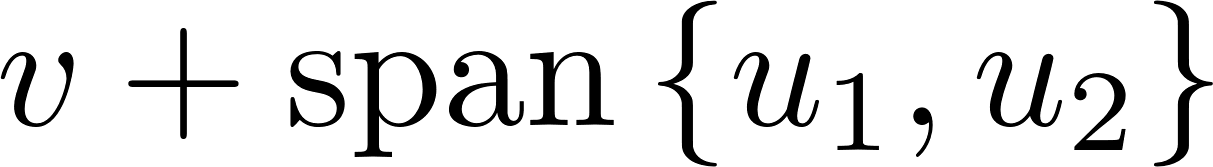 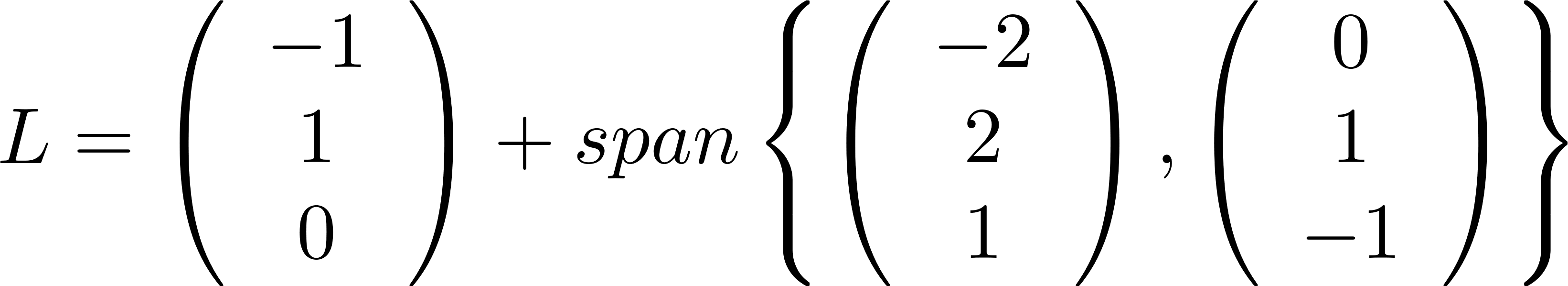 דוגמה:
ע"י משוואה
הציגו את
פתרון:
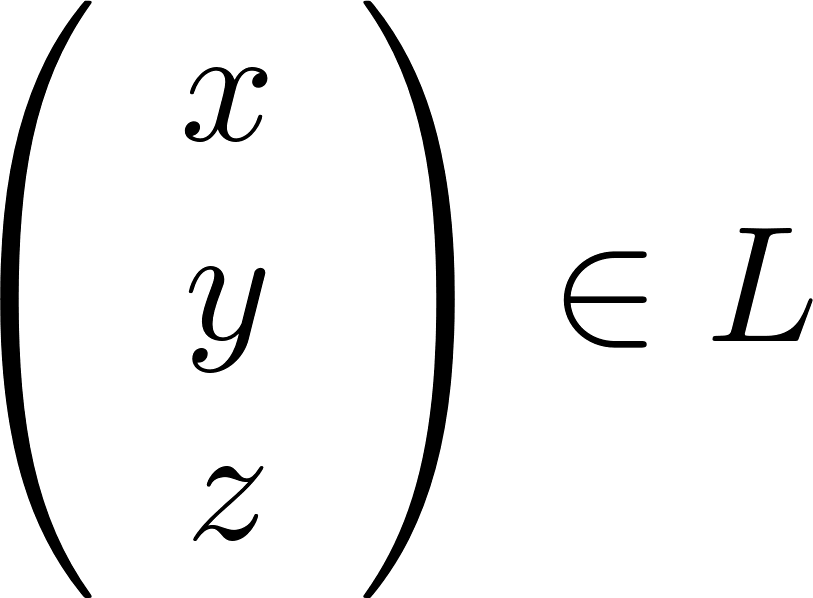 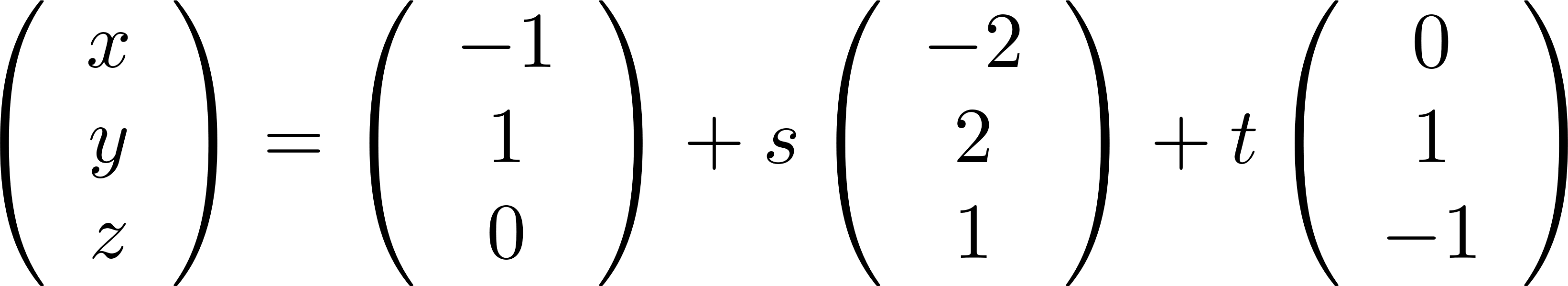 כך ש
קיימים
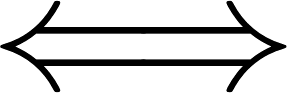 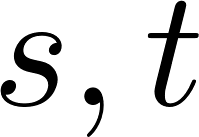 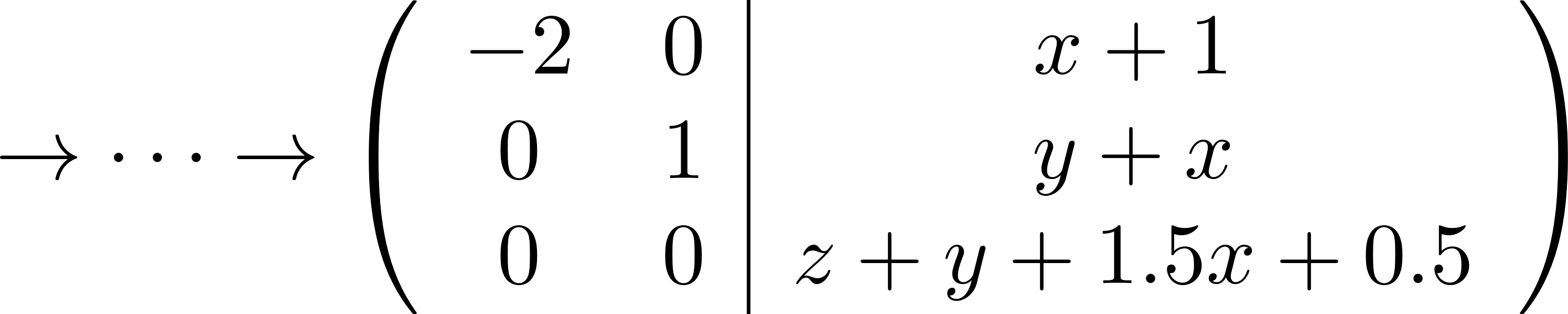 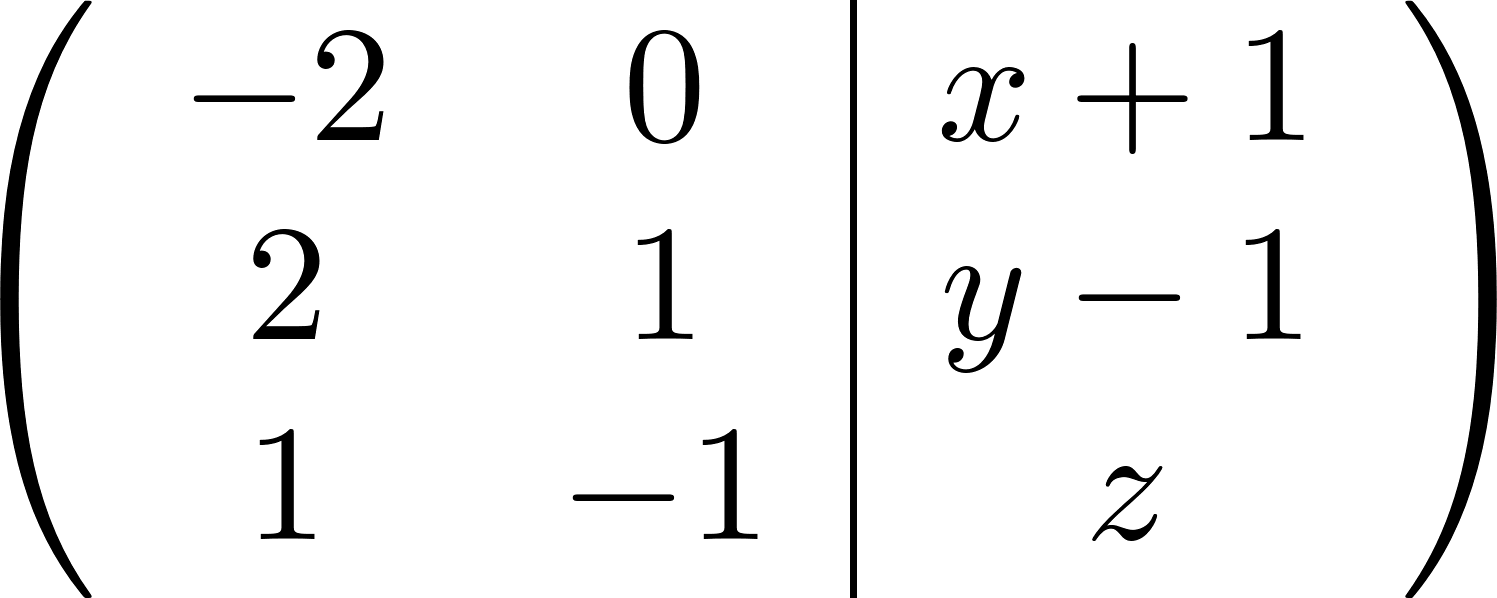 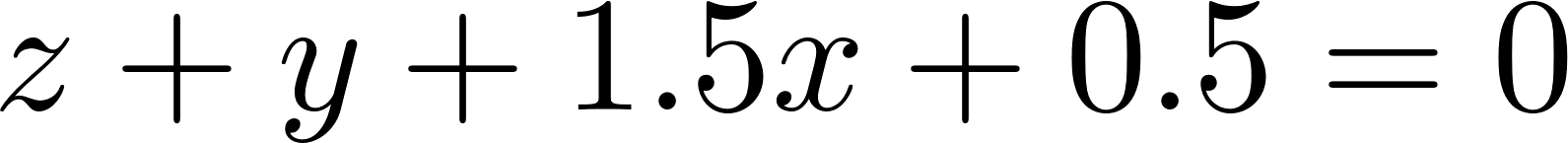 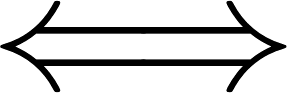 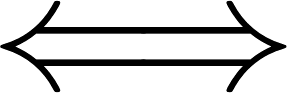 15
יש פתרון למערכת
הצגות של מישורים
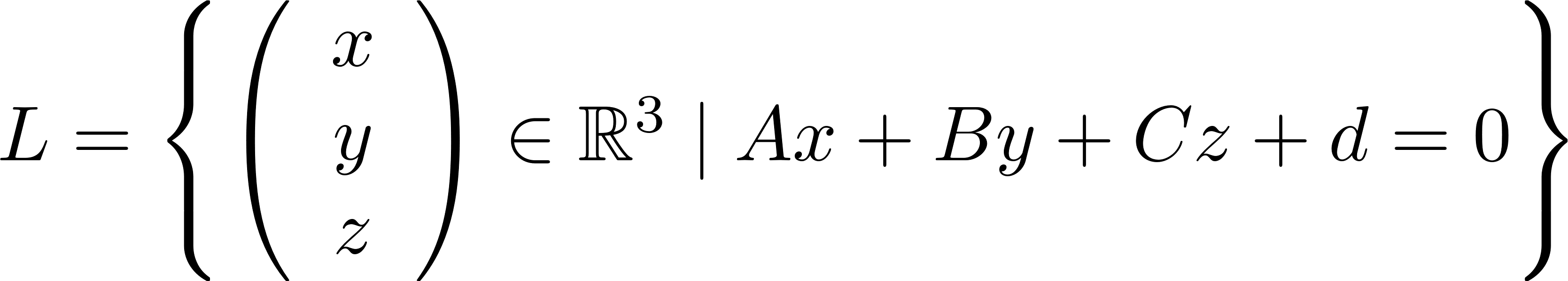 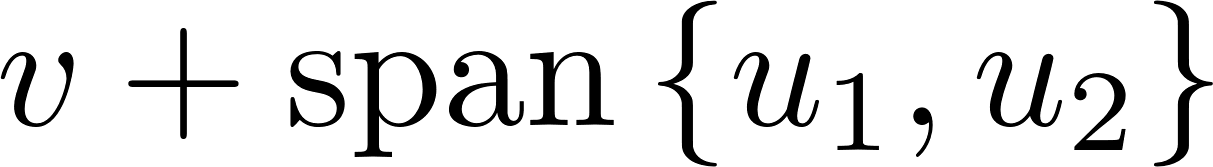 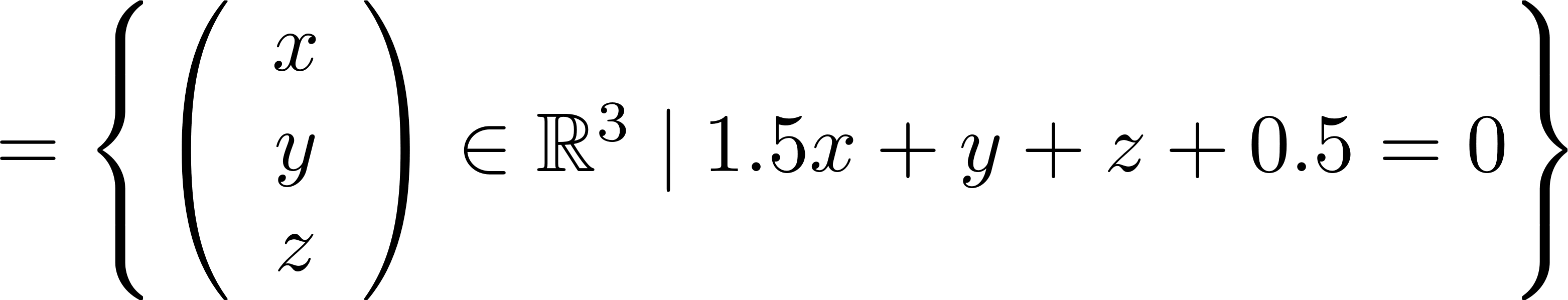 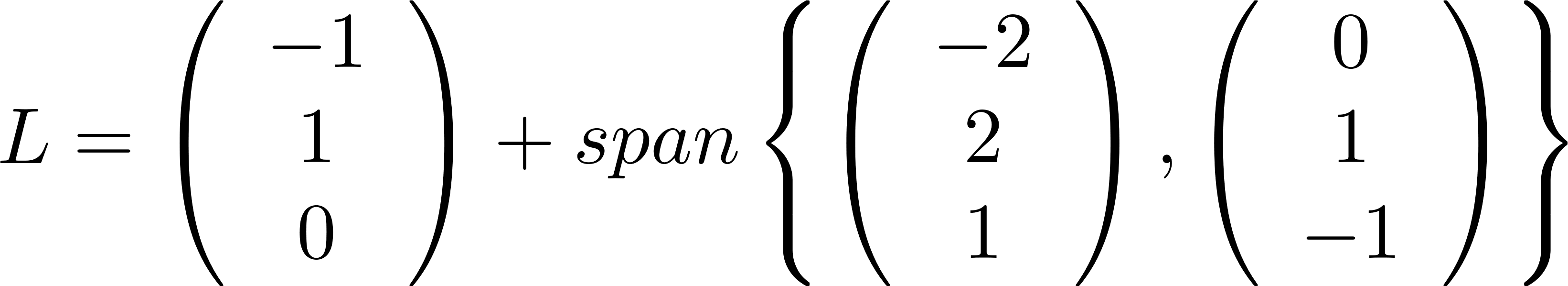 דוגמה:
פתרונות למשוואה
הזזת span
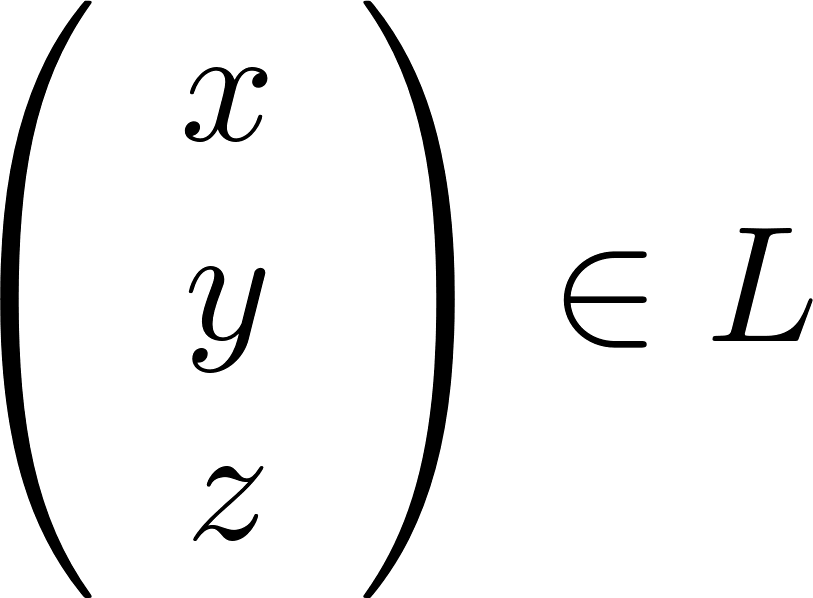 למערכת משוואות ובודקים שאין שורת סתירה.
כלומר, ממירים את
16
הצגות של מישורים
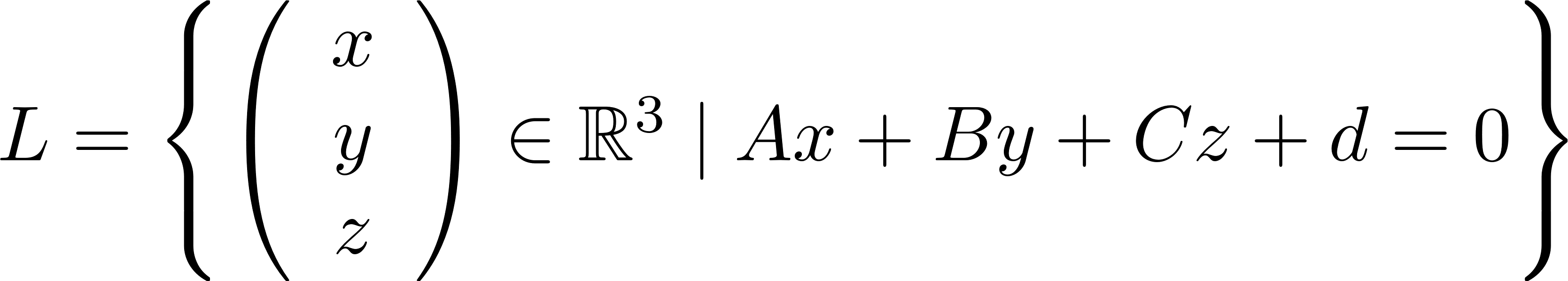 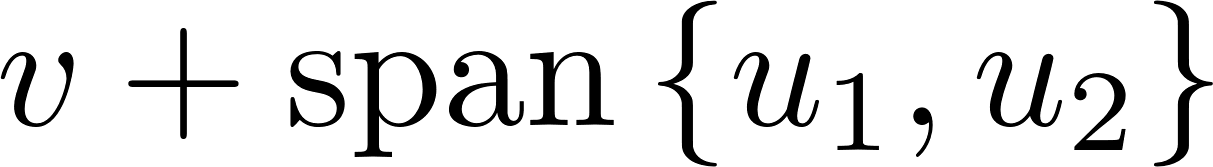 הצגות של ת"מ אפינים של
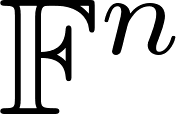 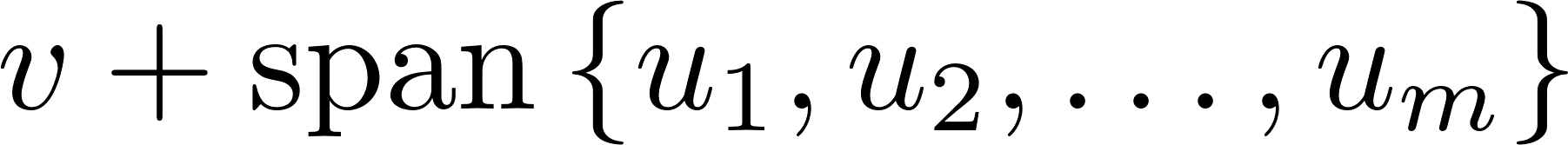 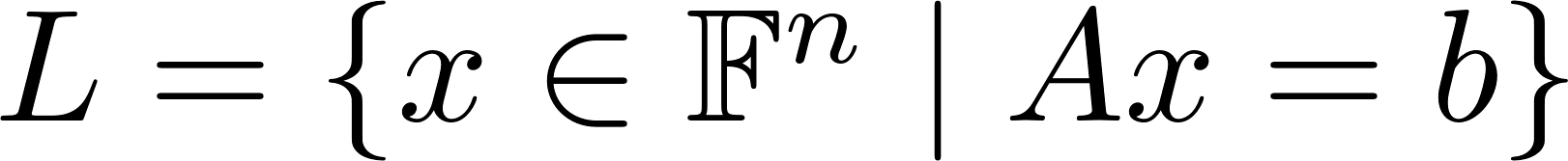 17
שהחיתוך ביניהם לא ריק.
יהיו
מ"ו.
טענה: יהא
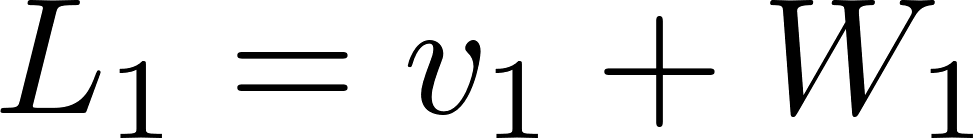 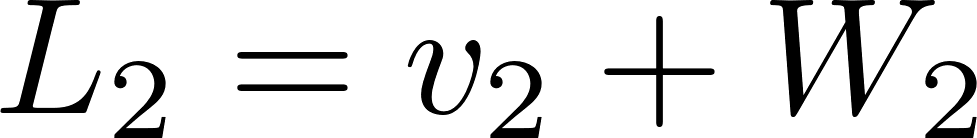 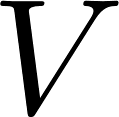 מתקיים
אזי לכל
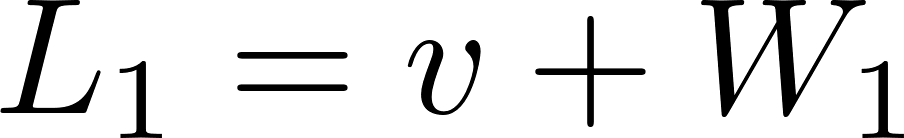 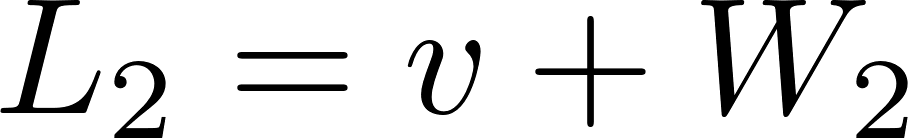 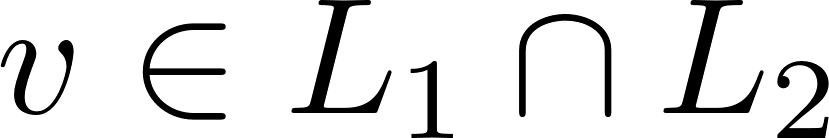 (הוכיחו)
ולכן
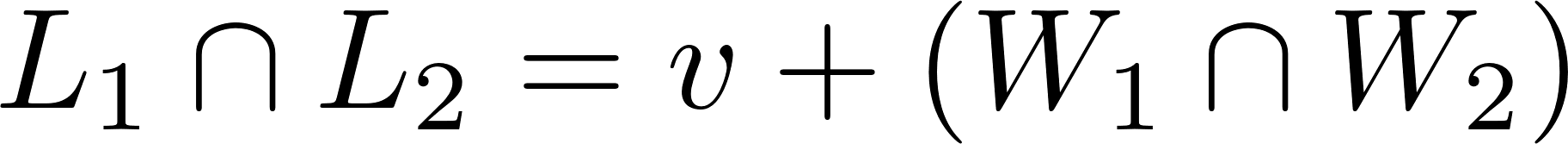 מסקנה:
הוכחה:
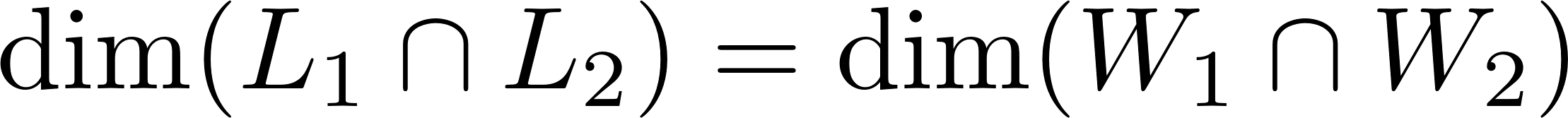 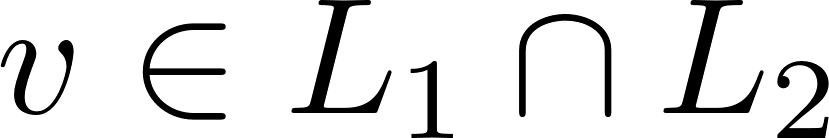 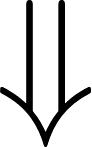 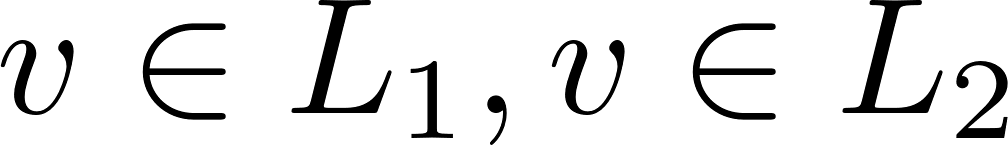 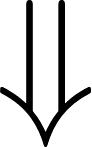 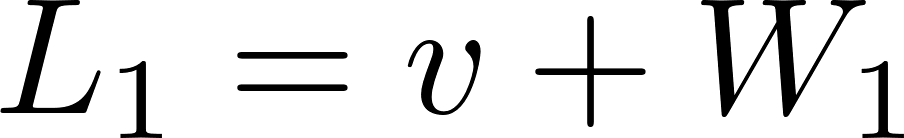 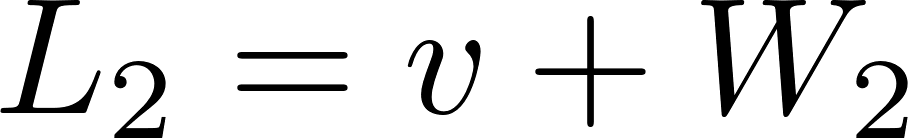 18
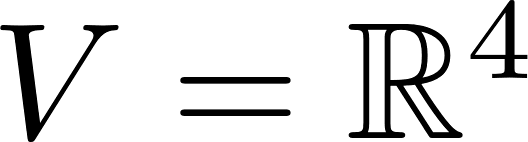 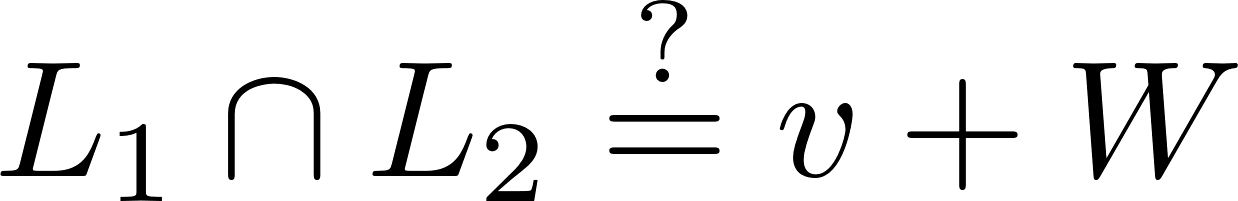 תרגיל:
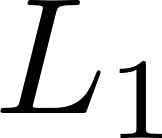 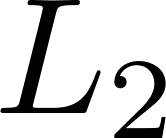 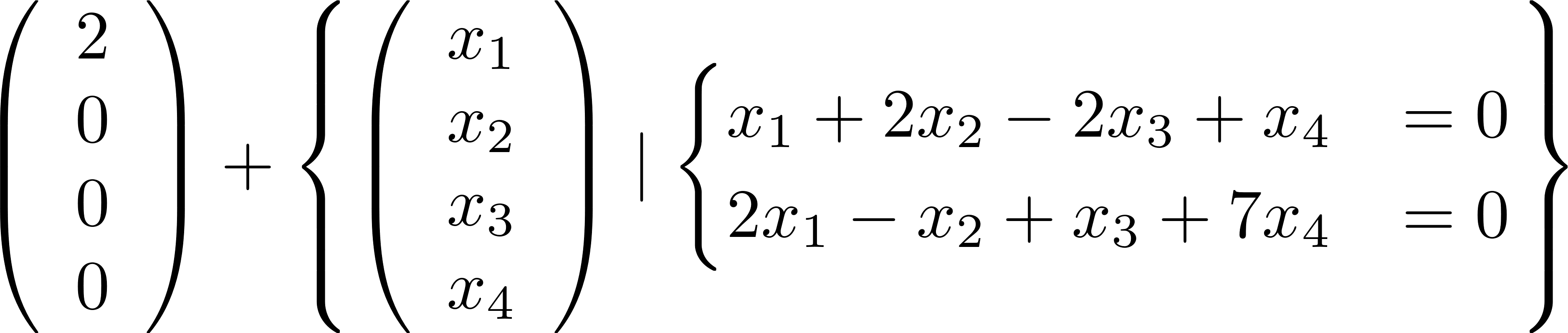 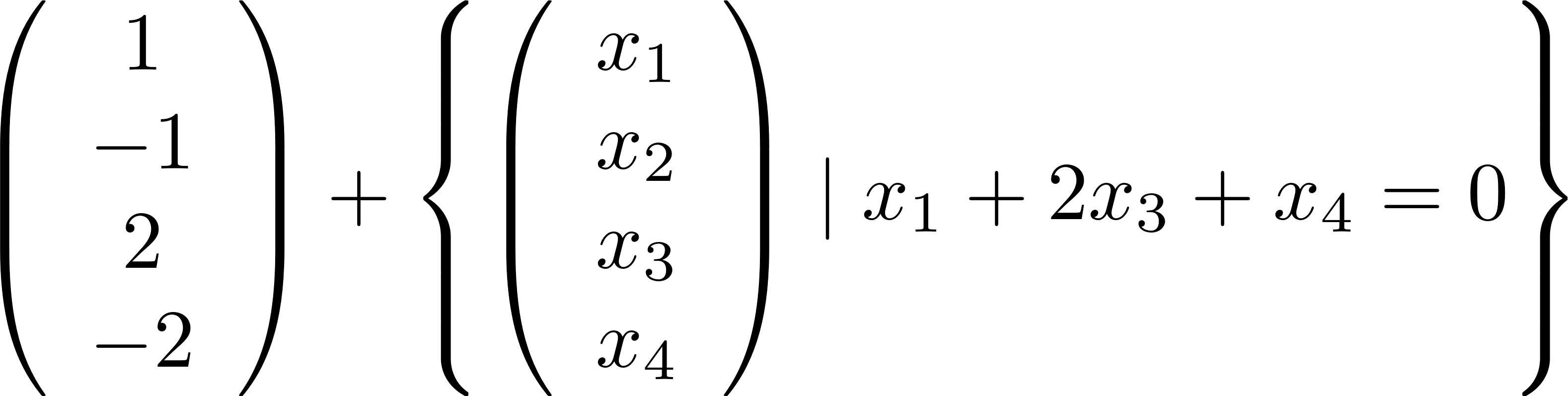 מערכת הומוגנית
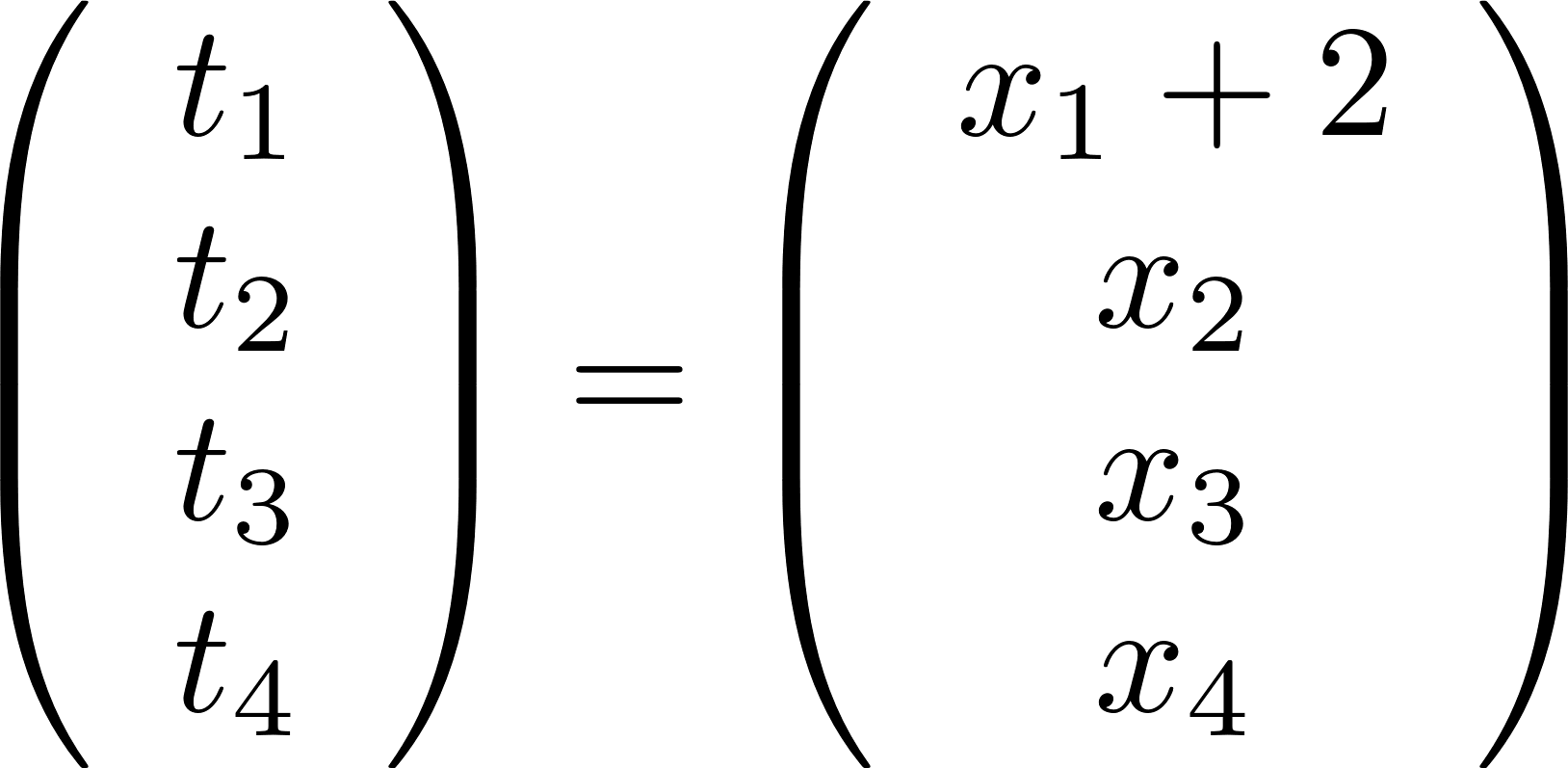 פתרון:
פתרון פרטי
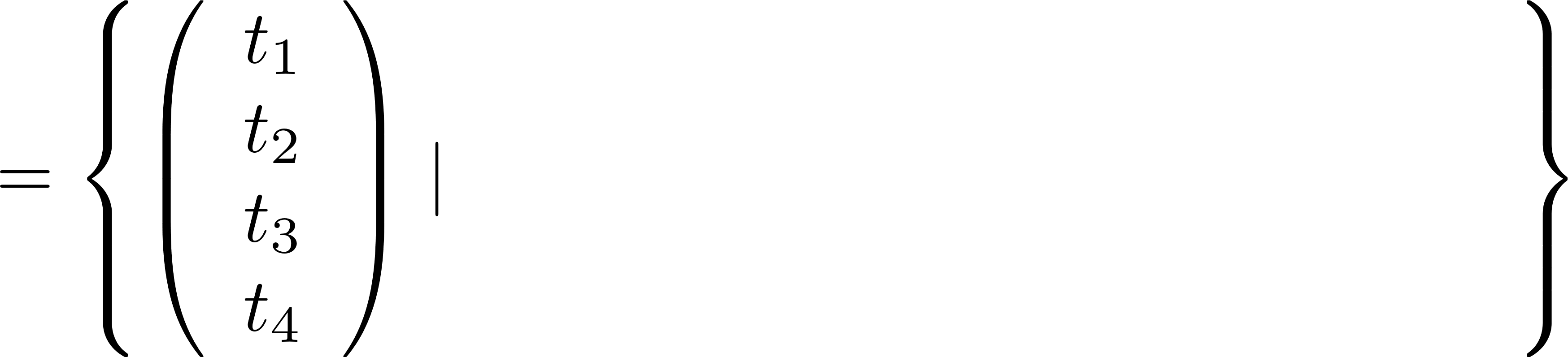 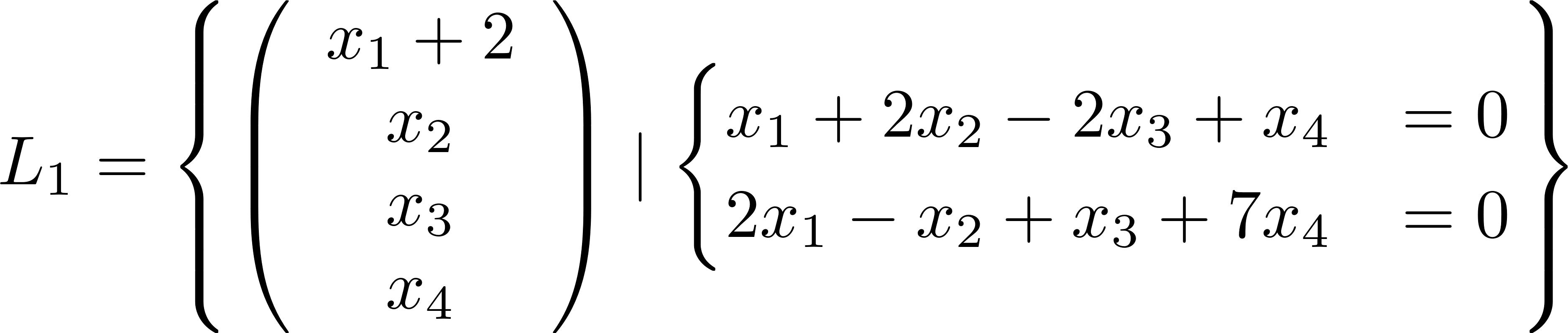 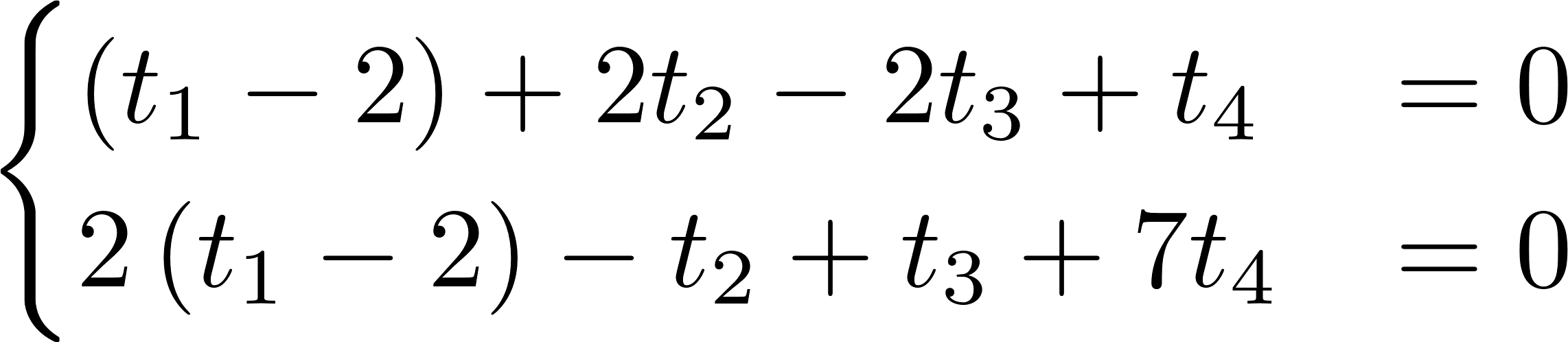 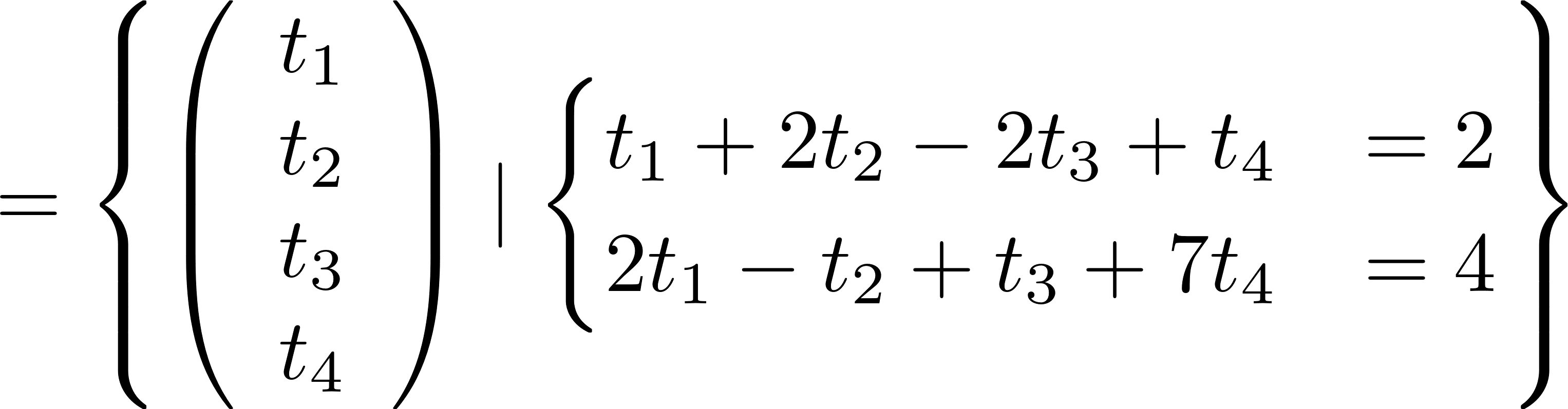 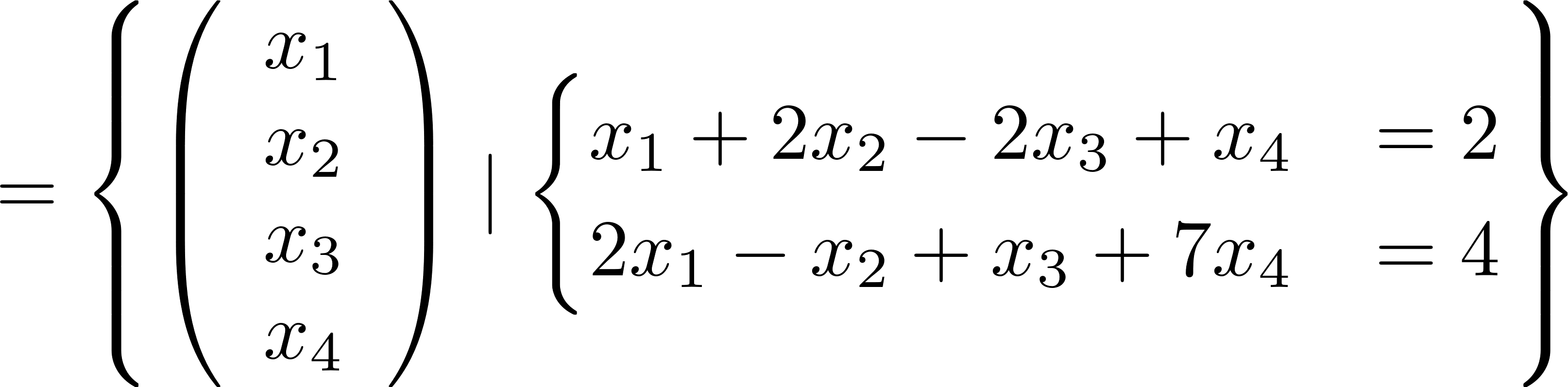 מערכת לא הומוגנית
19
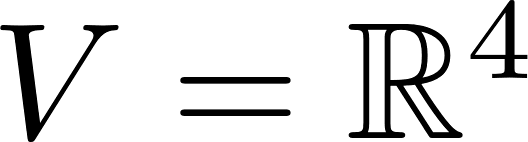 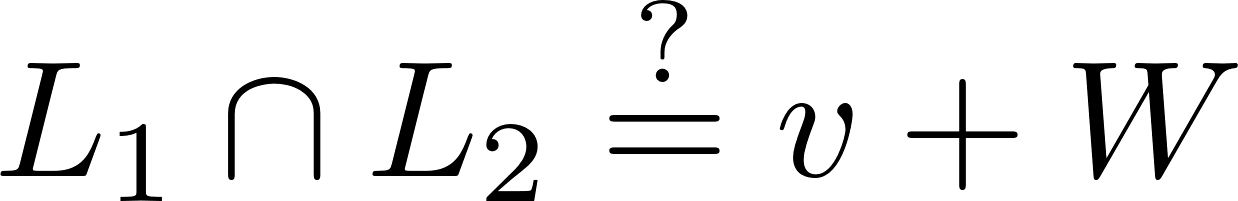 תרגיל:
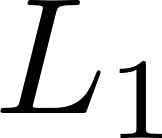 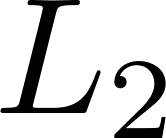 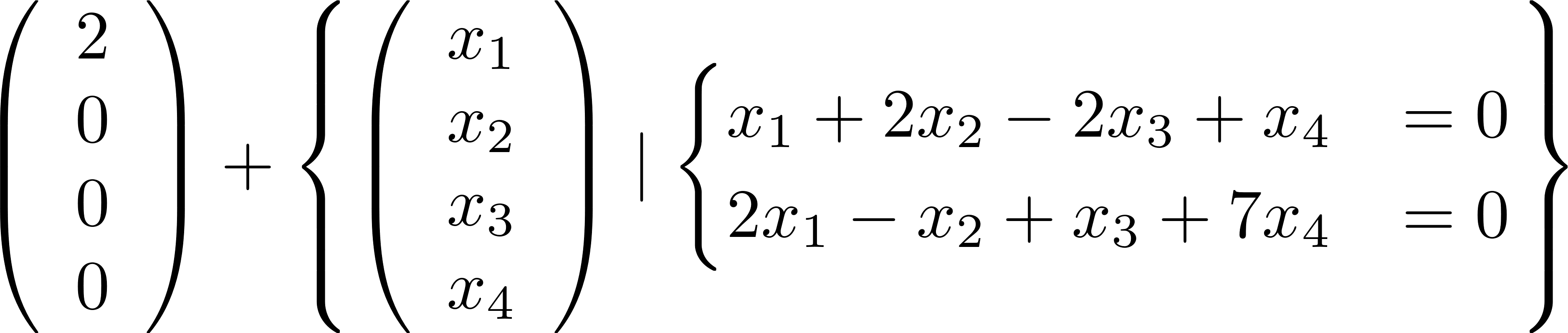 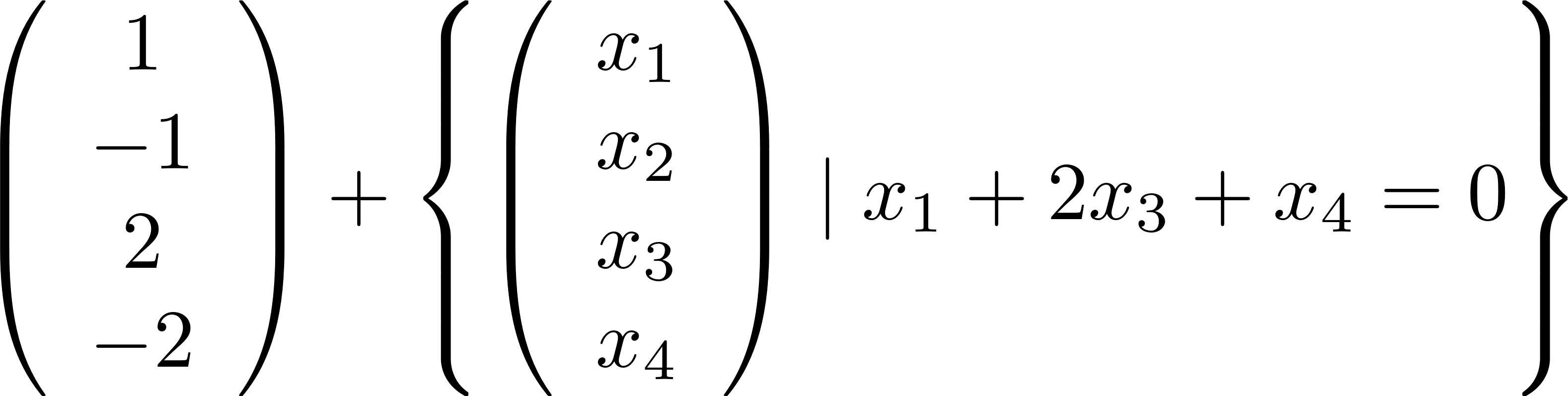 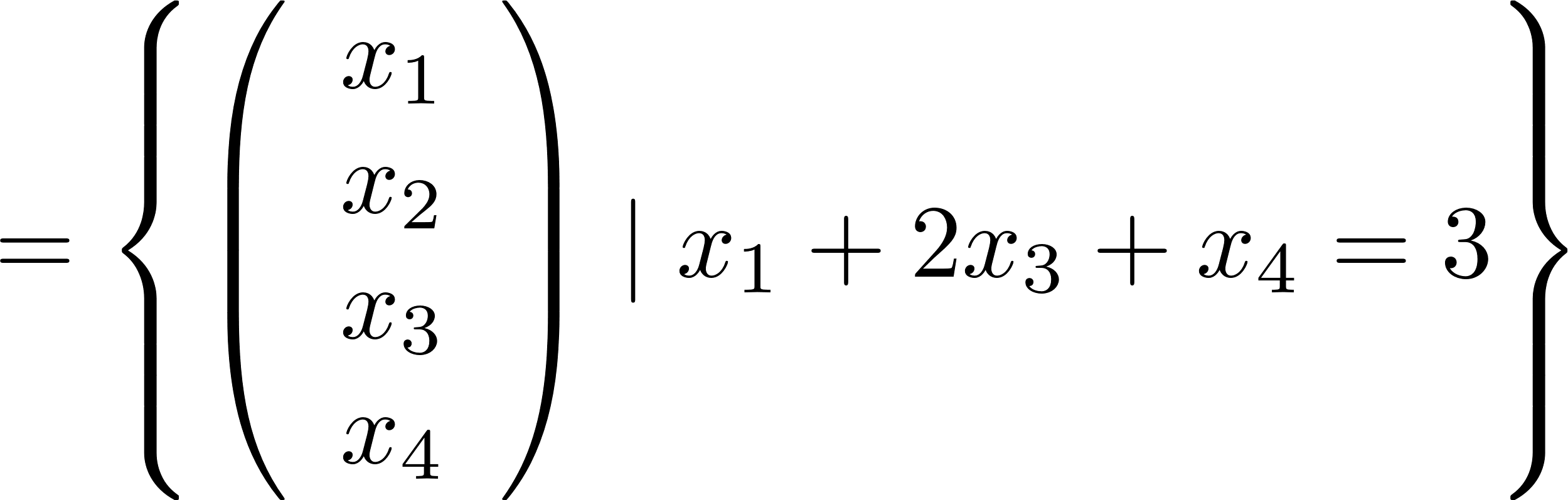 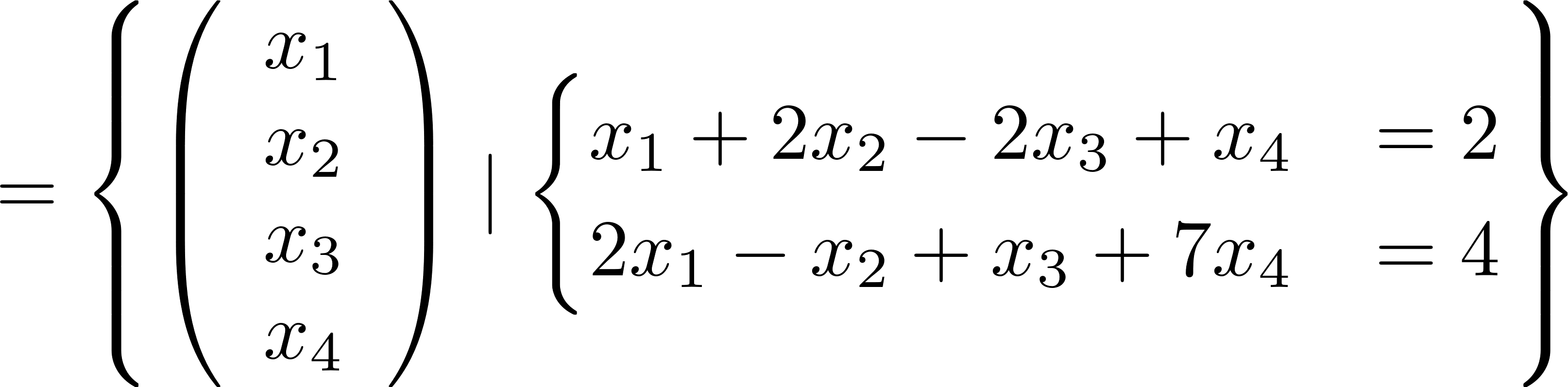 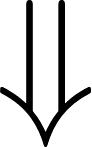 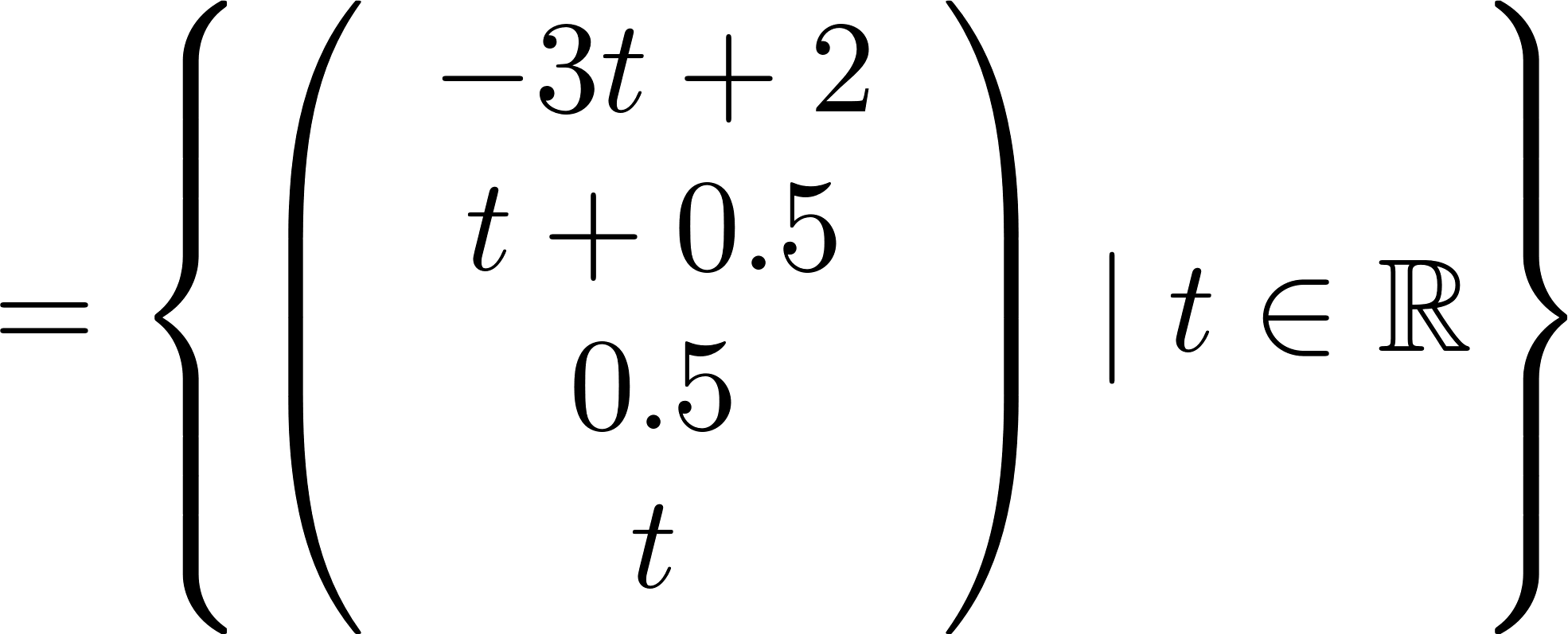 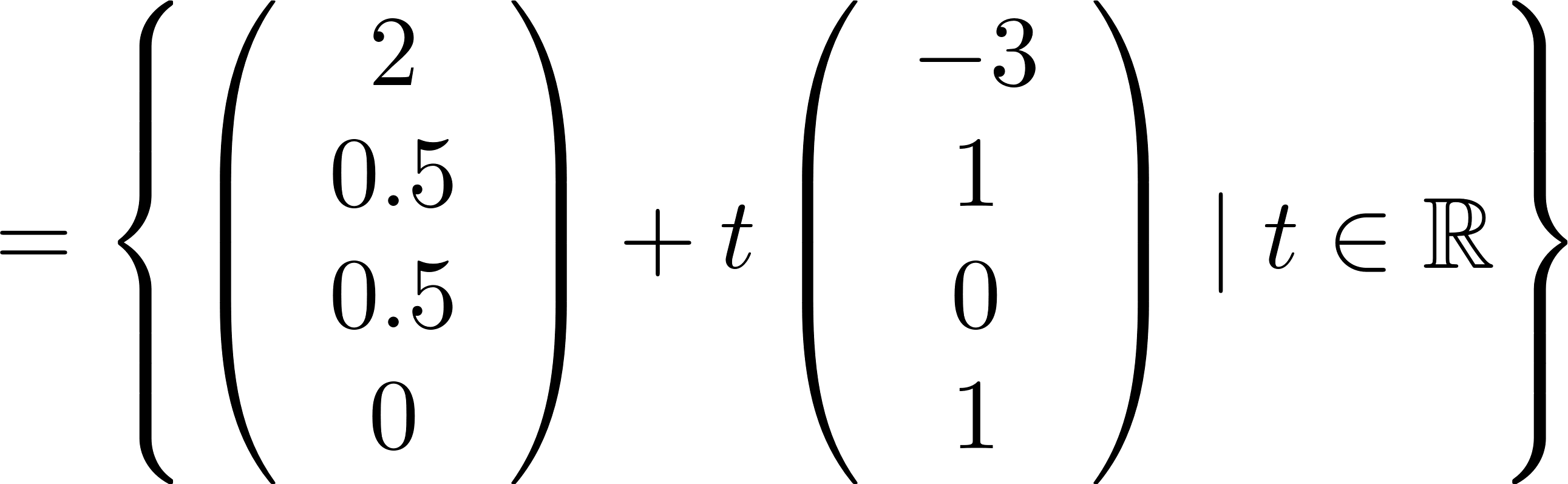 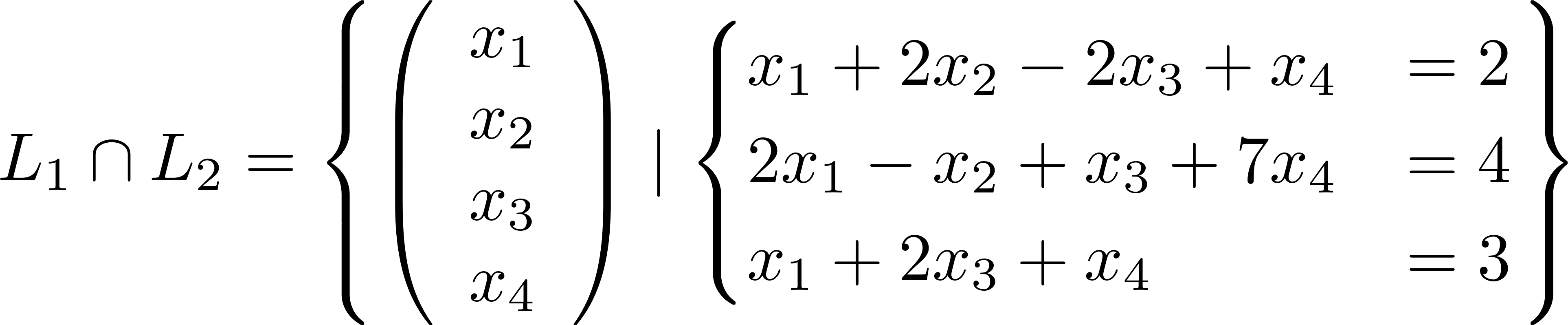 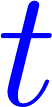 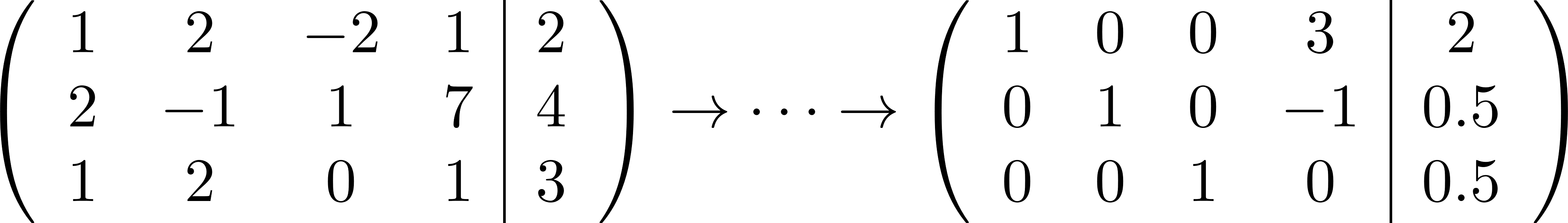 20
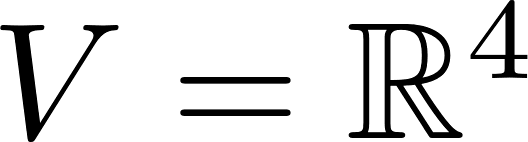 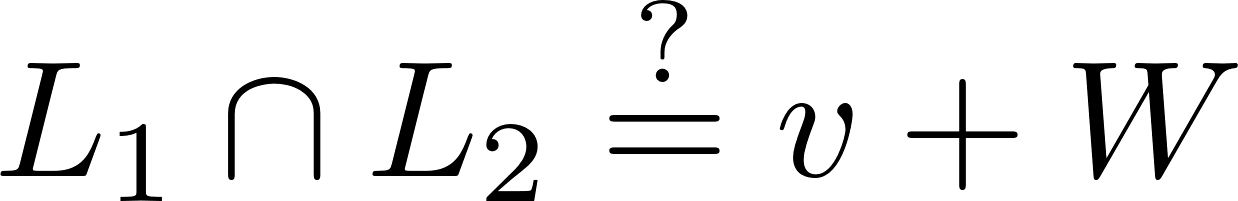 תרגיל:
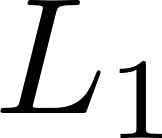 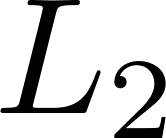 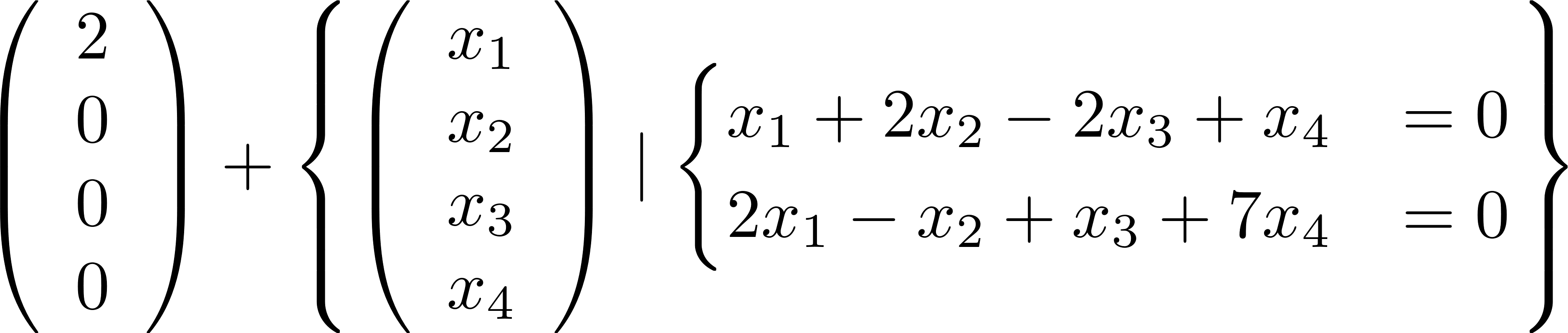 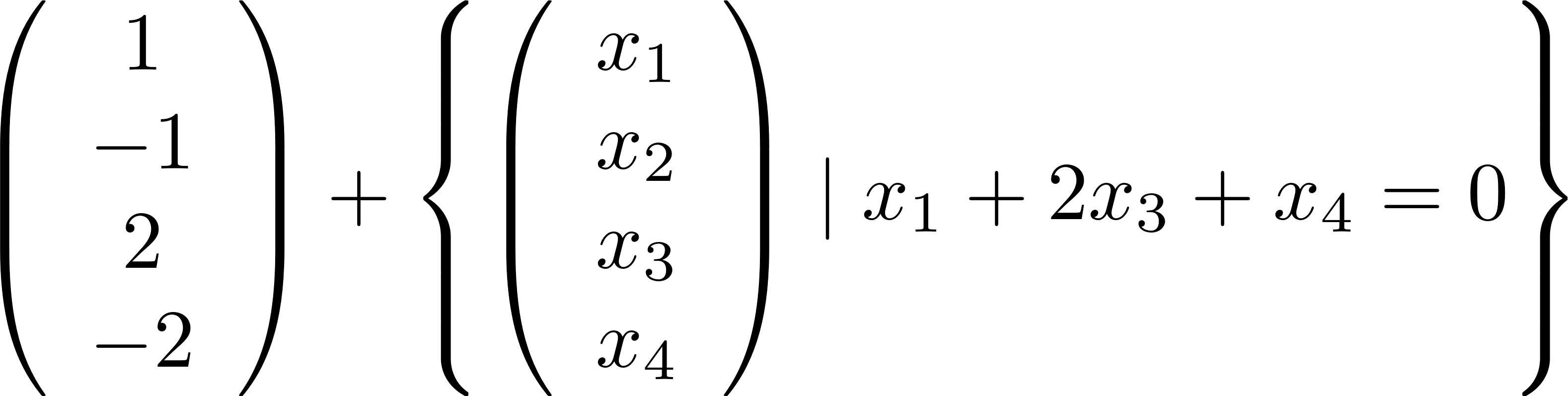 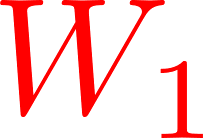 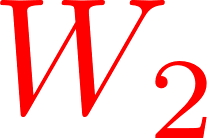 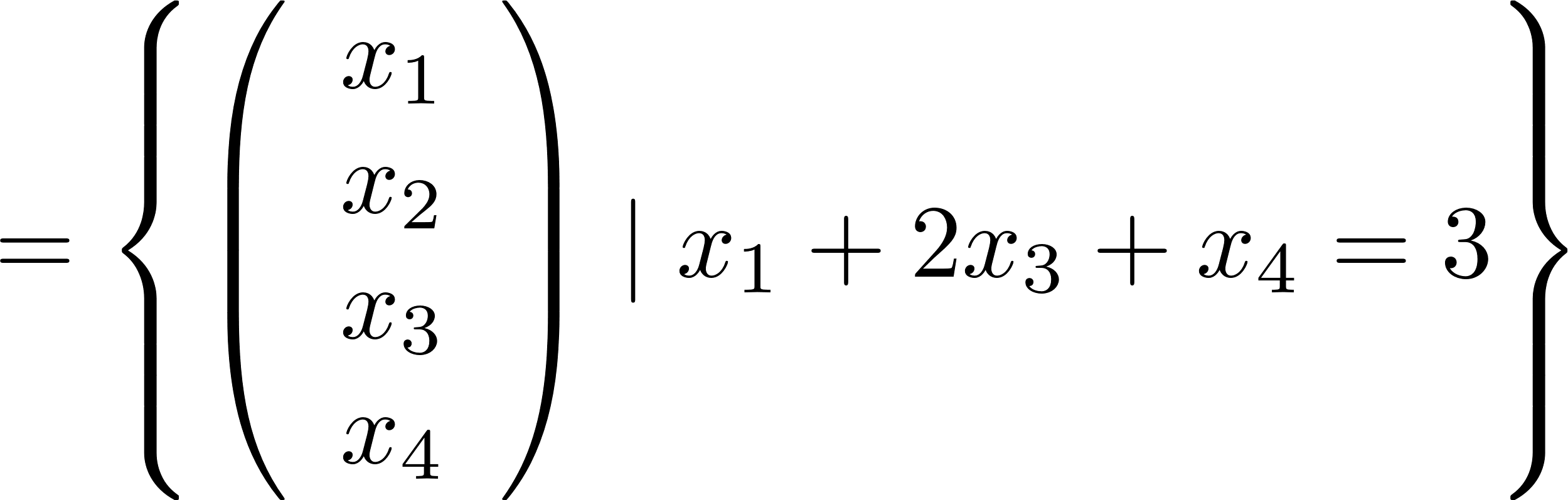 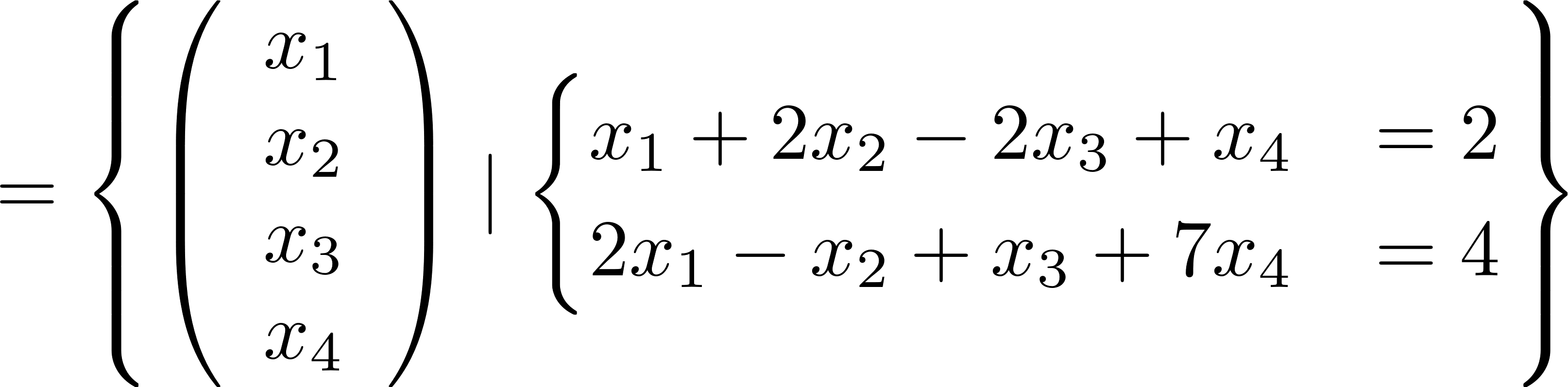 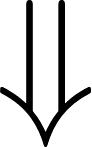 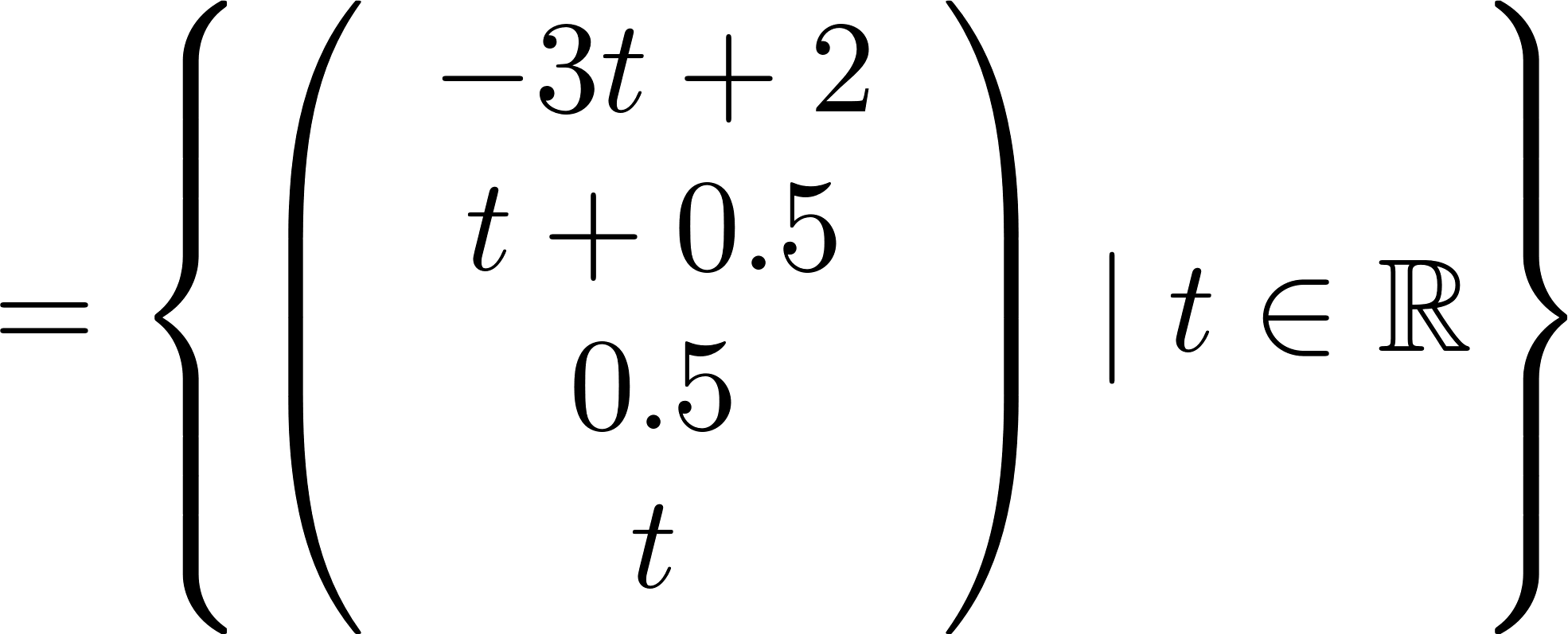 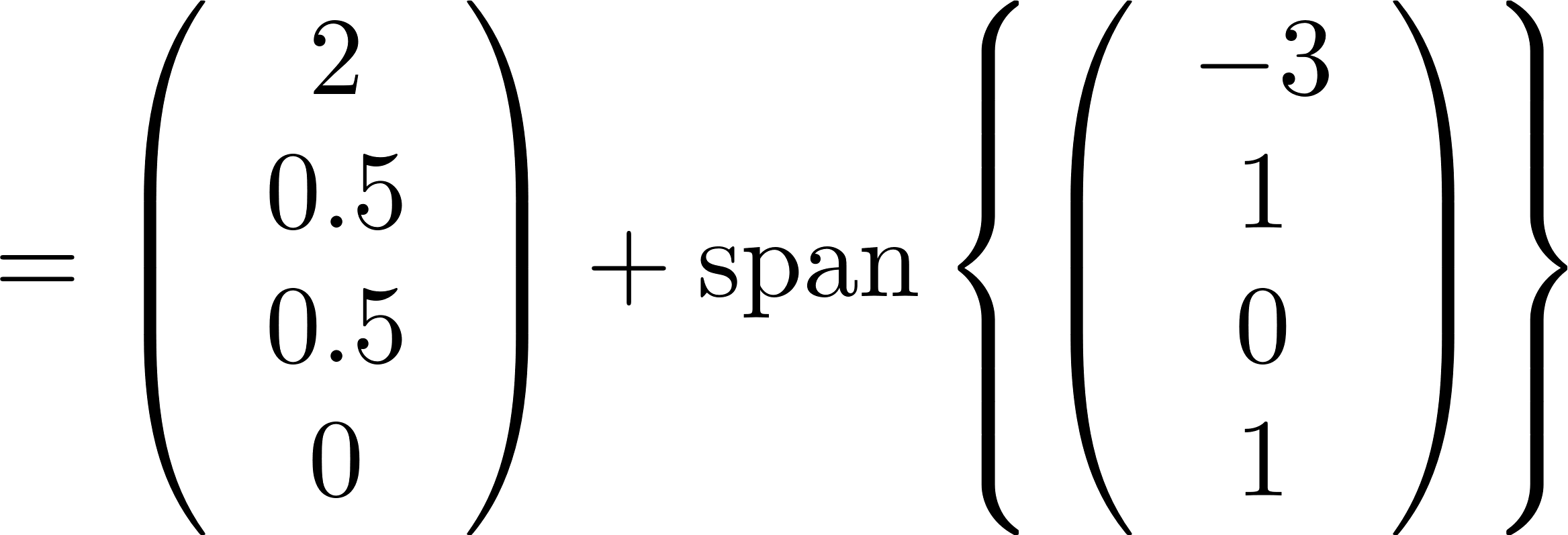 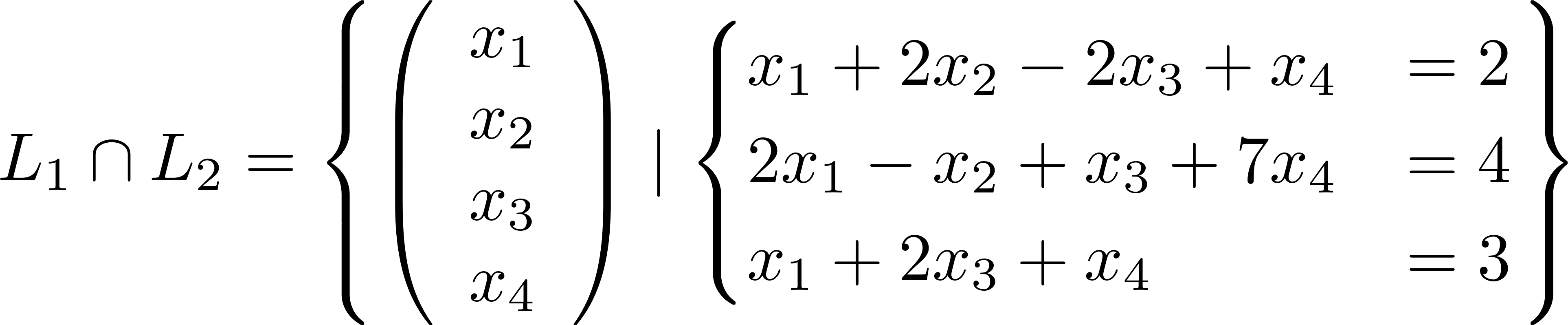 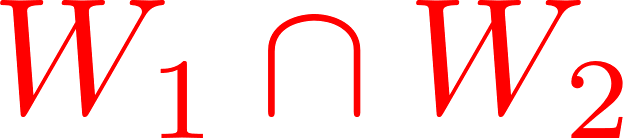 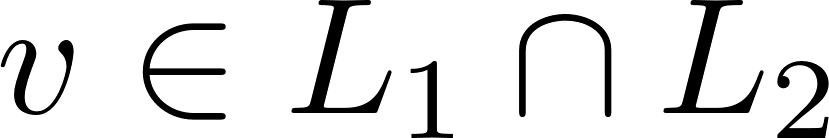 21
מה המצב ההדדי בין המישורים?
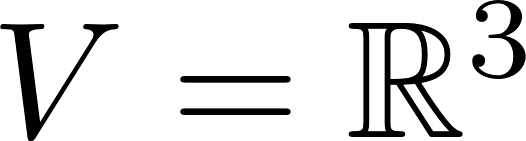 תרגיל:
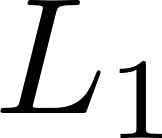 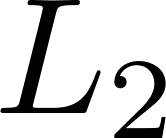 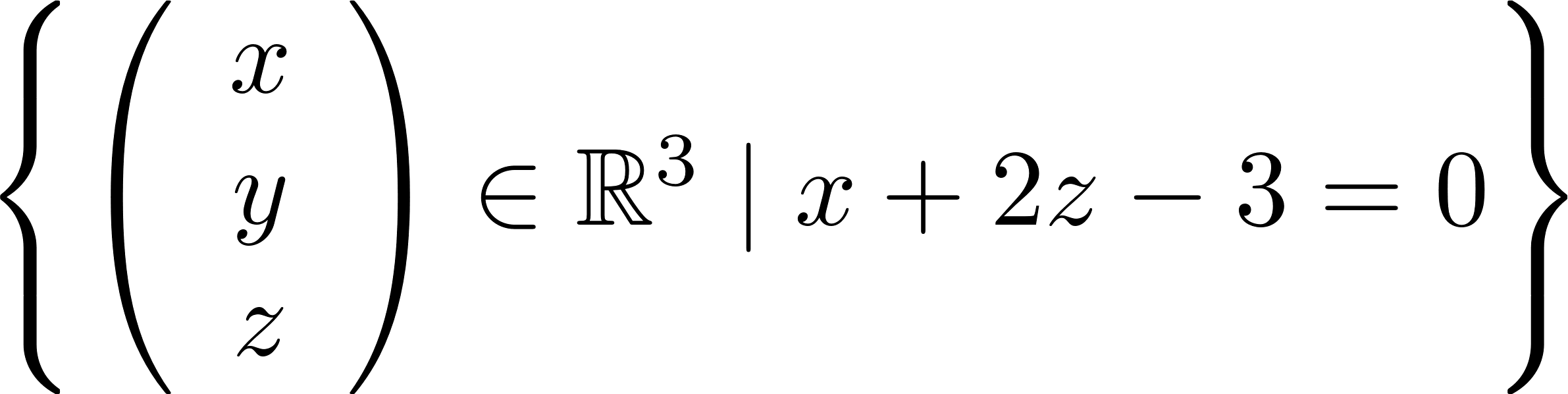 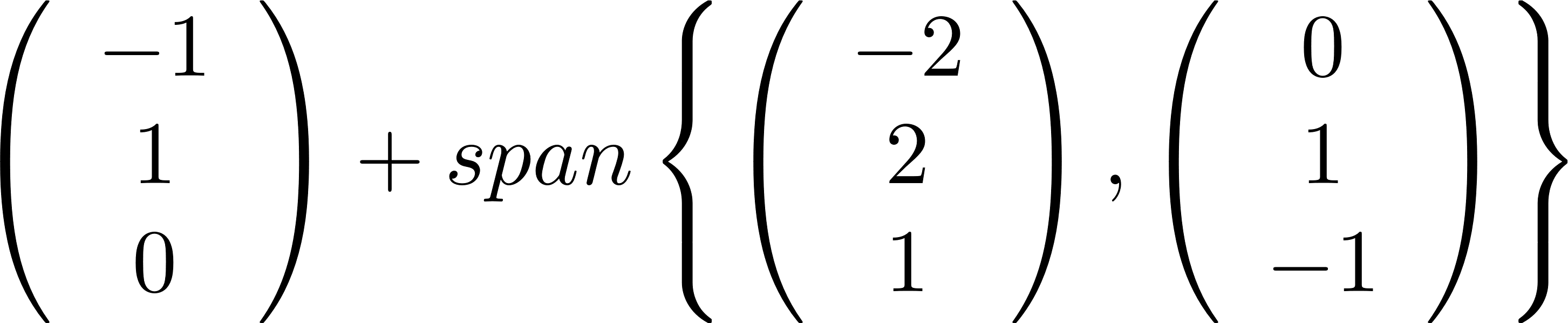 22
מצב הדדי בין מישורים
ניתוח:
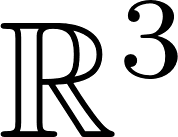 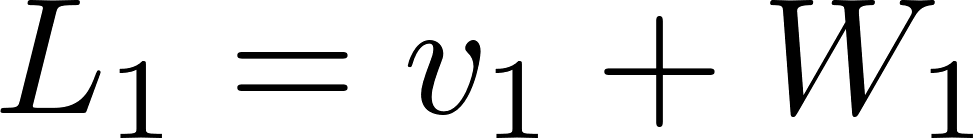 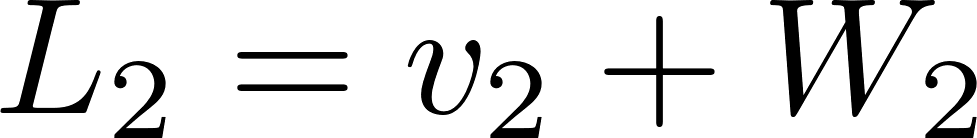 (במקרה זה המישורים מקבילים: כלומר                    )
אם
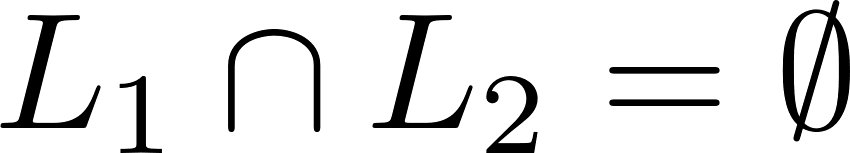 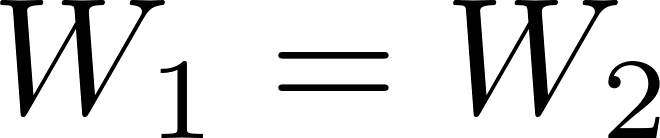 ואז
אחרת
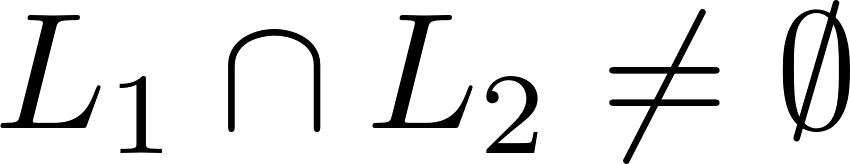 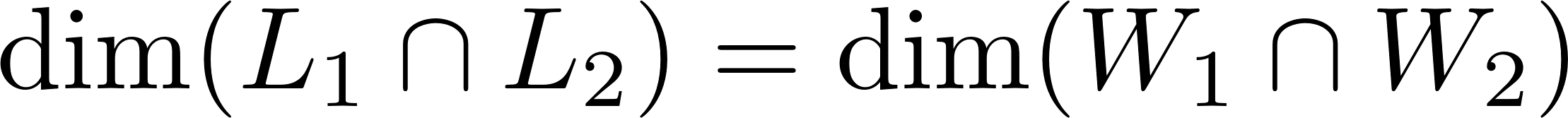 אז
אם
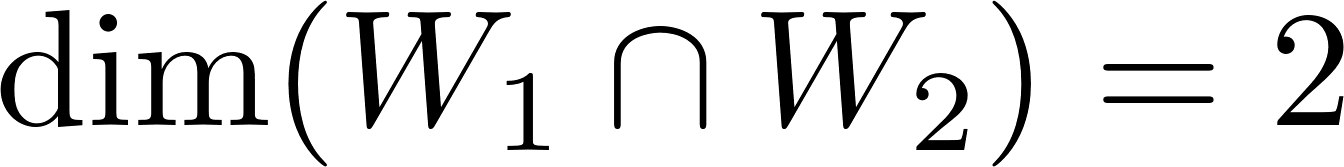 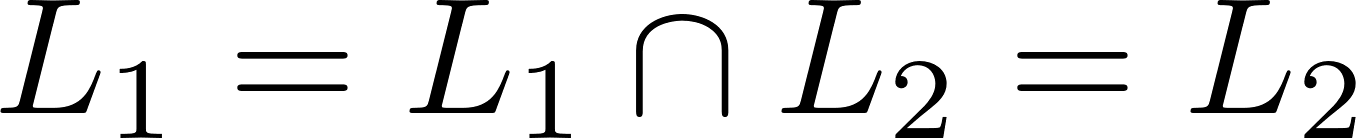 כי
(ש.ב.)
מאותו מימד
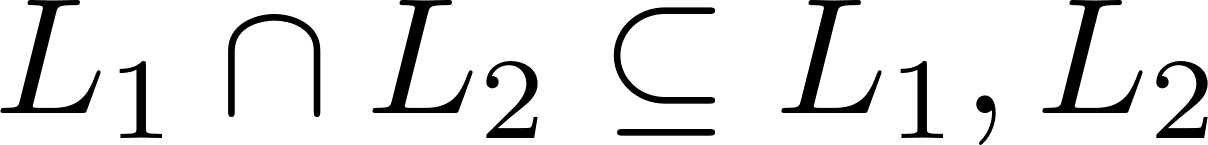 אחרת
אז
הוא ישר
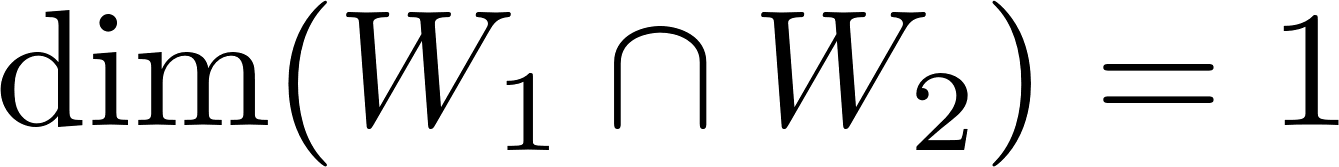 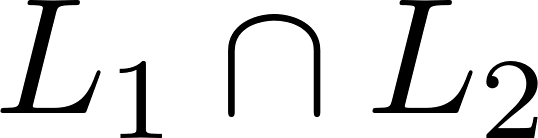 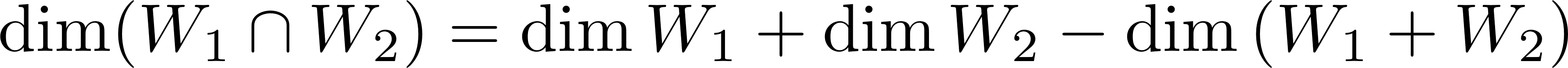 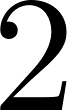 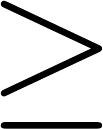 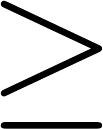 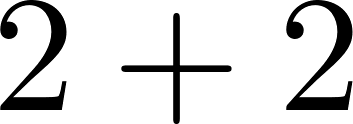 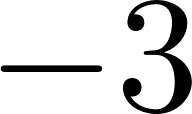 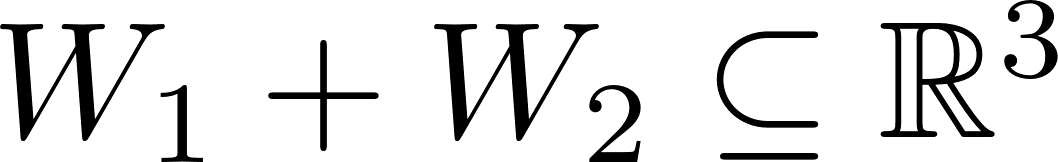 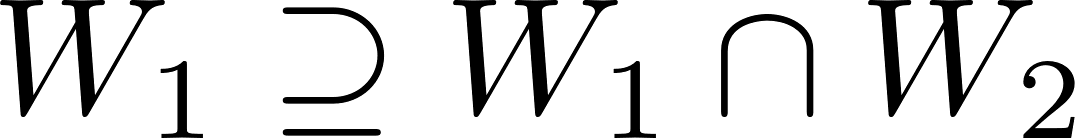 23
מה המצב ההדדי בין המישורים?
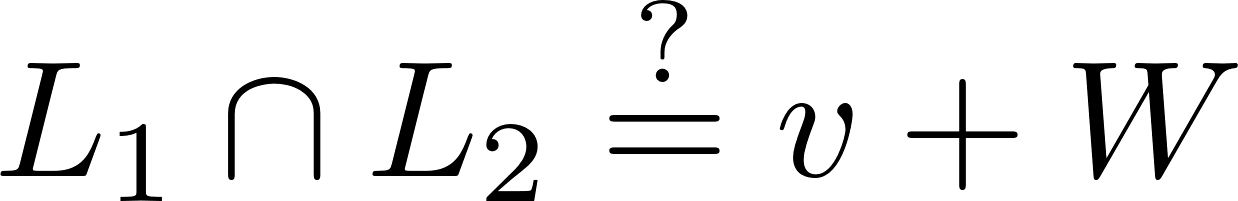 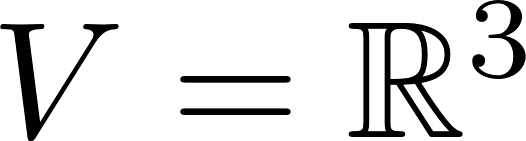 תרגיל:
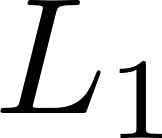 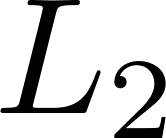 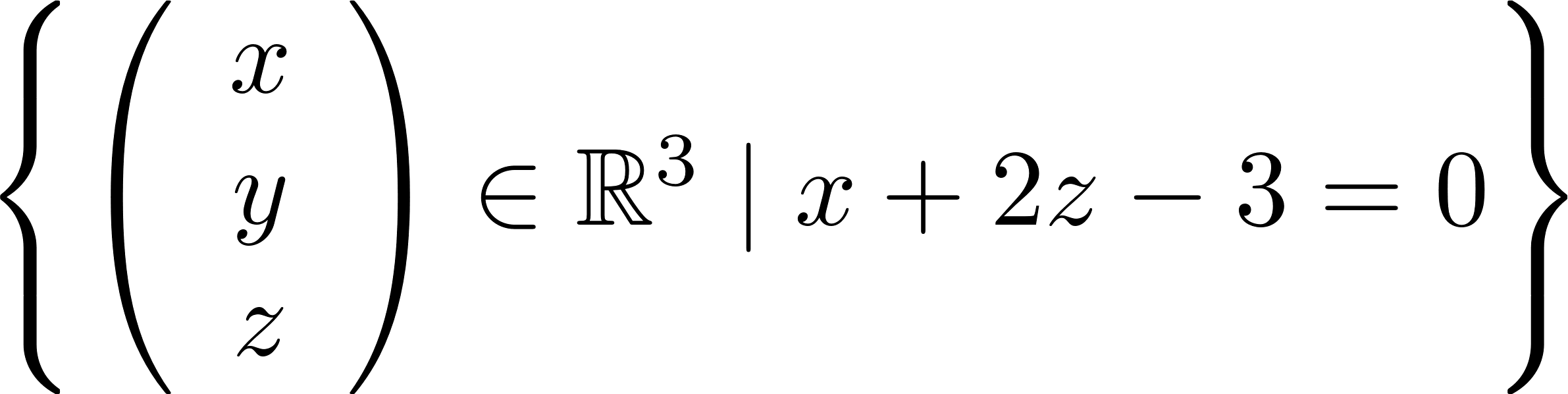 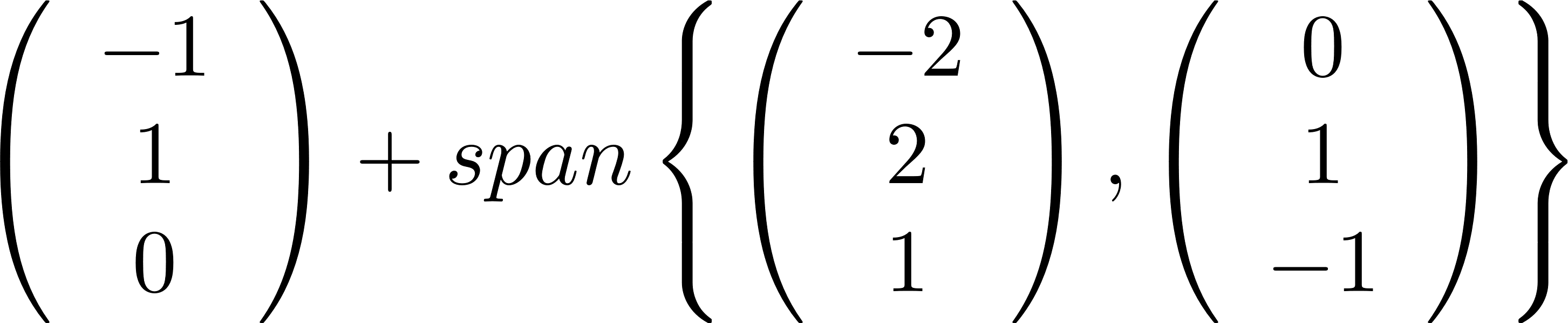 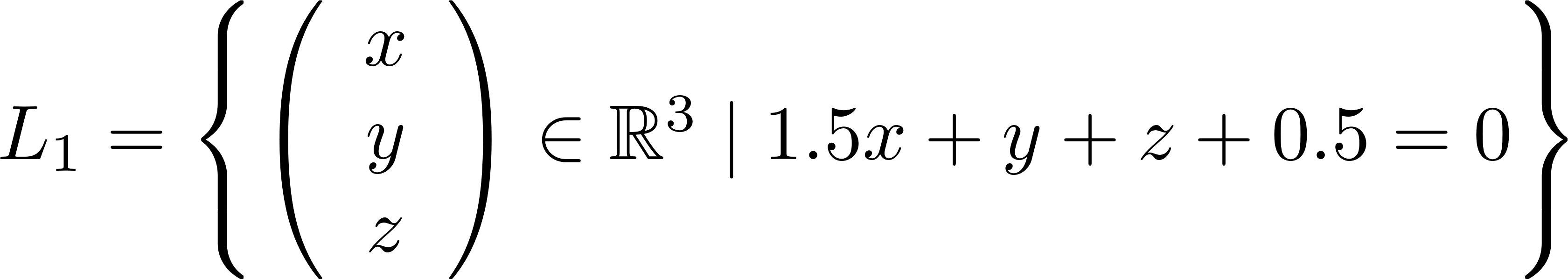 פתרון:
ישר
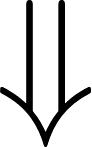 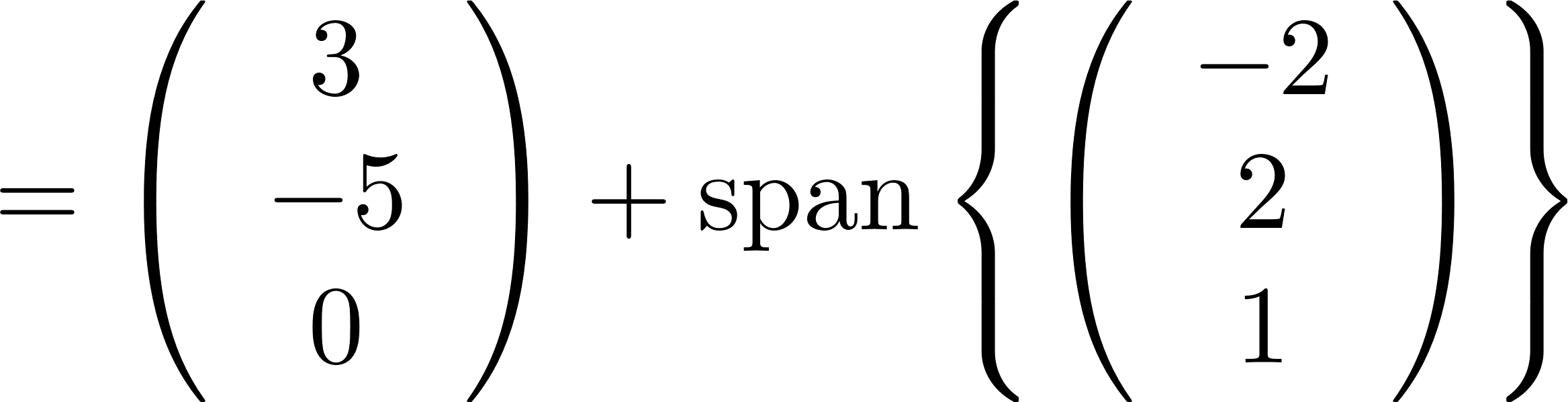 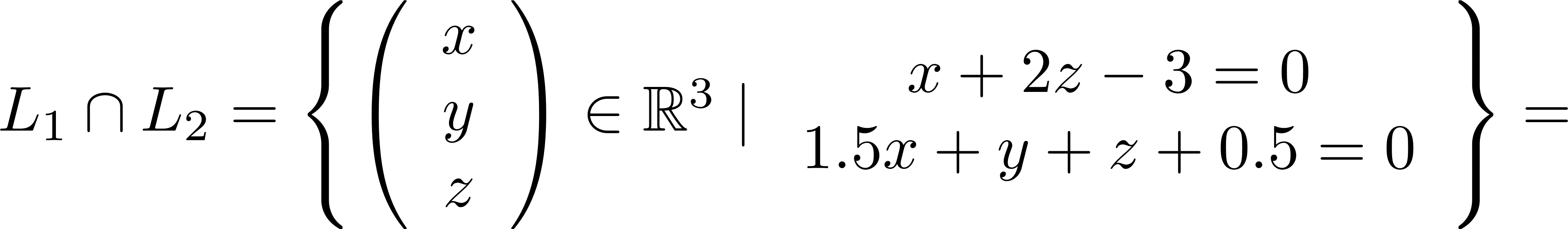 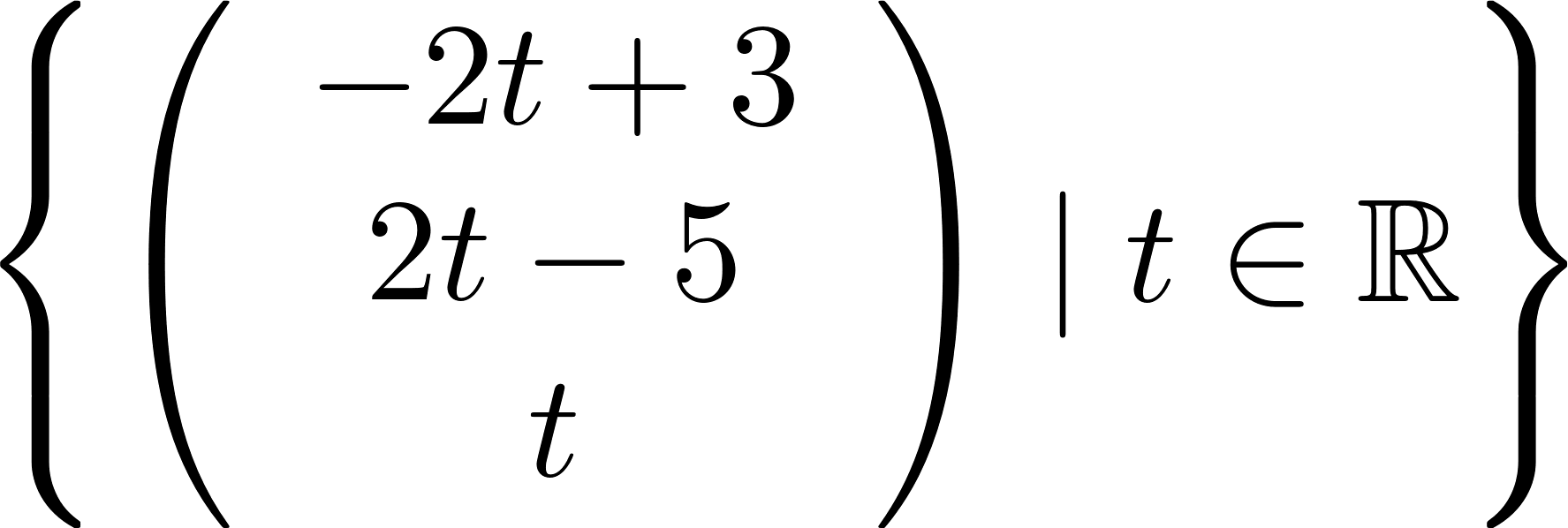 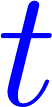 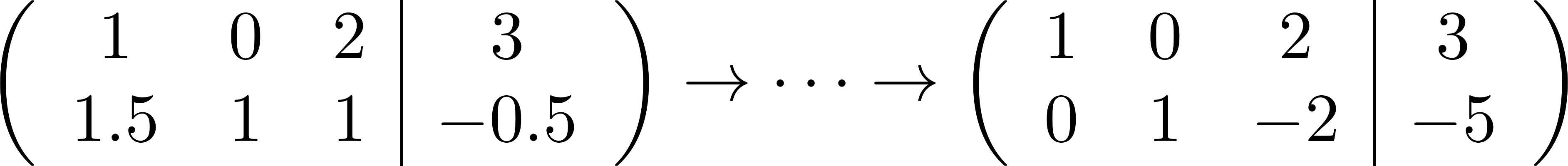 24
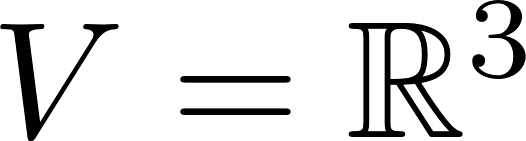 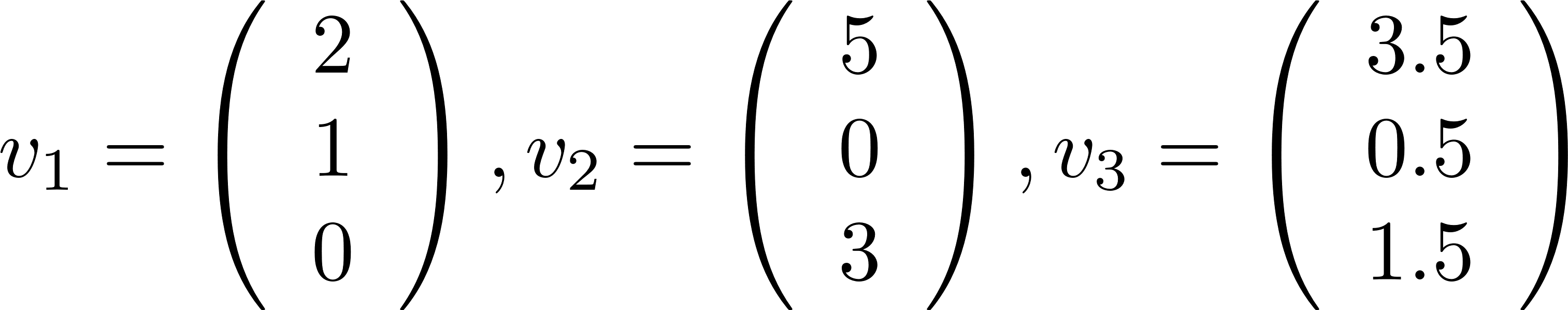 נמצאים על אותו ישר?
האם
תרגיל:
25
איך נבדוק אם כל הוקטורים נמצאים על אותו מישור?
וקטורים
ו-
מ"ו
יהא
ניתוח:
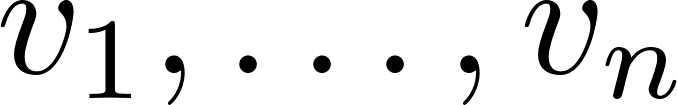 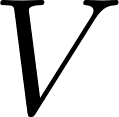 איך נבדוק אם כל הוקטורים נמצאים על אותו ישר?
איך נבדוק אם כל הוקטורים נמצאים על אותו מרחב אפיני, ממימד מסוים?
טענה:
קיים מרחב אפיני
עם
עם
קיים ת"מ
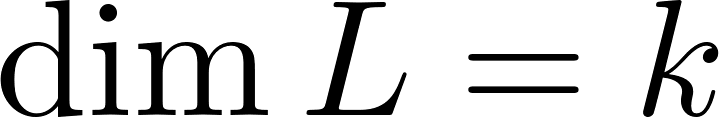 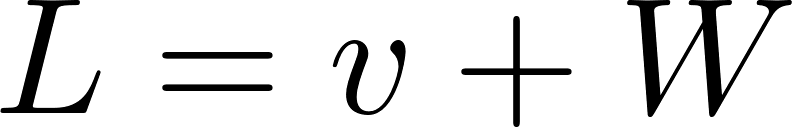 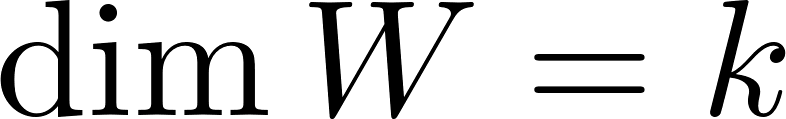 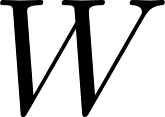 כך ש
כך ש
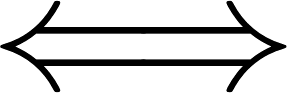 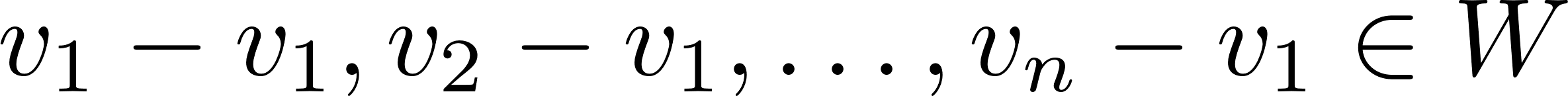 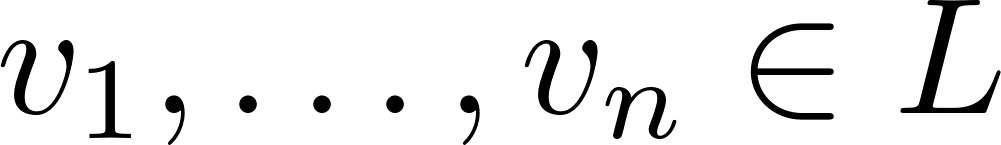 הוכחה:
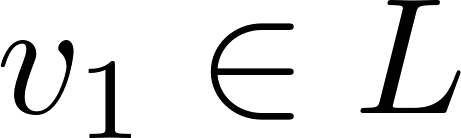 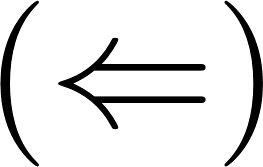 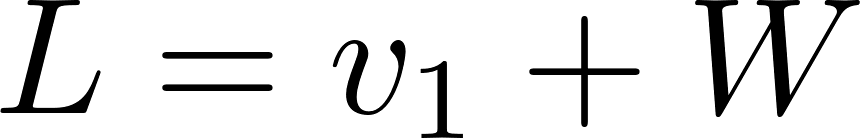 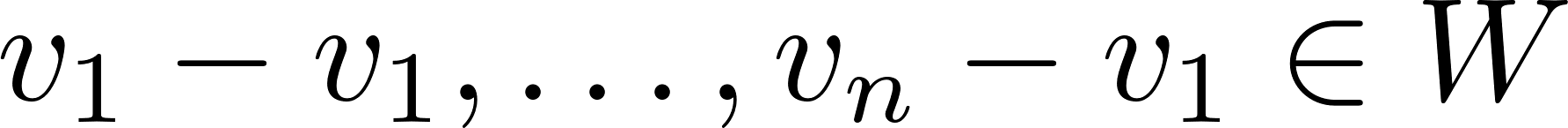 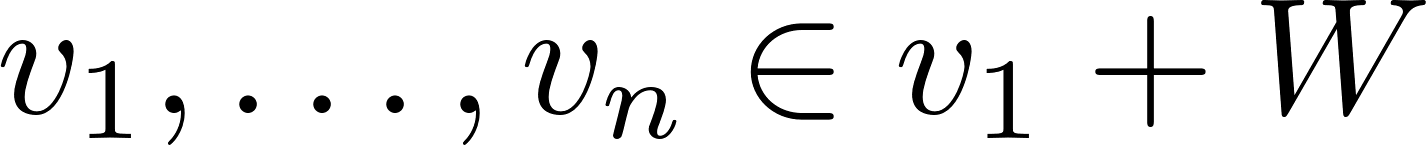 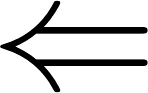 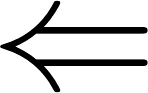 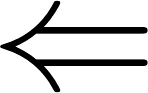 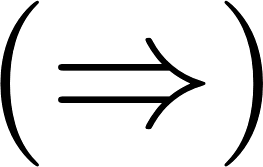 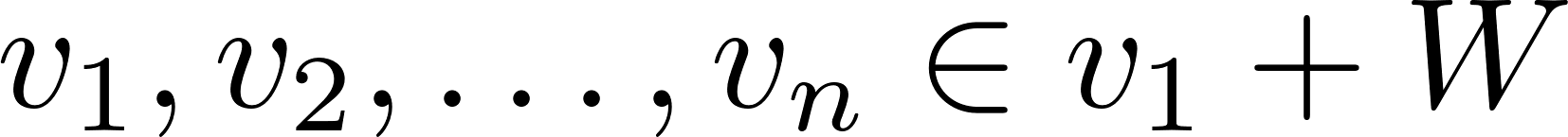 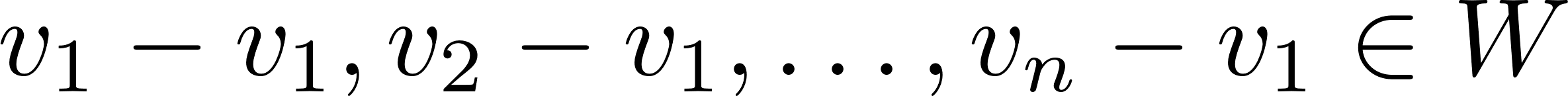 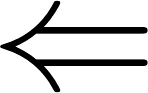 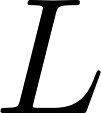 26
איך נבדוק אם כל הוקטורים נמצאים על אותו מישור?
וקטורים
ו-
מ"ו
יהא
ניתוח:
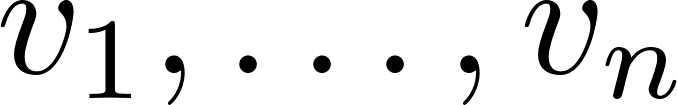 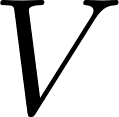 איך נבדוק אם כל הוקטורים נמצאים על אותו ישר?
איך נבדוק אם כל הוקטורים נמצאים על אותו מרחב אפיני, ממימד מסוים?
טענה:
קיים מרחב אפיני
עם
עם
קיים ת"מ
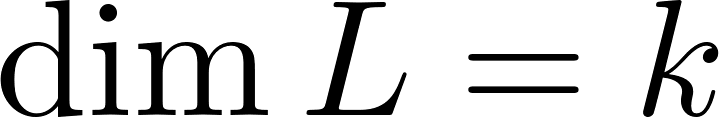 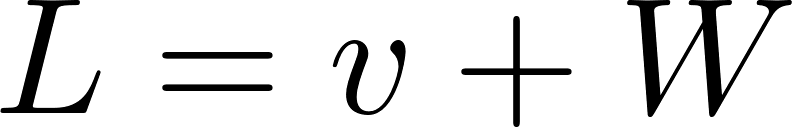 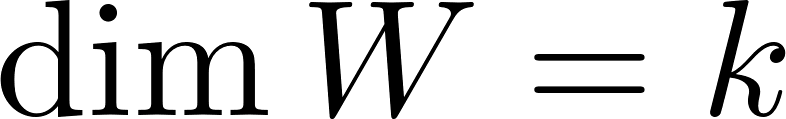 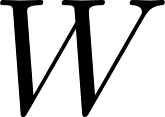 כך ש
כך ש
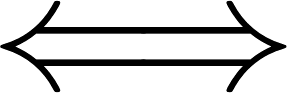 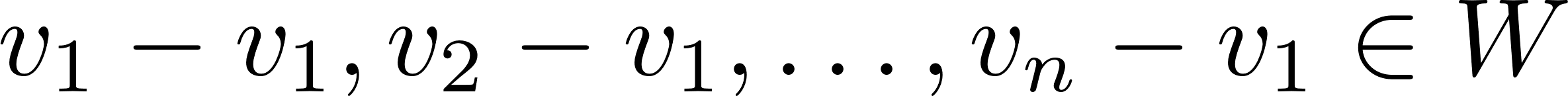 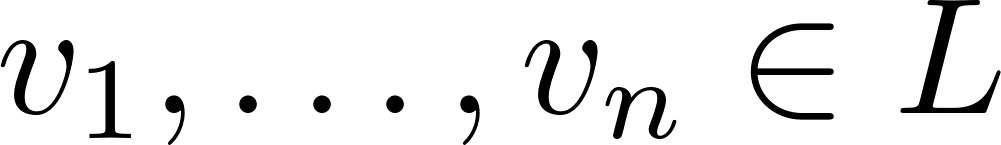 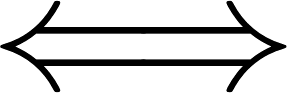 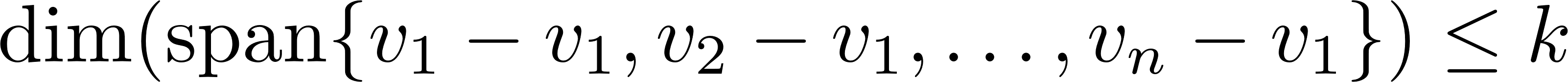 27
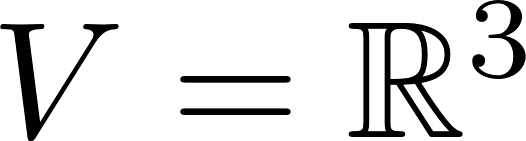 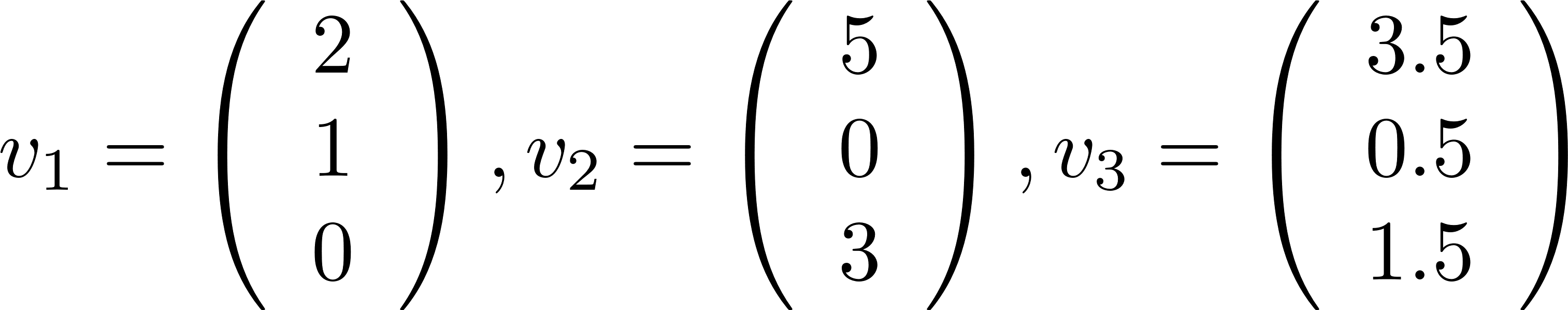 נמצאים על אותו ישר?
האם
תרגיל:
פתרון:
נבדוק האם
שמימדו 1
נמצאים בת"מ
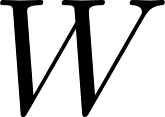 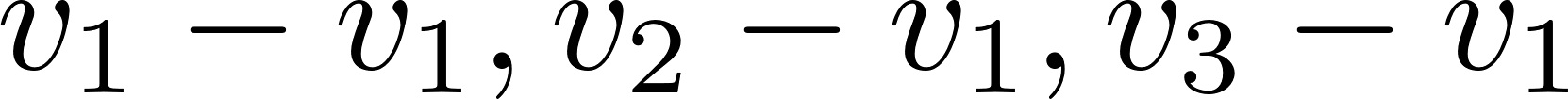 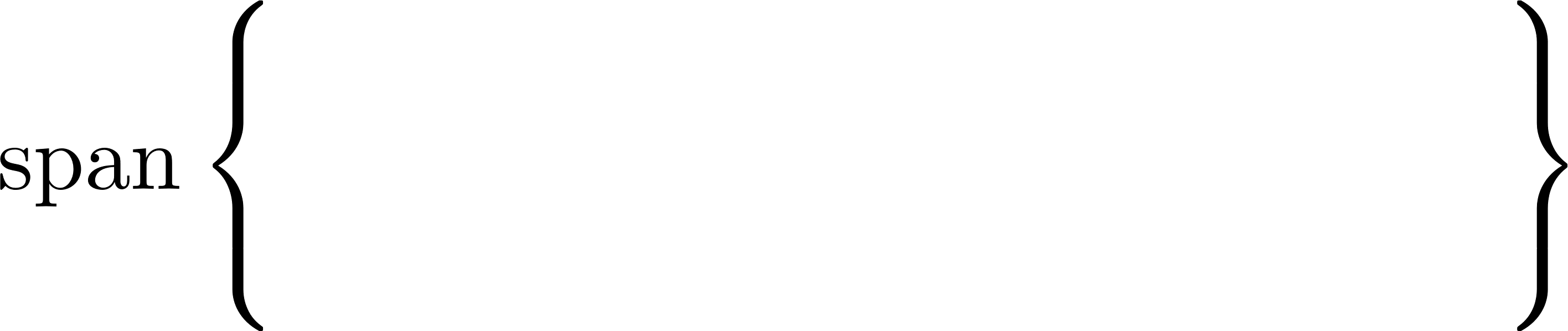 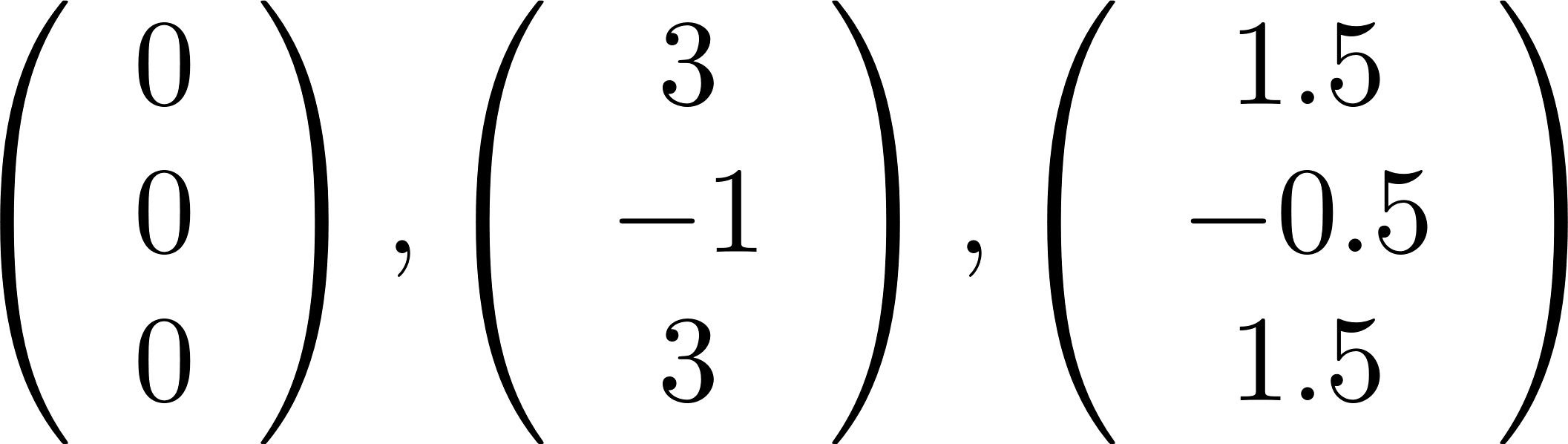 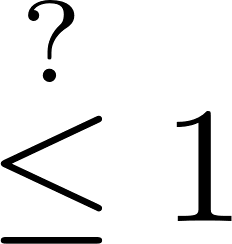 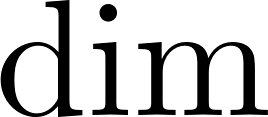 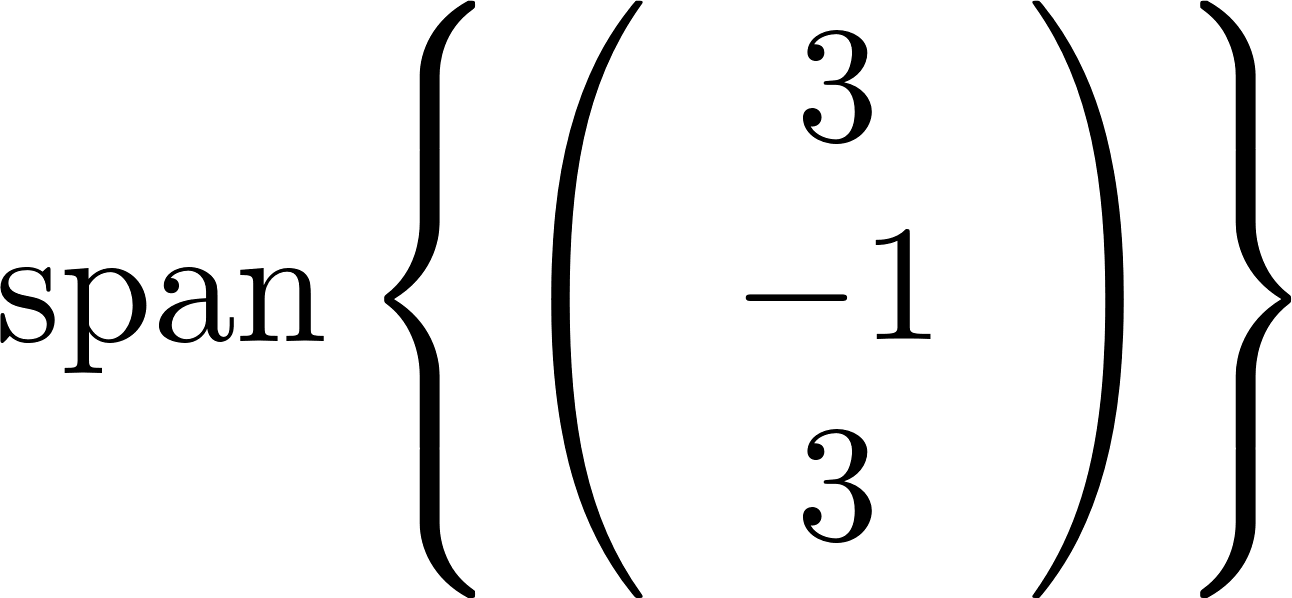 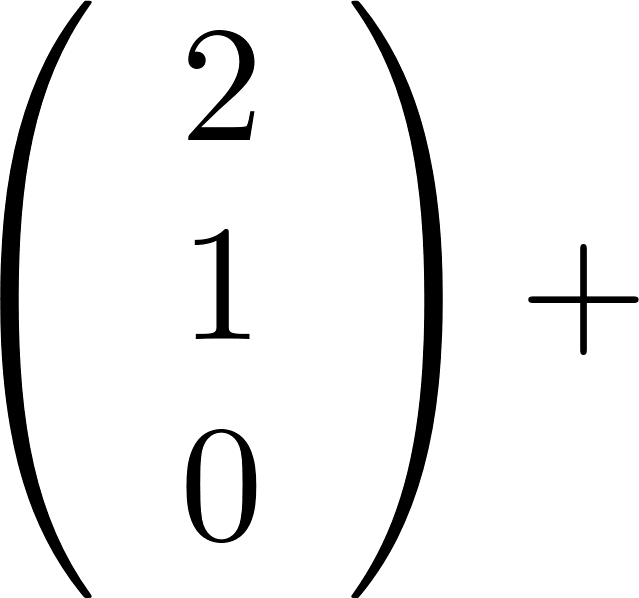 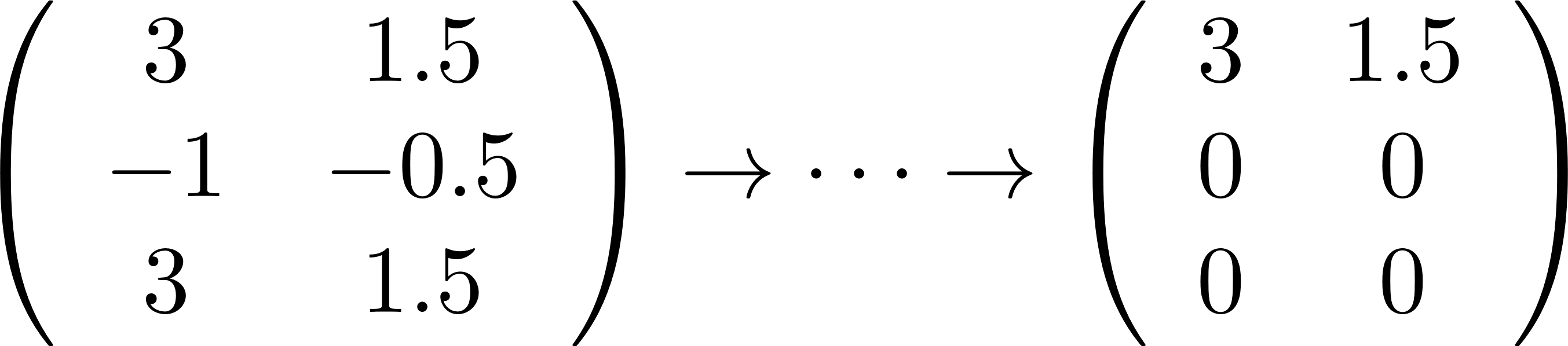 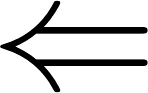 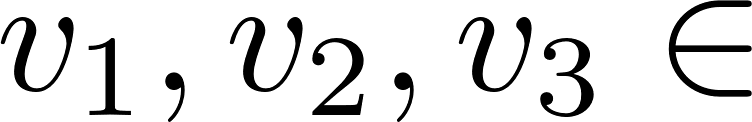 ישר
28
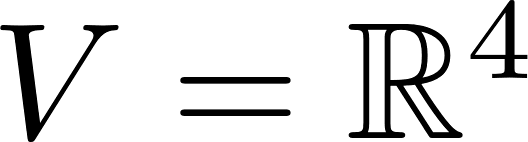 מי מהם עם המימד הכי קטן?
כך ש
מצאו מרחב אפיני
תרגיל:
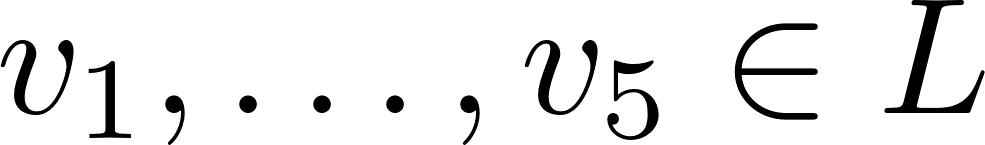 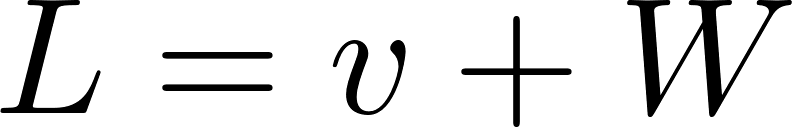 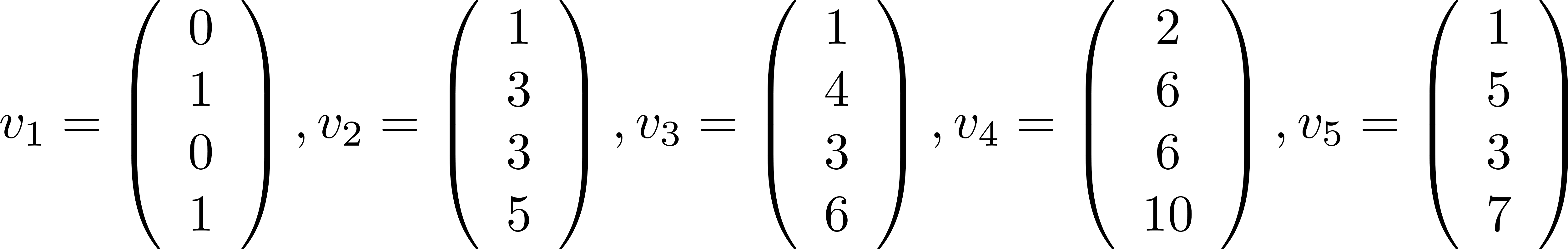 פתרון:
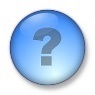 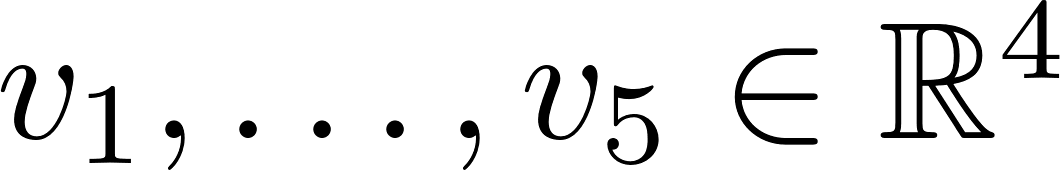 29
וקטורים
ו-
מ"ו
יהא
ניתוח:
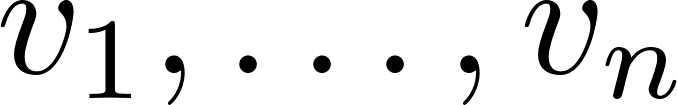 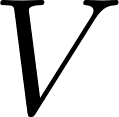 איך נמצא מרחב אפיני עם מימד הכי קטן שכולם נמצאים בו?
זהו
טענה:
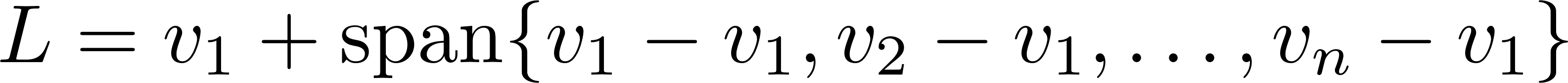 הוכחה:
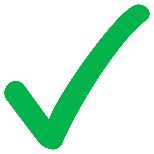 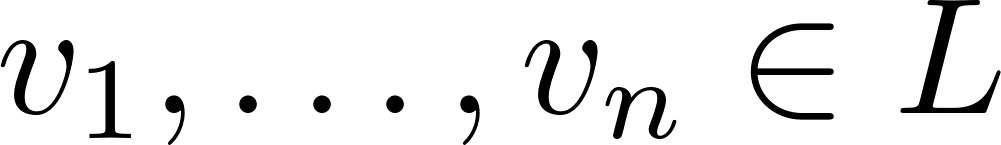 מרחב אפיני המקיים
יהא
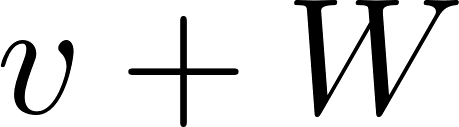 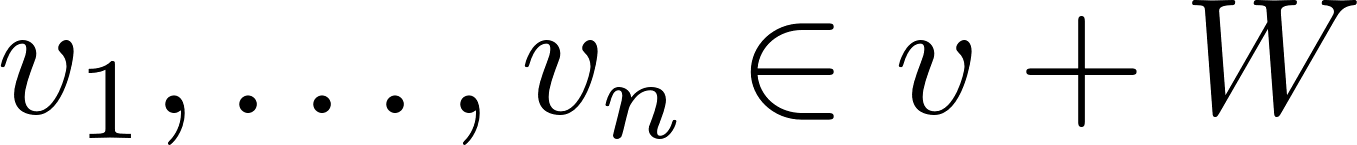 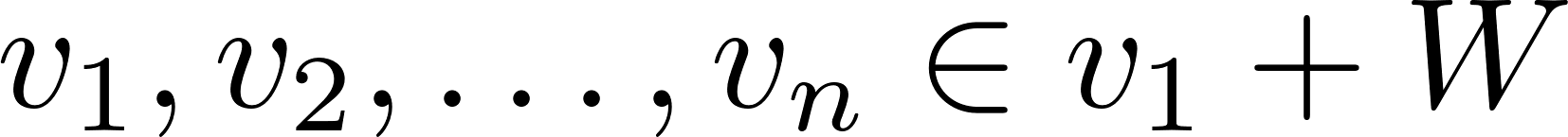 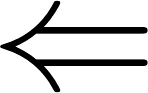 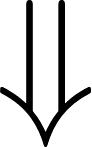 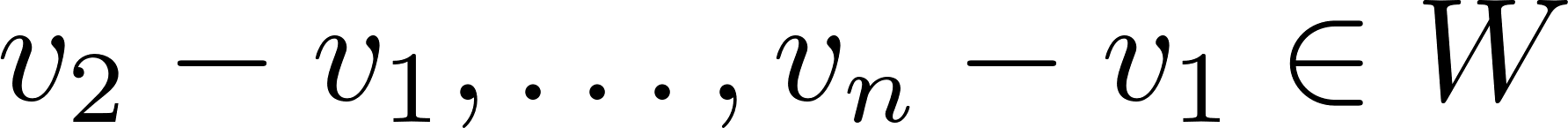 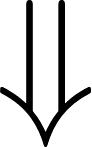 צ"ל
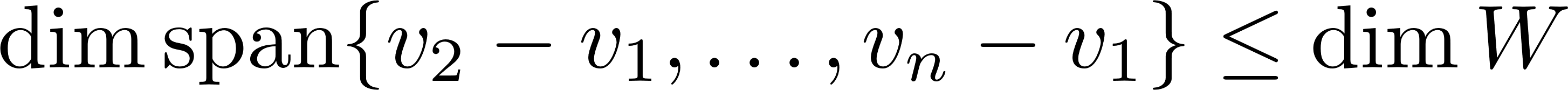 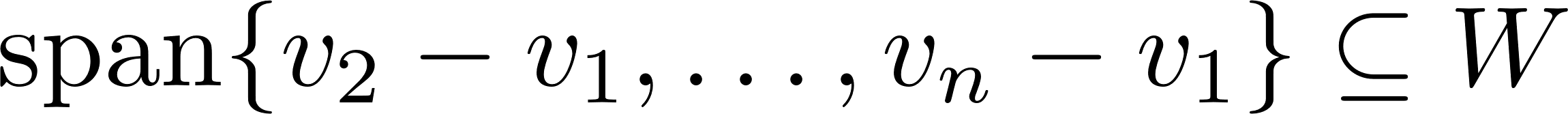 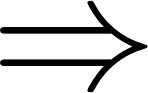 30
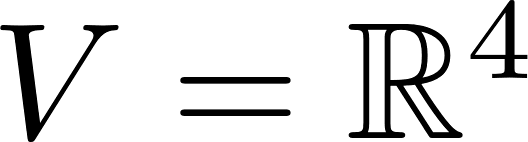 מי מהם עם המימד הכי קטן?
כך ש
מצאו מרחב אפיני
תרגיל:
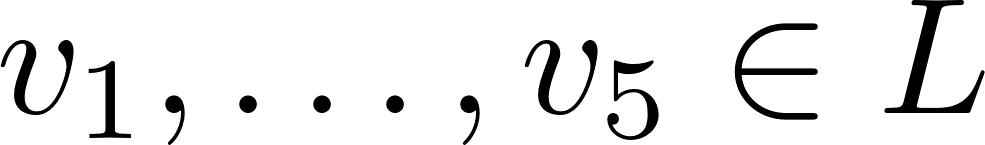 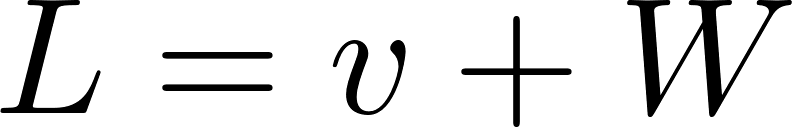 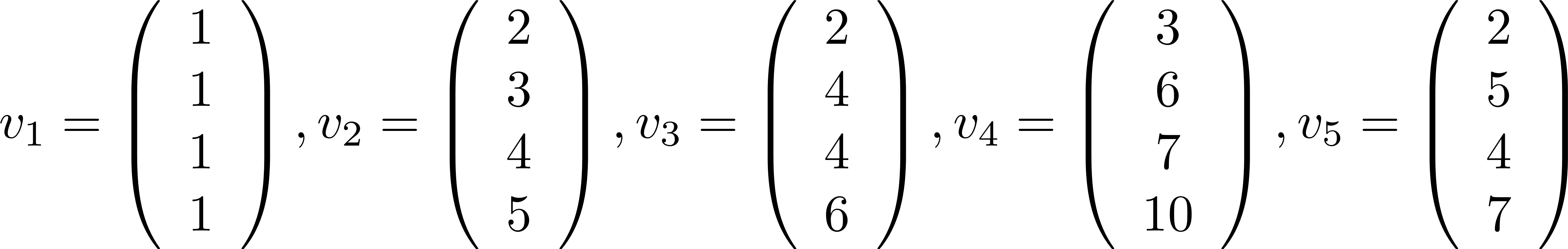 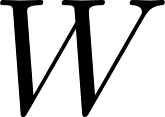 מי הכי קטן-
פתרון:
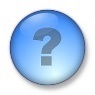 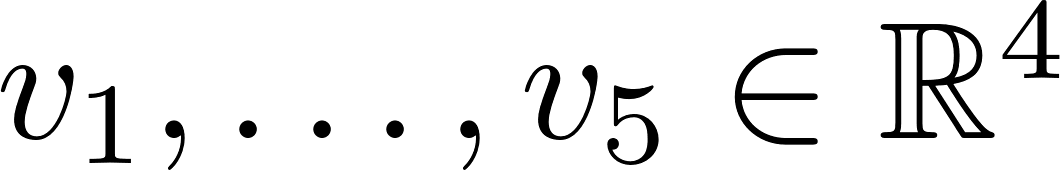 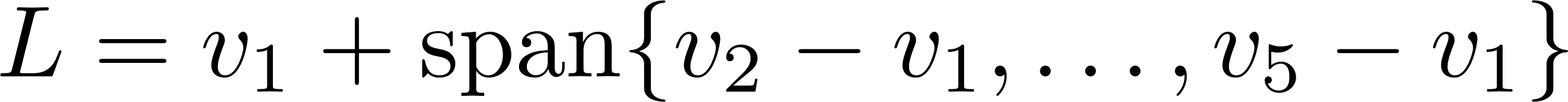 בעמודות
בסיס ל
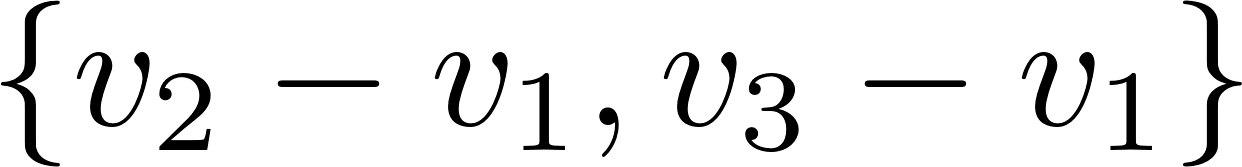 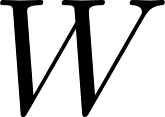 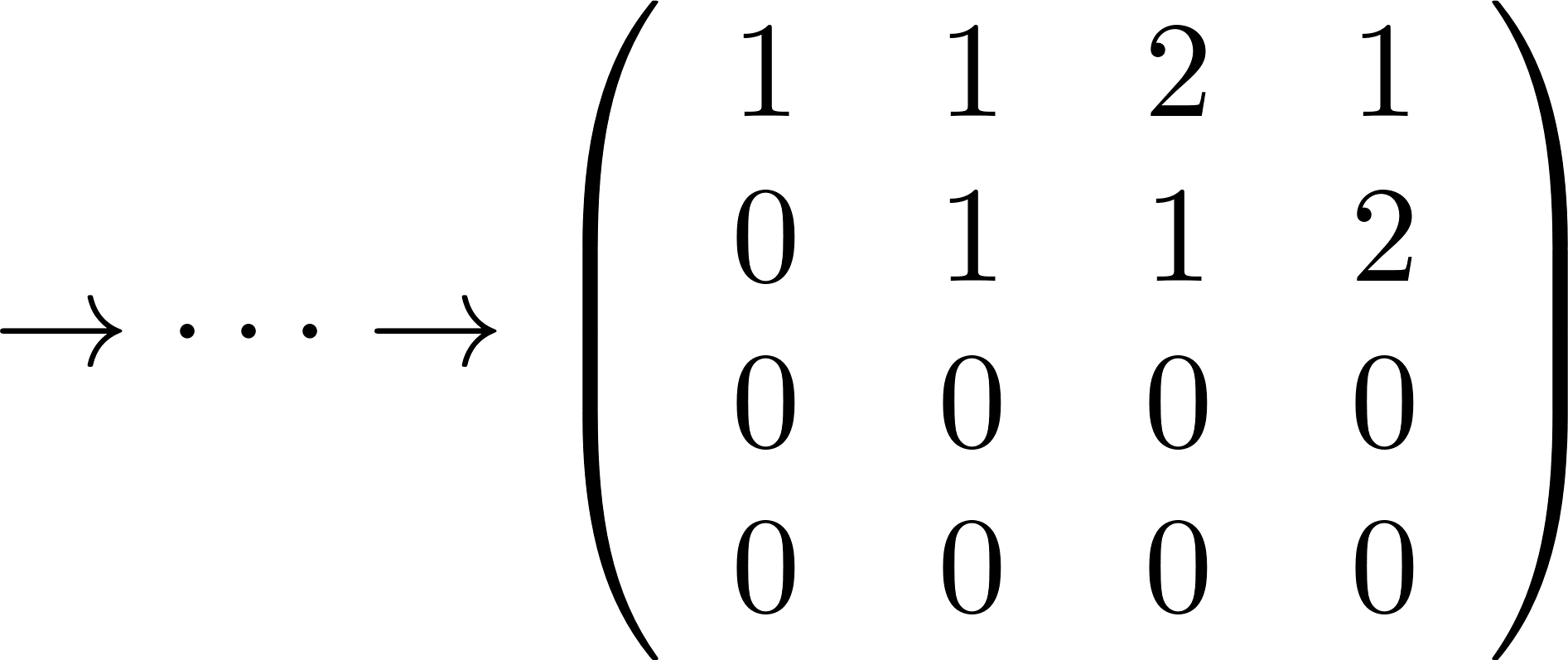 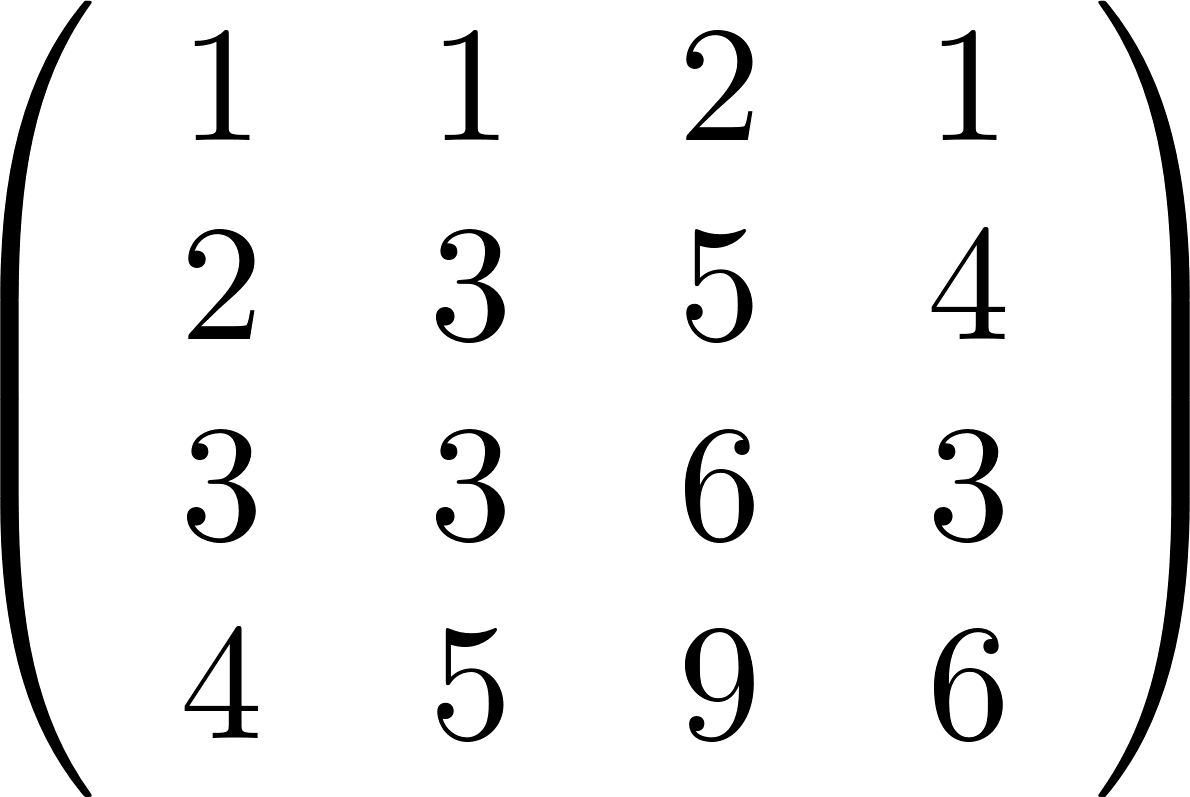 כלומר מישור
ולכן
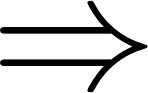 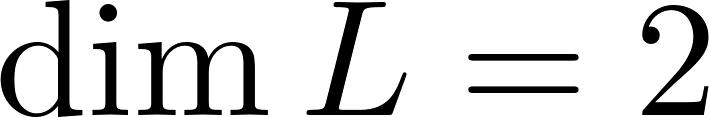 31
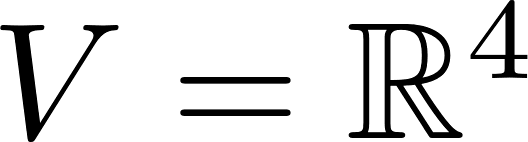 מי מהם עם המימד הכי קטן?
כך ש
מצאו ת"מ
תרגיל:
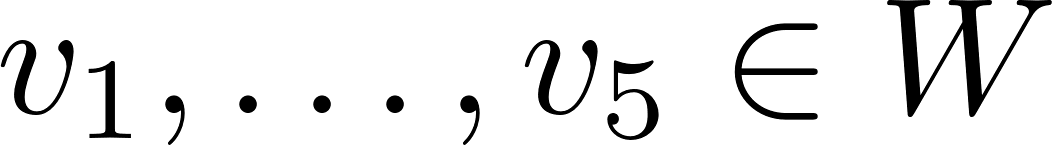 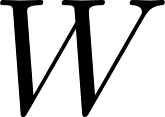 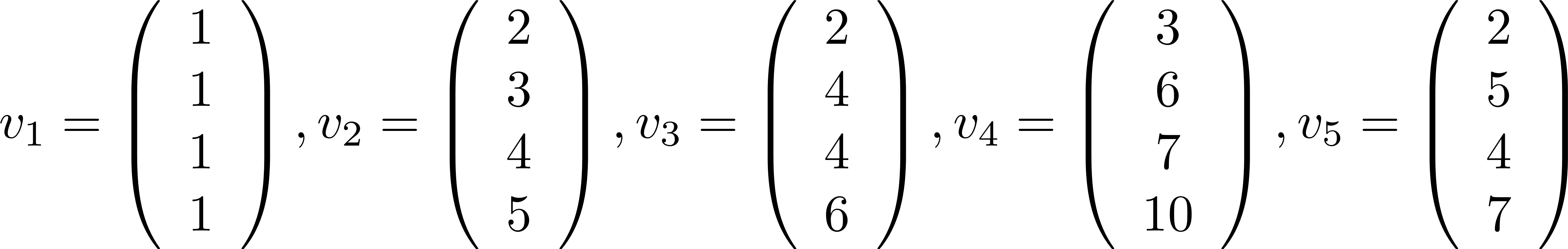 מה המימד?
פתרון:
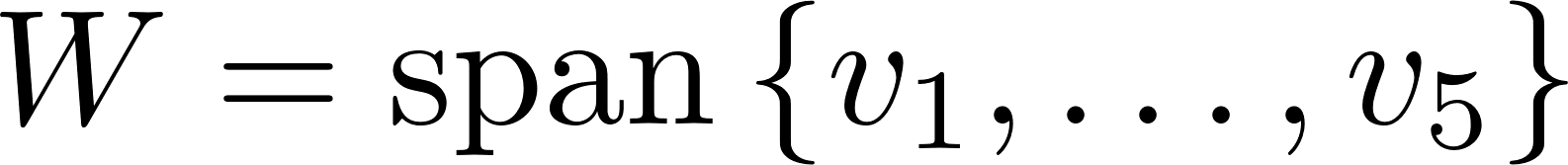 בסיס ל
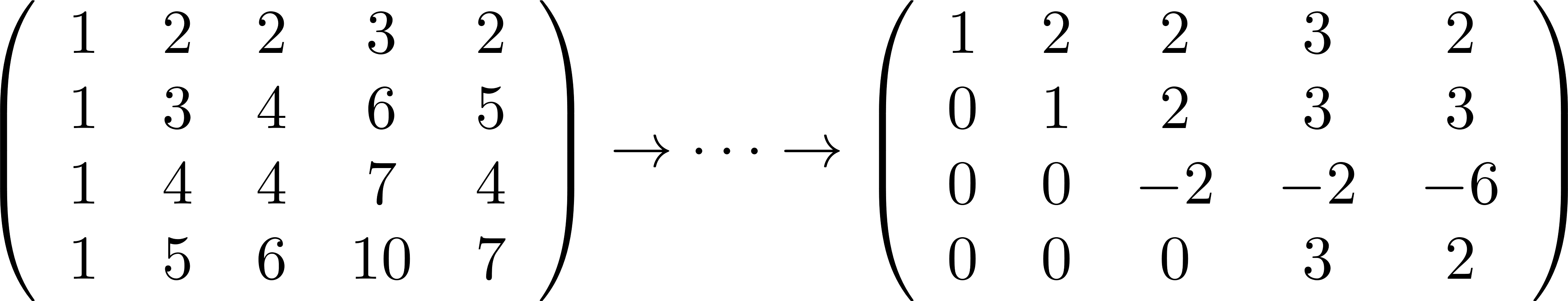 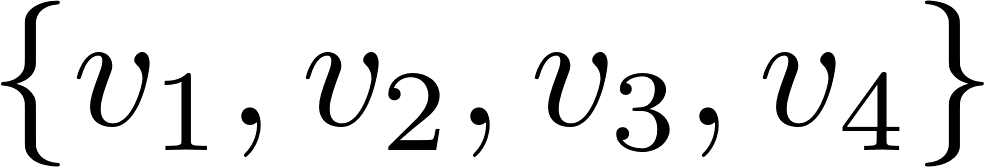 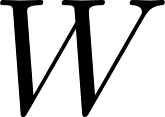 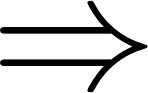 ולכן
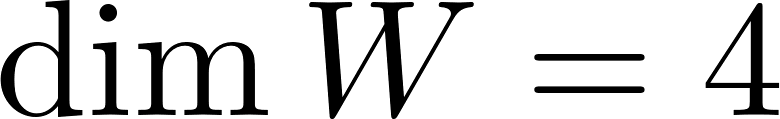 32
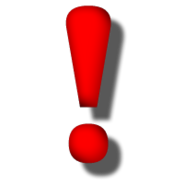 33